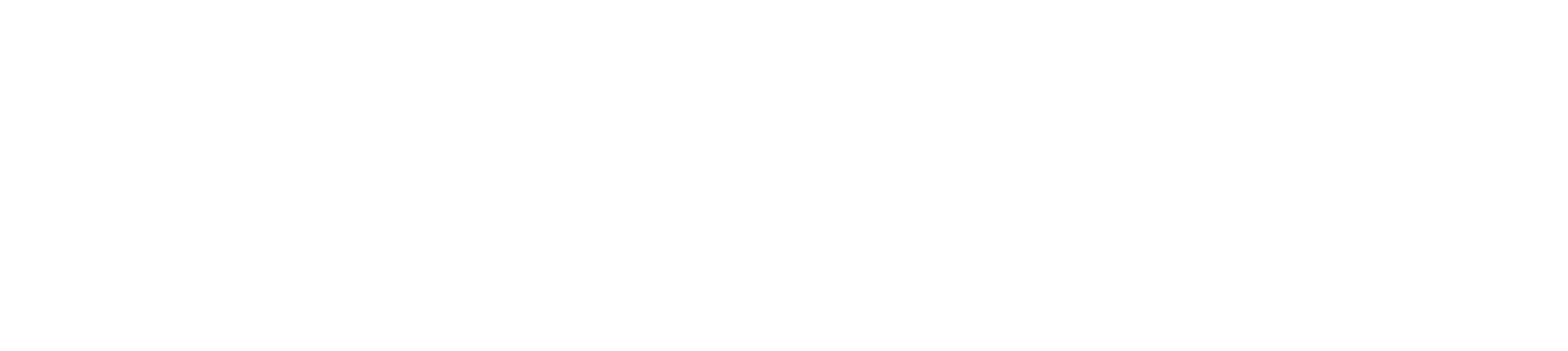 Motives®拓展無限商機
Develop Your Business with Motives®
Rose Wong
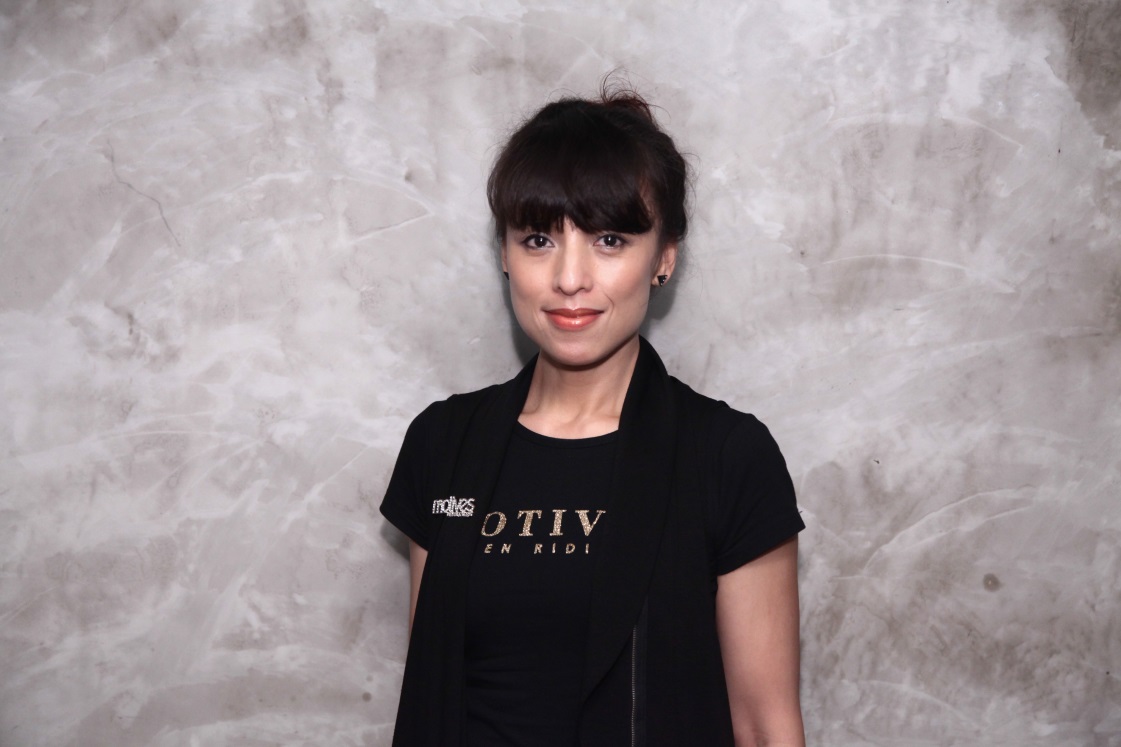 總顧問經理級National Supervising Coordinator
四個佣金週期共賺取HK$76,600
HK$76,600 in 4 Commission weeks
本簡報中提到的收入等級純屬舉例說明，無意代表美安香港超連鎖店主的一般收入，也無意表示任何超連鎖店主皆可賺取同等收入。美安香港超連鎖店主的成功與否，取決於其在發展事業時的努力、才能與投入程度。The income levels mentioned in the following presentation are for illustration purposes only. They are not intended to represent the income of a typical Market Hong Kong UnFranchise Owner, nor are they intended to represent that any given Independent UnFranchise Owner will earn income in that amount. The success of any Market Hong Kong Independent UnFranchise Owner will depend upon the amount of hard work, talent, and dedication which he or she devotes to building his or her Market Hong Kong Business.
從事IT管理工作
Motives®授證訓練員
Motives®挑戰賽得主
總裁挑戰賽得主
TLS®挑戰賽得主
2013最高Cashback得主
2012飛躍進步獎
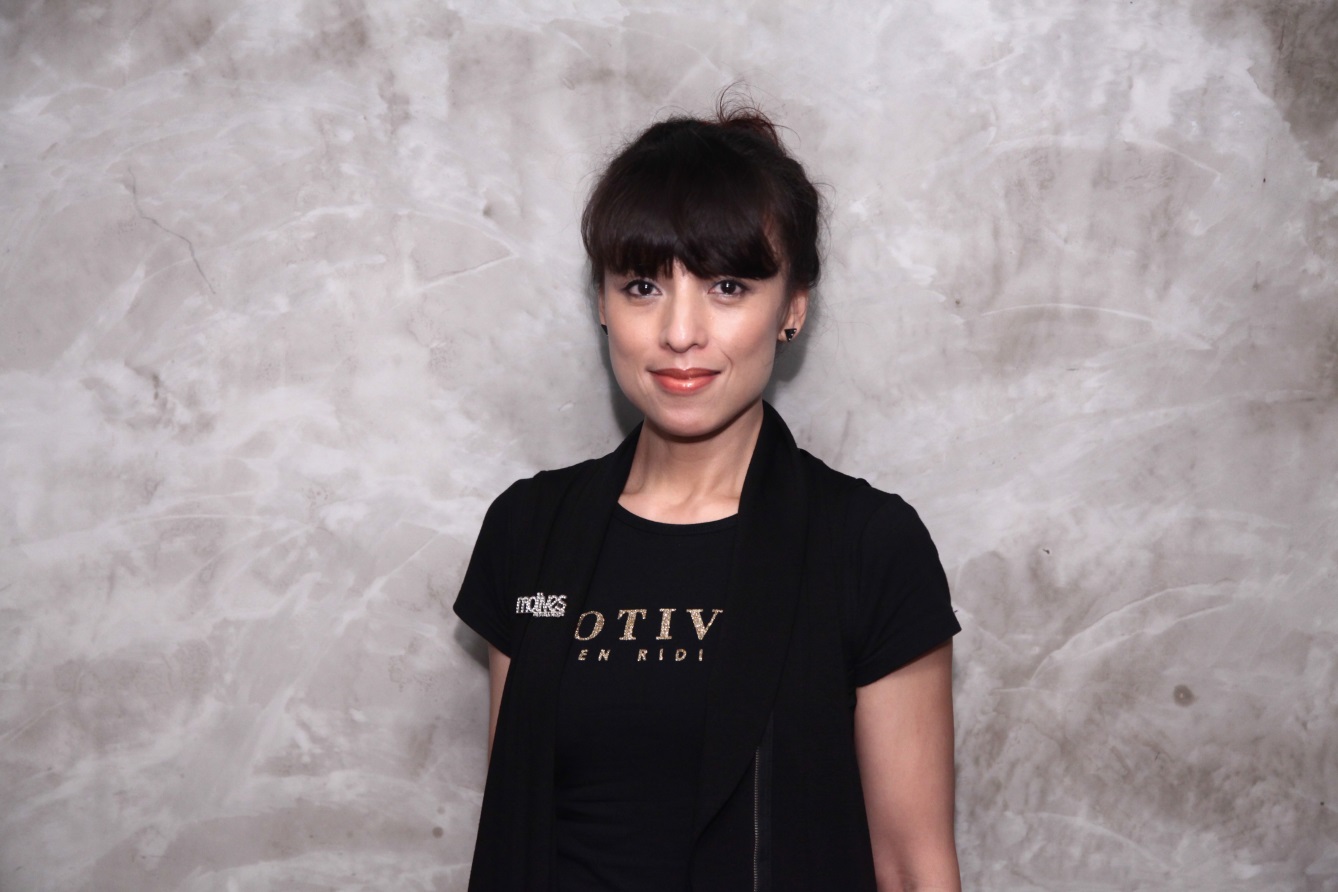 Worked as IT management
Motives® Certified Trainer
Motives® Challenge Winner
President Challenge Winner
TLS® Challenge Winner
2013 MHK Cashback Award
2012 MHK Improvement Award
個人轉變
Self Transformation
第一步 STEP 1:
第二步 STEP 2:
產品用家
Product Consumer
專業用家
Solution Specialist
第四步 STEP 4:
第三步 STEP 3:
產品專家
Product Specialist
Motives授證訓練員 
Certified Trainer
彩妝行業230億美元的行業Cosmetics Industry $23 Billion Industry
預測2015年銷售額達414億美元
過去5年，銷售額增長18%
化妝品銷售額佔美容產品銷售額44%
眼部產品為增長最快的產品類別之一
經濟衰退下，唇膏所受影響較其他產品類別低
彩妝業不受經濟衰退影響
Sales projected to reach $41.4 billion by 2015
Sales grew 18% over the past 5 years
Cosmetics sales make up 44% of Beauty Care Sales
Eye products are one of the fastest growing categories
Lipsticks are weathering the  recession better than any other product category
Cosmetic industry is recession proof
第一步就是建立你的品牌！
我們是彩妝專業人員
我們需要具有專業 形象
The FIRST step is build your brand!
We are professional beauty advisors
We need professional tools
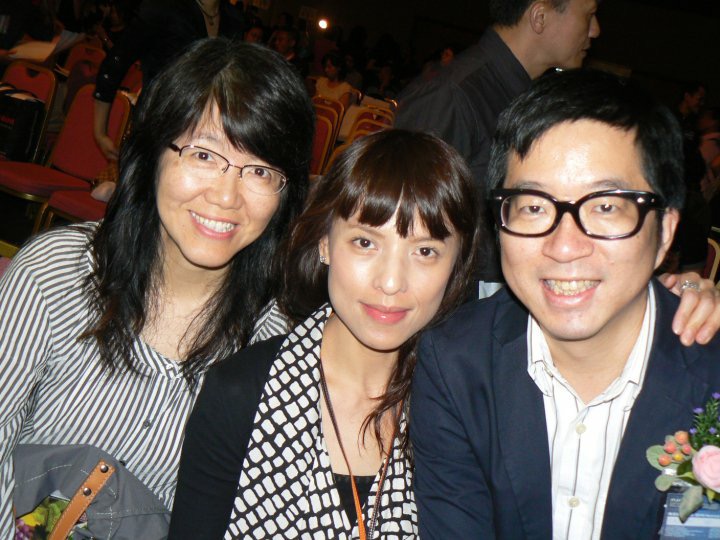 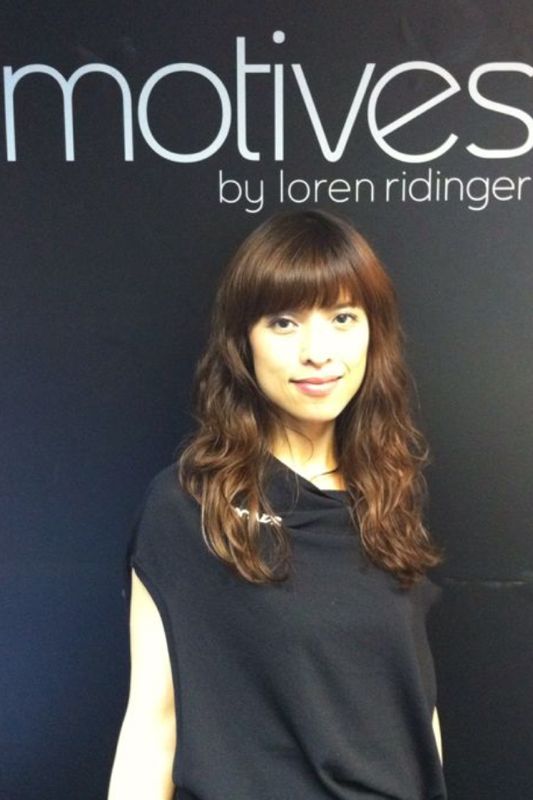 前Before
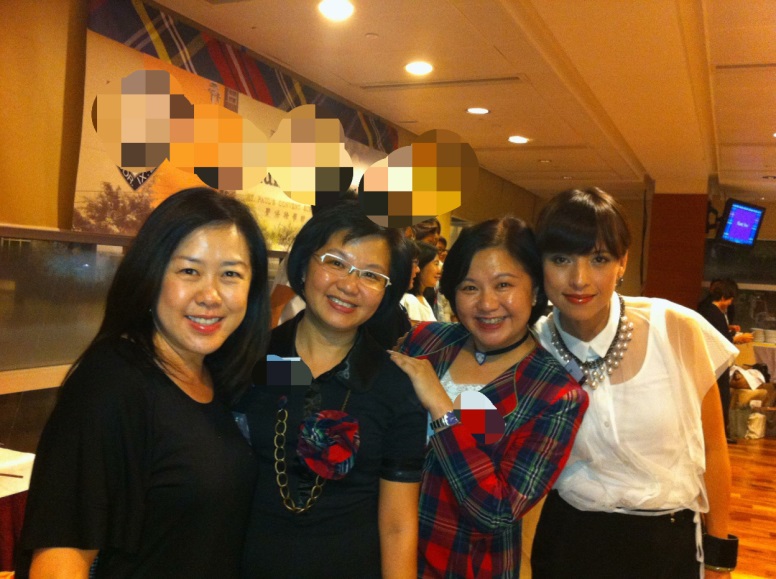 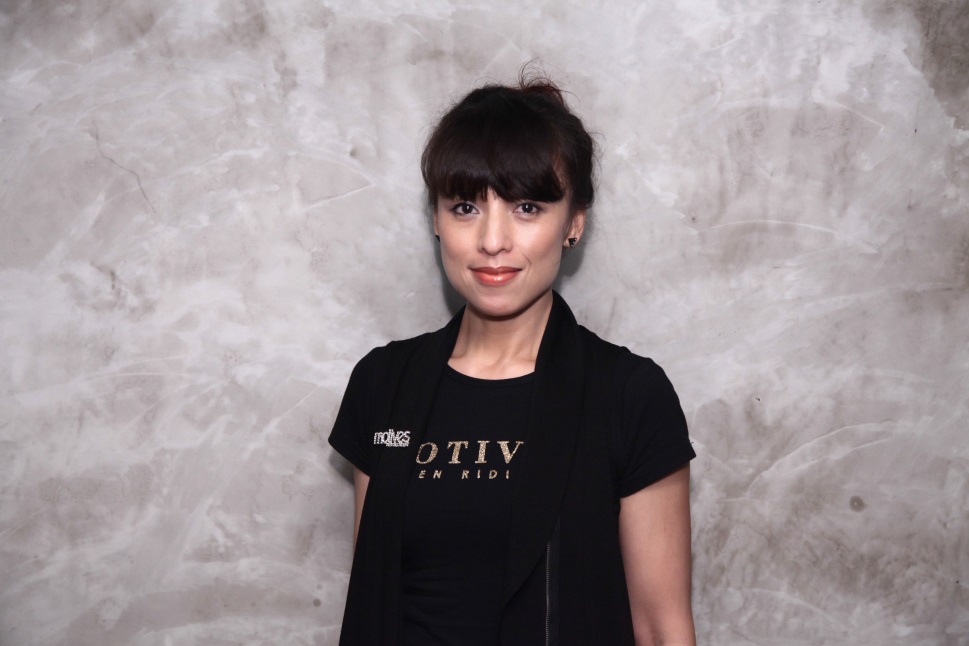 後After
第一次零售經驗
The First Retail Experience
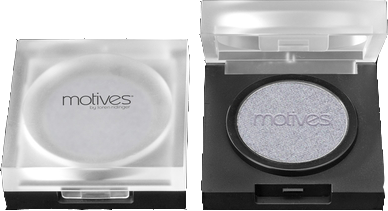 透過一個Motives眼影…
零售超過$2000 Motives彩妝品
Through one Motives Pressed Eye Shadow…
Lead to retail sales of >$2000 of Motives Cosmetics
透過工作坊，建立Motives®團隊Development of Motives® Team through Workshop
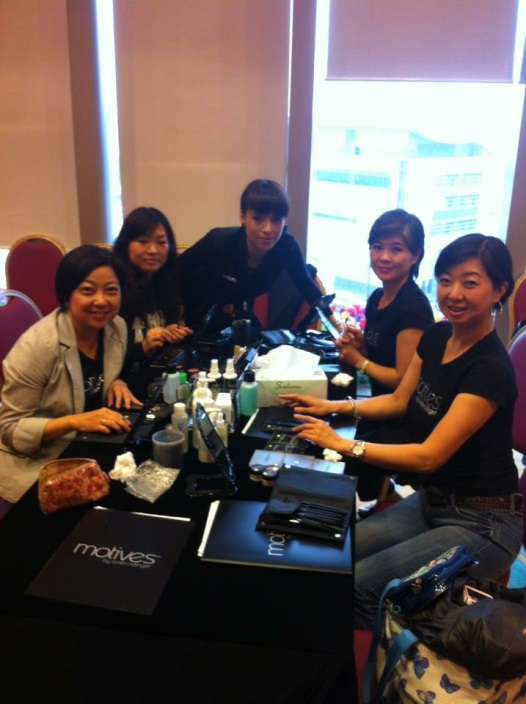 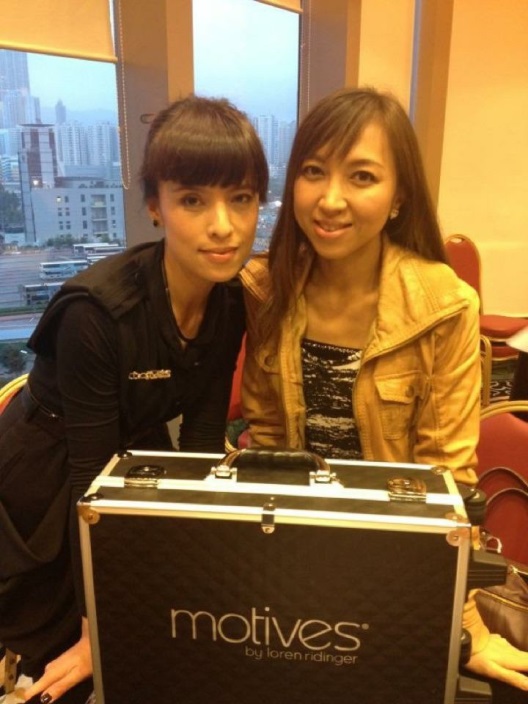 起初 Beginning…
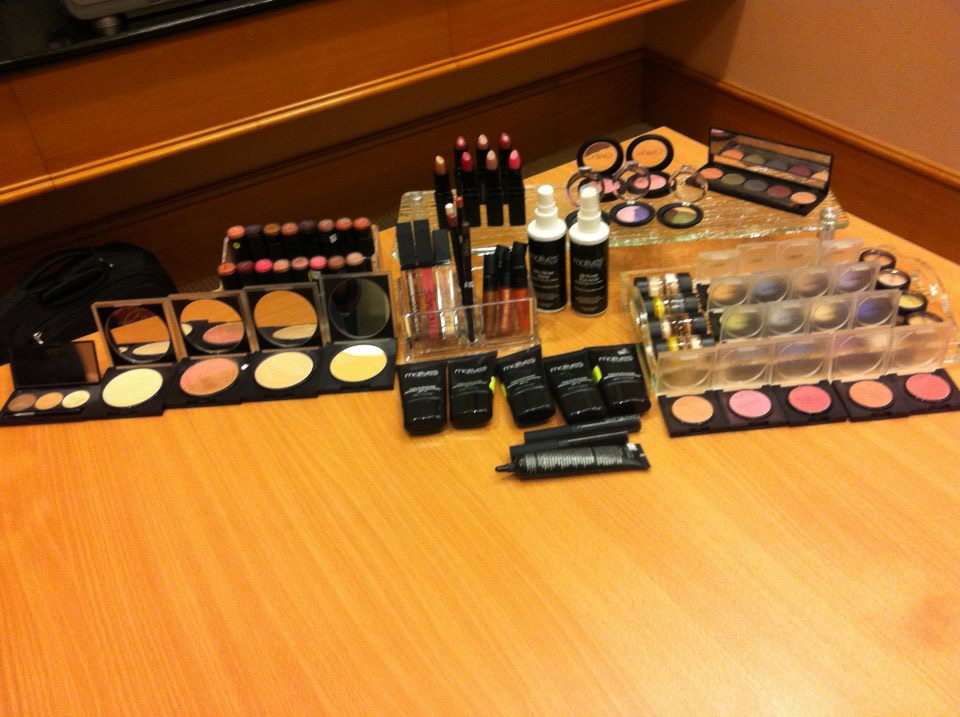 透過工作坊，建立Motives®團隊Development of Motives® Team through Workshop
中期 Maturing stage…
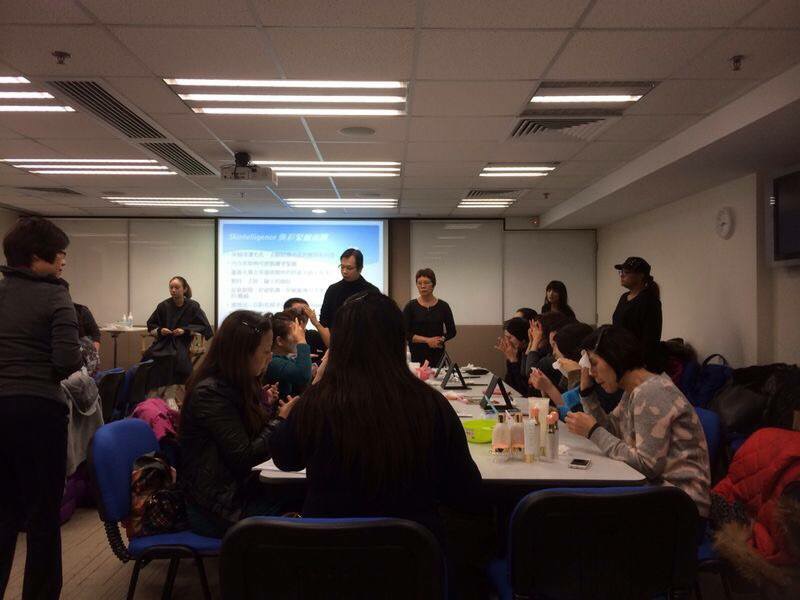 透過工作坊，建立Motives®團隊Development of Motives® Team through Workshop
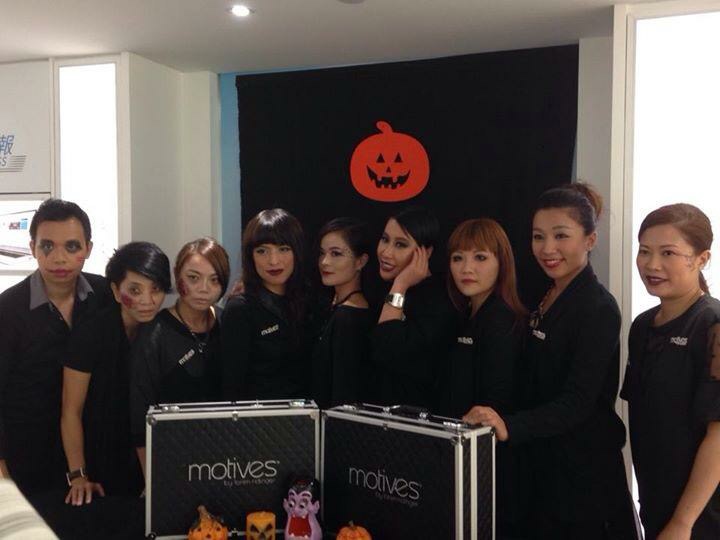 現在 Right now…
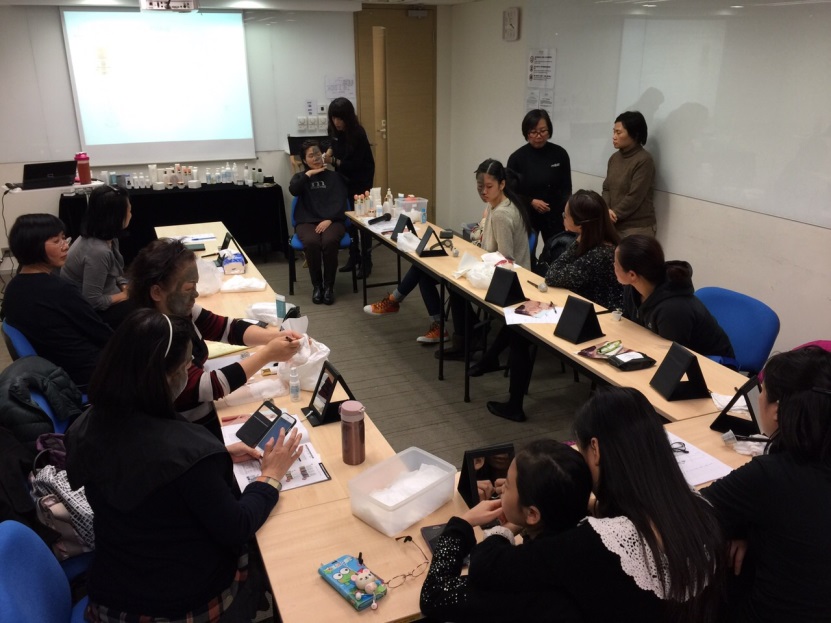 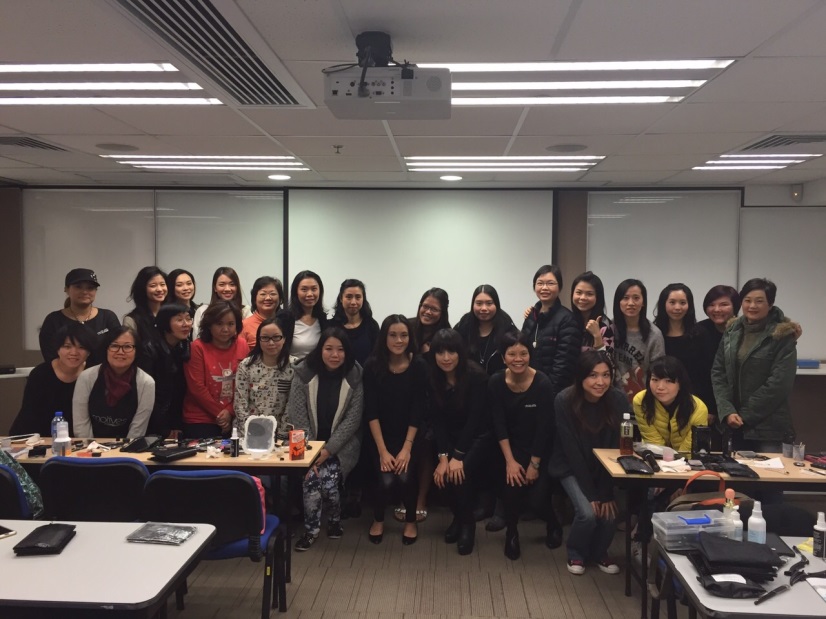 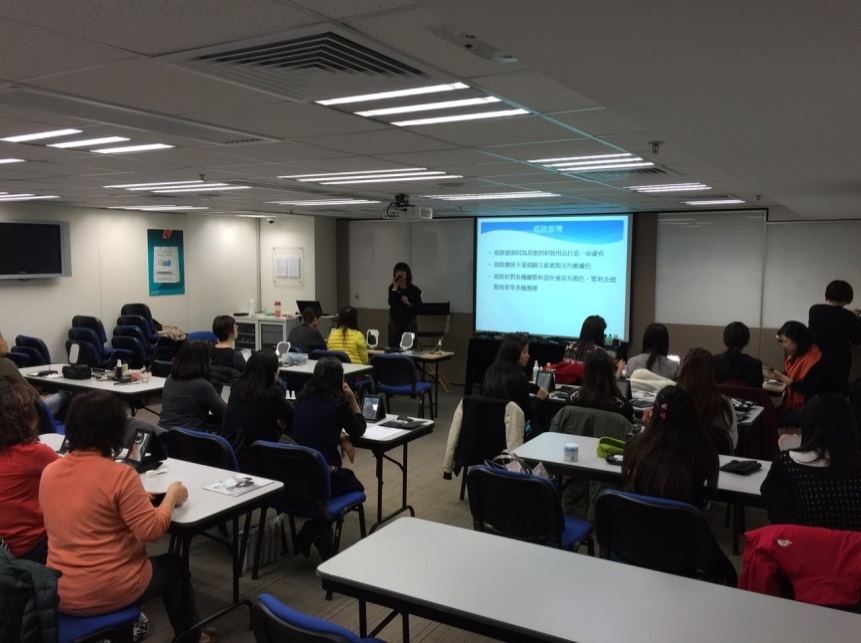 專業彩妝師 
Makeup Professional
2013年第四季：第一位專業彩妝師加入團隊
2015年今日 ：團隊已擁有超過10位專業彩妝師
First makeup professional joined the team in the last quarter of 2013
Up till today, the team has more than 10 makeup professionals
團隊正增長  Positive Growth in Organization
↑30%
↑25%
人數增長
Recruitment Growth
零售增長
Retail Growth
2014年進升為總顧問經理級超連鎖™店主
Became a National Supervising Coordinator (NSC) in 2014
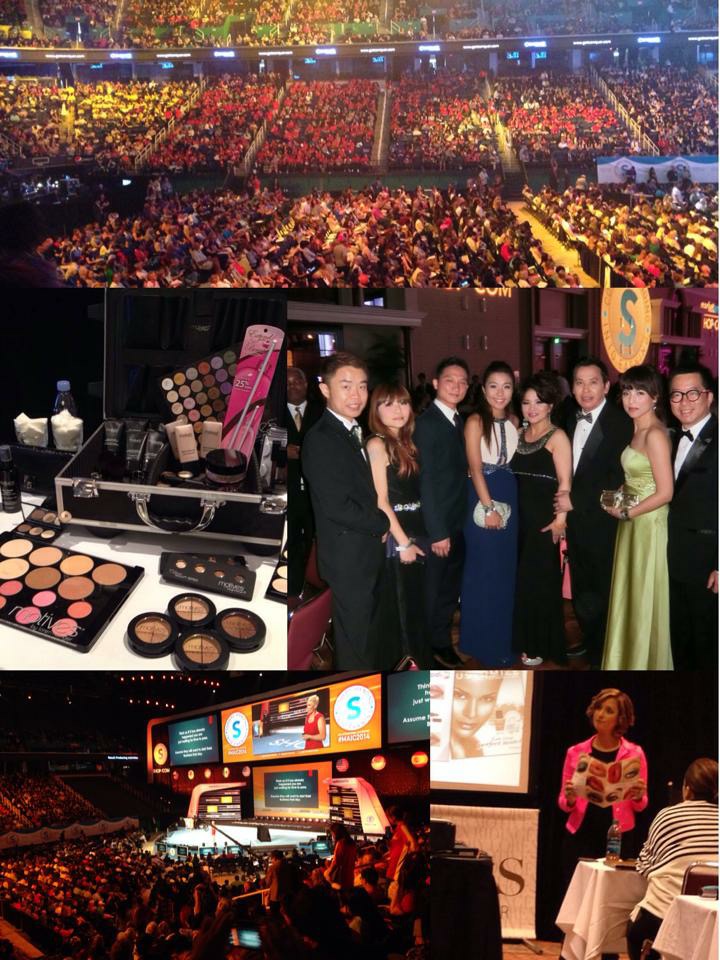 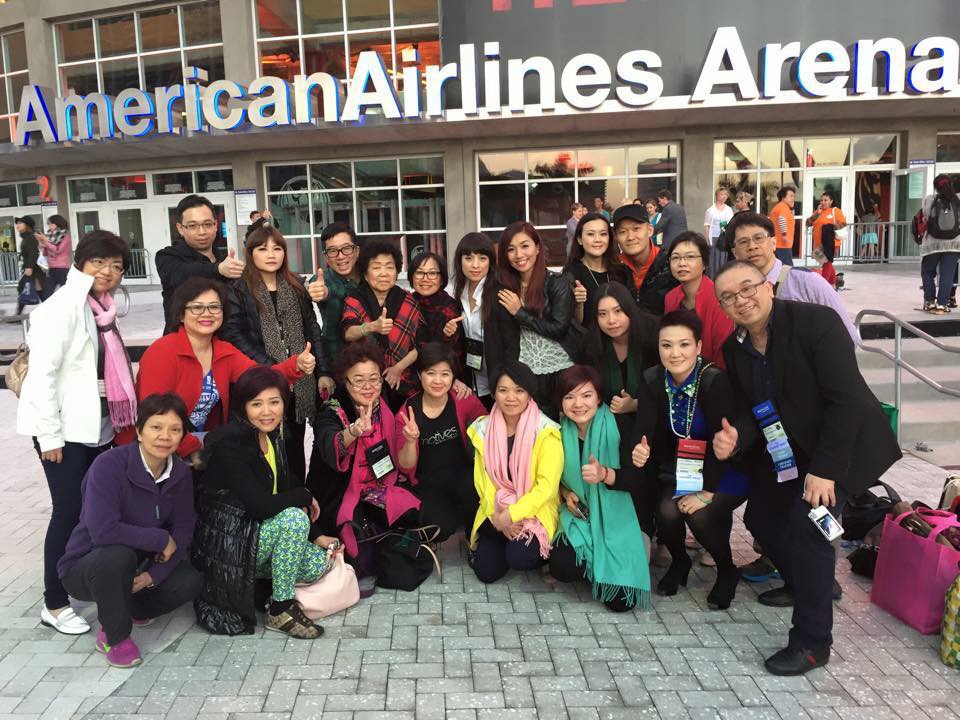 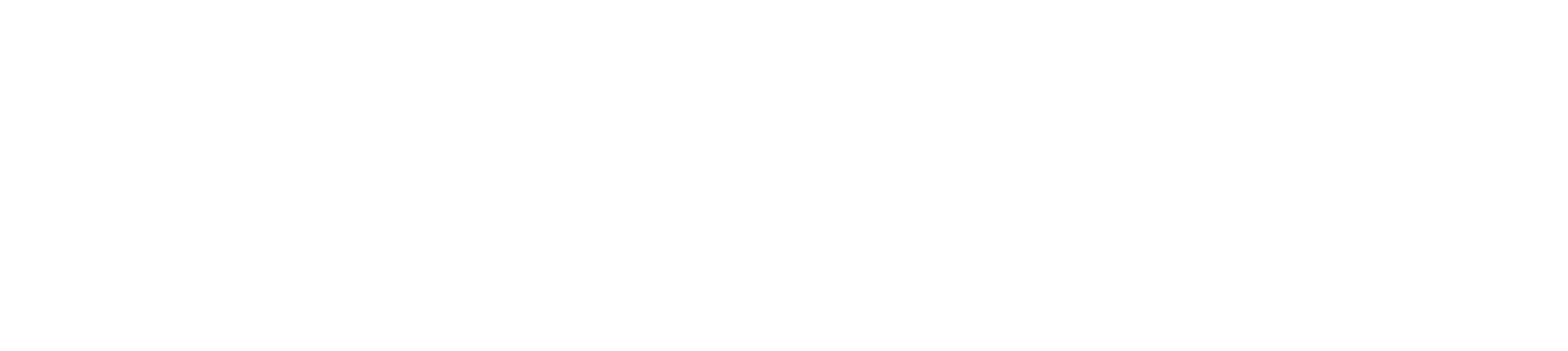 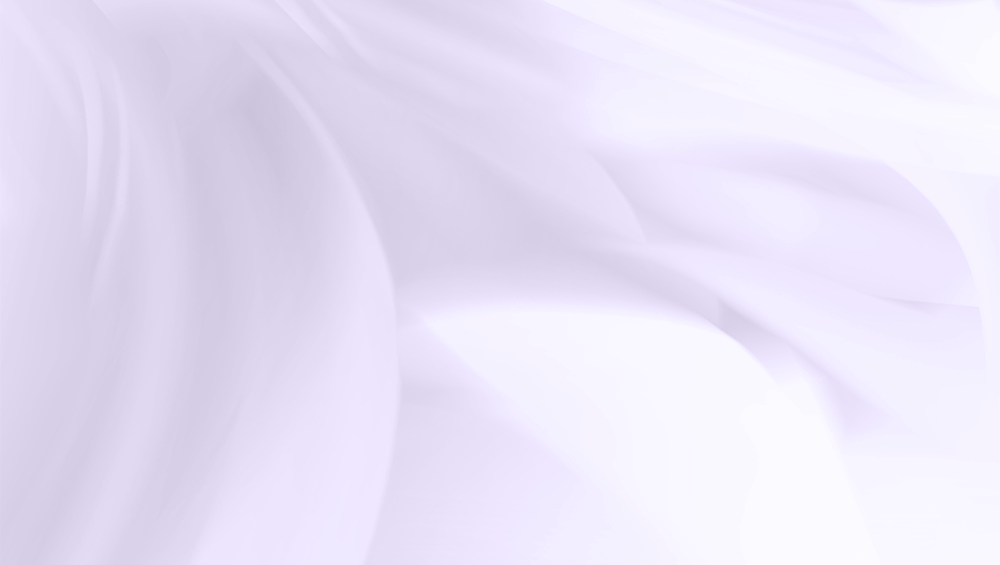 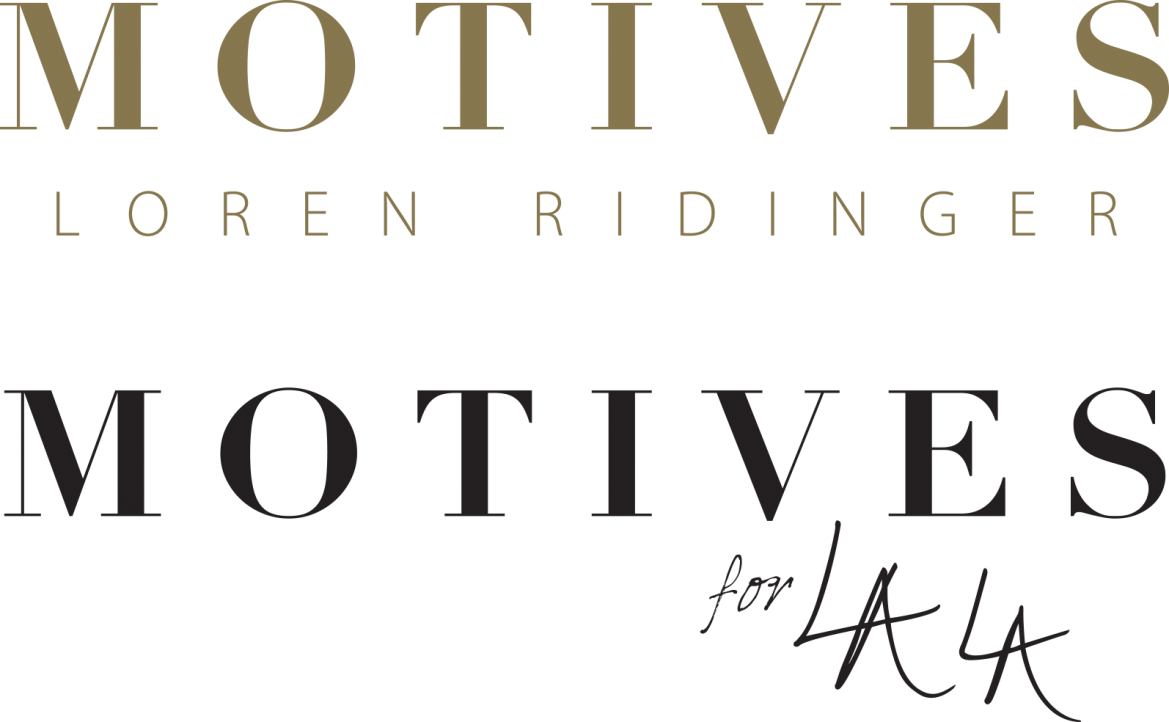 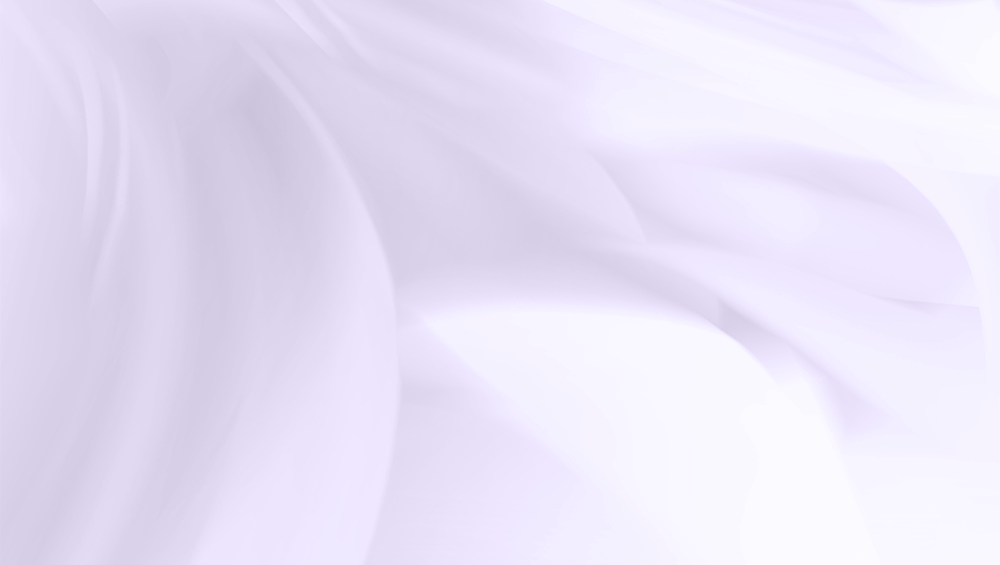 每日彩妝品使用量 Daily Makeup Usage
Average woman spends 20 minutes a day applying makeup

4/5 women wear makeup
76% use lip gloss and lipstick
65% report using mascara
63% report wearing eye shadow
62% use eye liner
8% use brow pencils
22% use lip pencil
7% use compact lip color
86% of makeup users have used makeup with skin care benefits in the past year
女仕平均每日使用20分鐘化妝

4/5女仕有使用化妝品
76% 選用唇彩及唇膏
65%選用睫毛液
63%選用眼影
62%選用眼線筆
38%選用眉筆
22%選用唇筆
7%選唇妝組合
86% 化妝者選用彩妝品有護膚功效
Motives®春夏新趨勢 
Motives® Spring and Summer Collection
Angie Chou
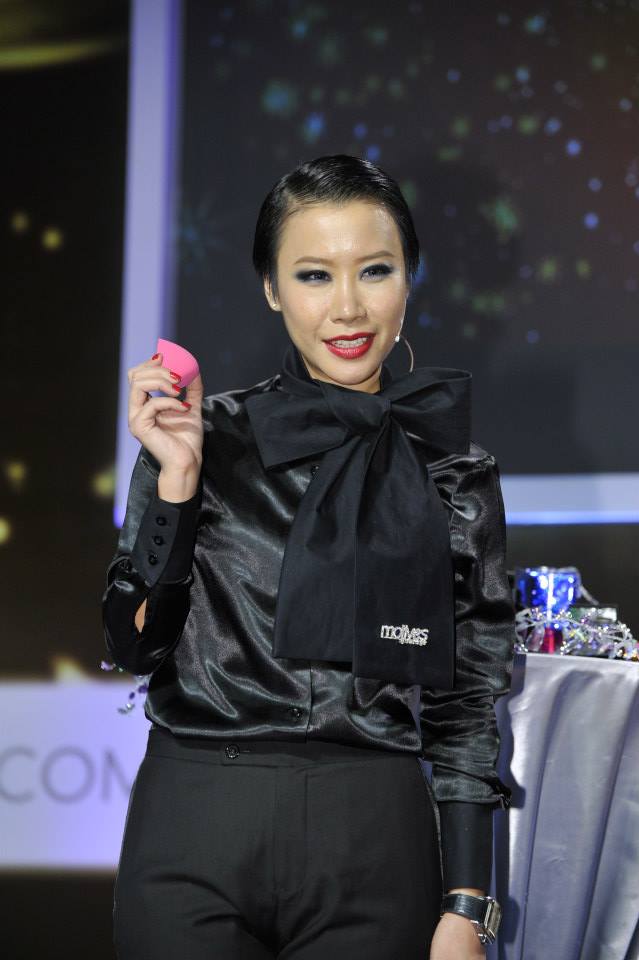 主管經理級Master Coordinator
四個佣金週期共賺取HK$16,100
HK$16,100 in 4 Commission weeks
本簡報中提到的收入等級純屬舉例說明，無意代表美安香港超連鎖店主的一般收入，也無意表示任何超連鎖店主皆可賺取同等收入。美安香港超連鎖店主的成功與否，取決於其在發展事業時的努力、才能與投入程度。The income levels mentioned in the following presentation are for illustration purposes only. They are not intended to represent the income of a typical Market Hong Kong UnFranchise Owner, nor are they intended to represent that any given Independent UnFranchise Owner will earn income in that amount. The success of any Market Hong Kong Independent UnFranchise Owner will depend upon the amount of hard work, talent, and dedication which he or she devotes to building his or her Market Hong Kong Business.
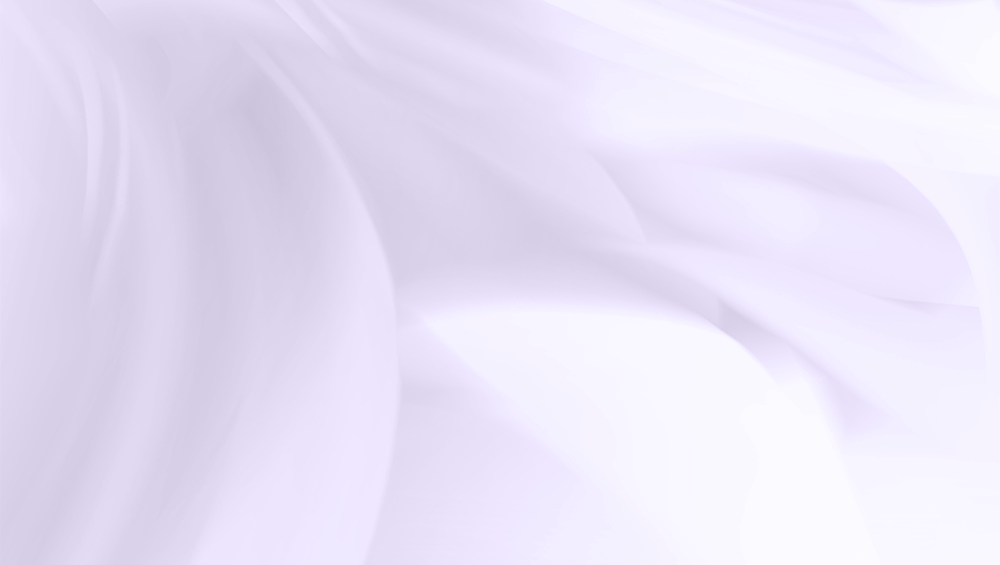 形象設計，美容及化妝導師
熱愛藝術，時裝，自7歲已開始護膚
香港設計學院修讀時裝設計
參與多個時裝表演，廣告，舞台劇，新娘化妝工作
企業儀容彩妝培訓顧問
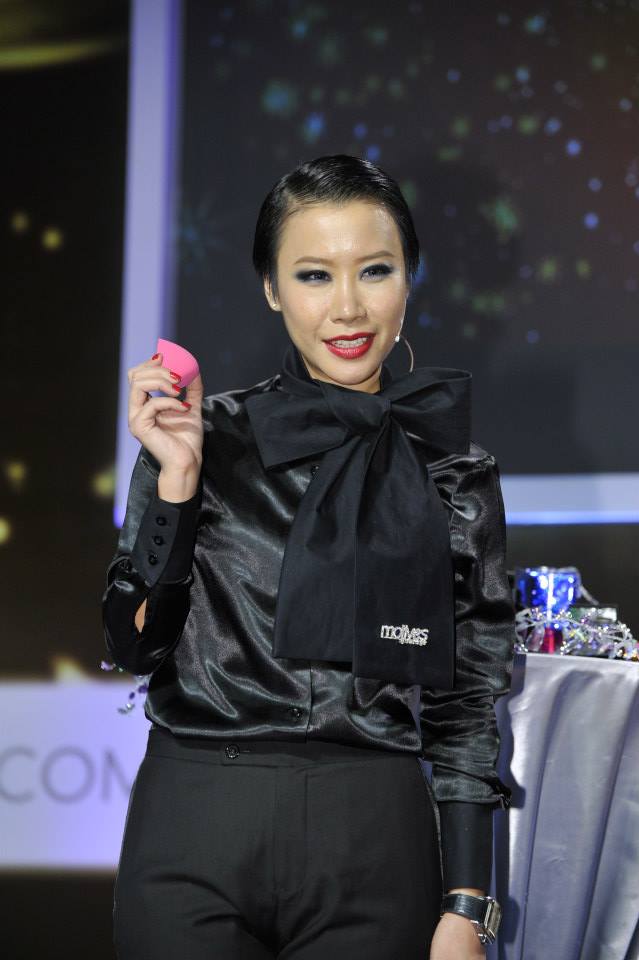 Image designer and makeup professional
Love design and fashion. Started her skincare regimen at the age of 7
Studied fashion design at Hong Kong School of Design
Act as makeup designer for fashion shows, advertisement, drama and wedding event
Makeup
Beauty Consultant for Corporates
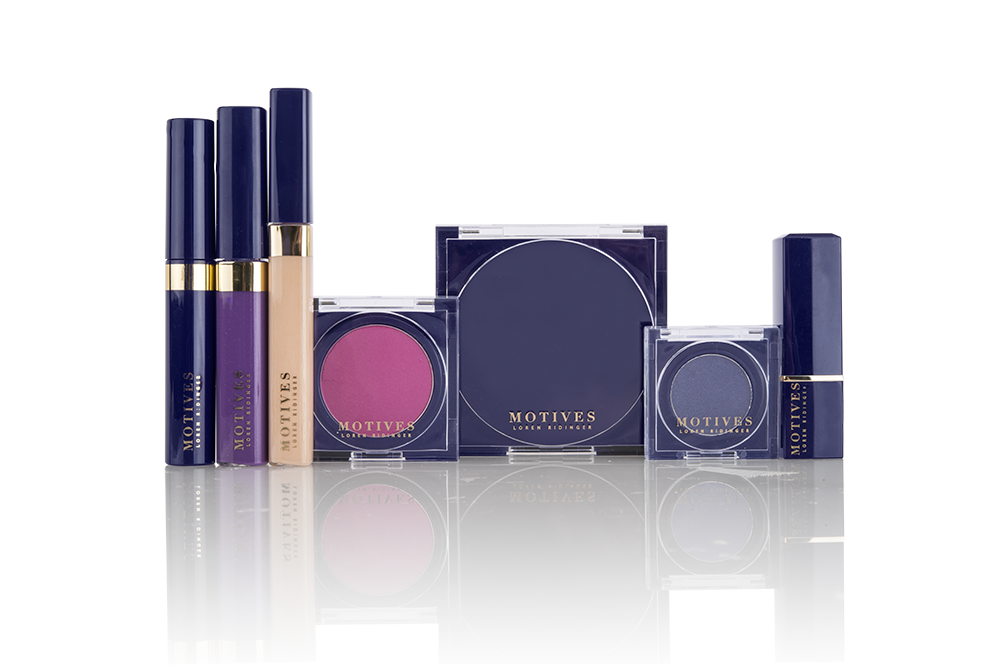 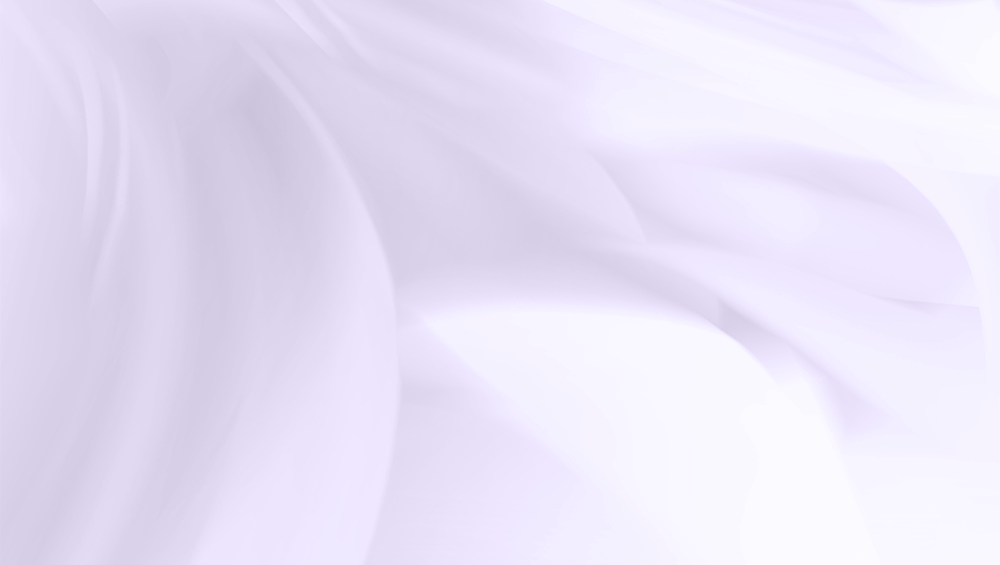 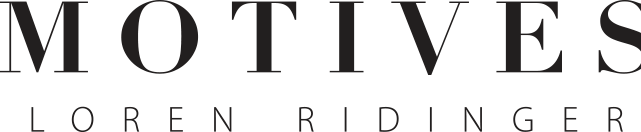 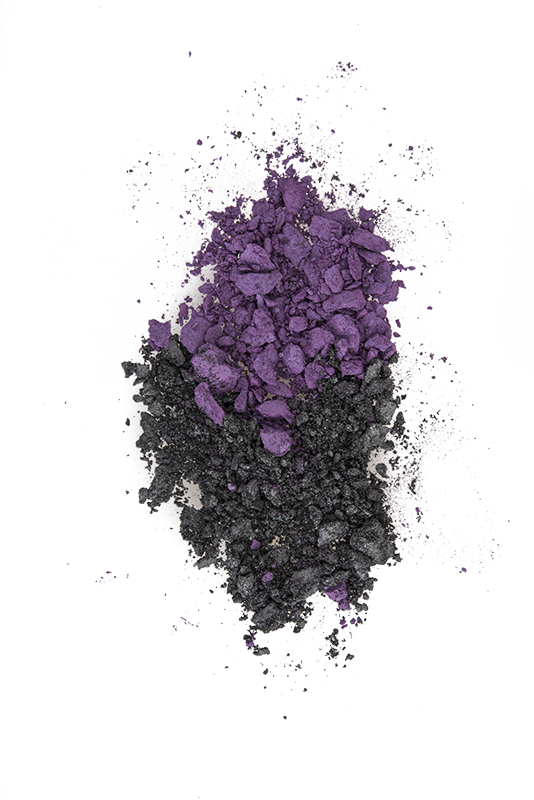 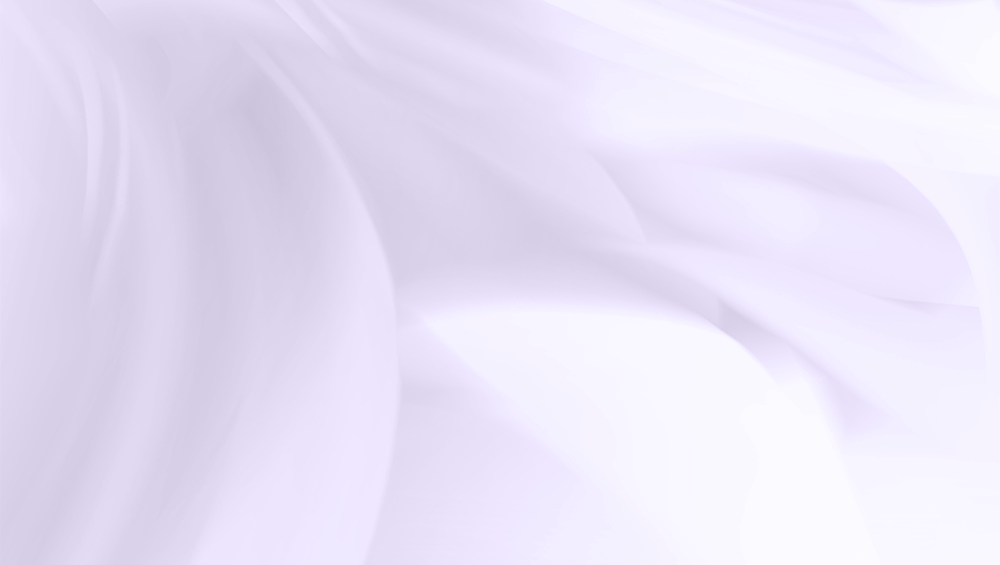 MOTIVES®眼影 PRESSED EYE SHADOW
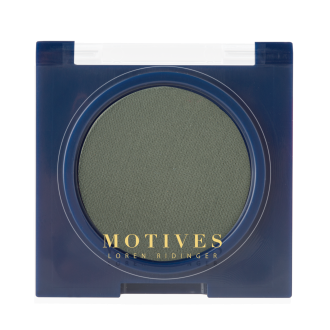 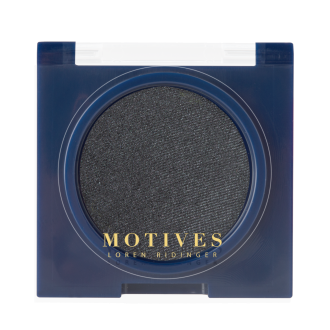 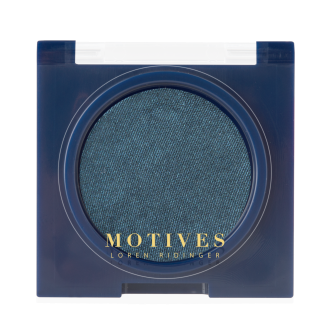 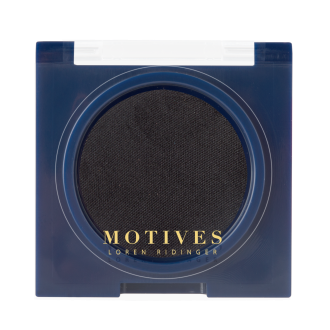 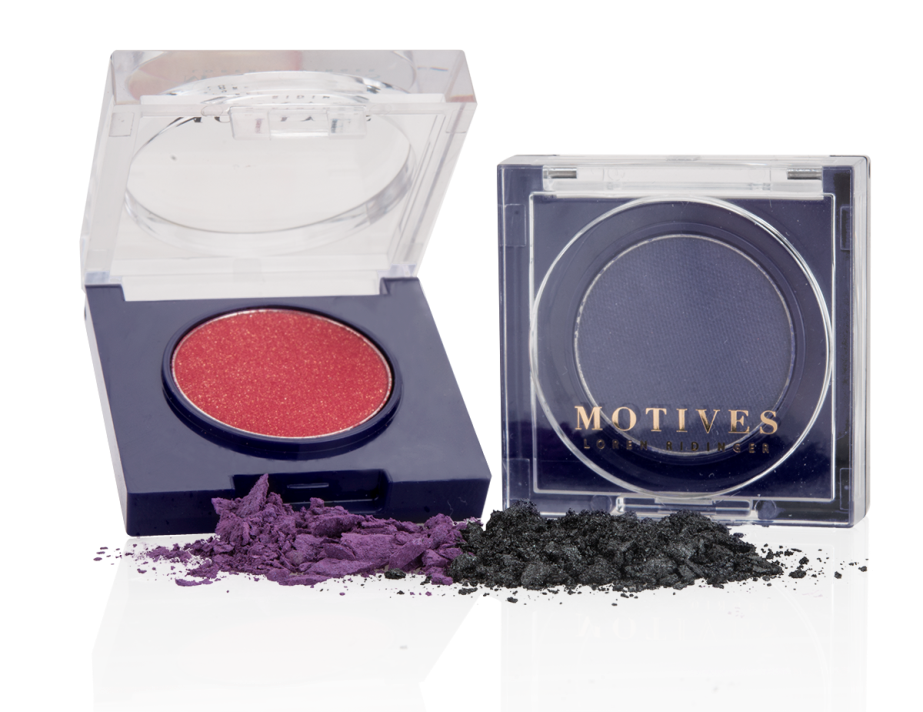 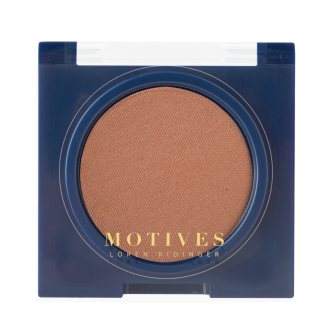 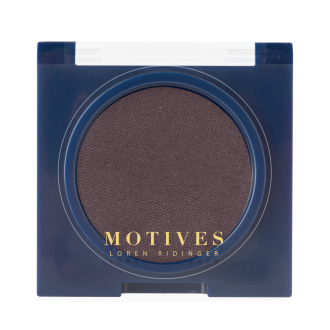 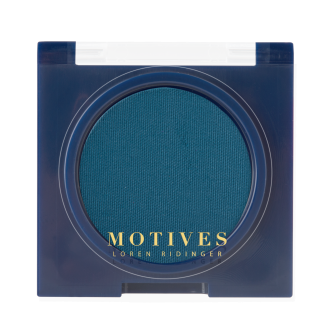 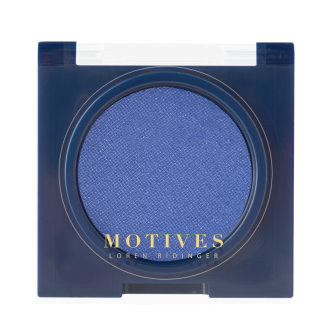 UC: $95.00 | SR: $133.00 | BV: 8.00
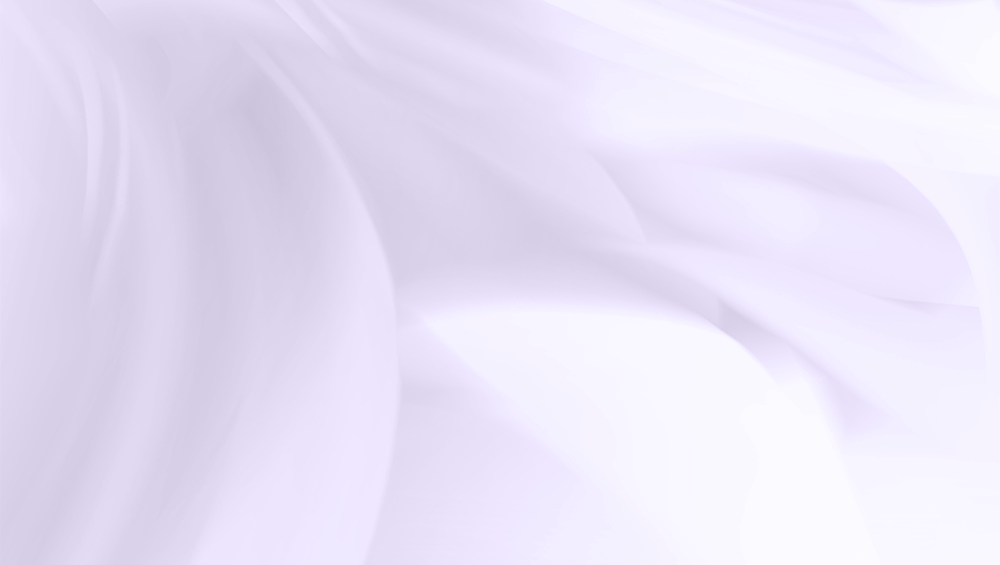 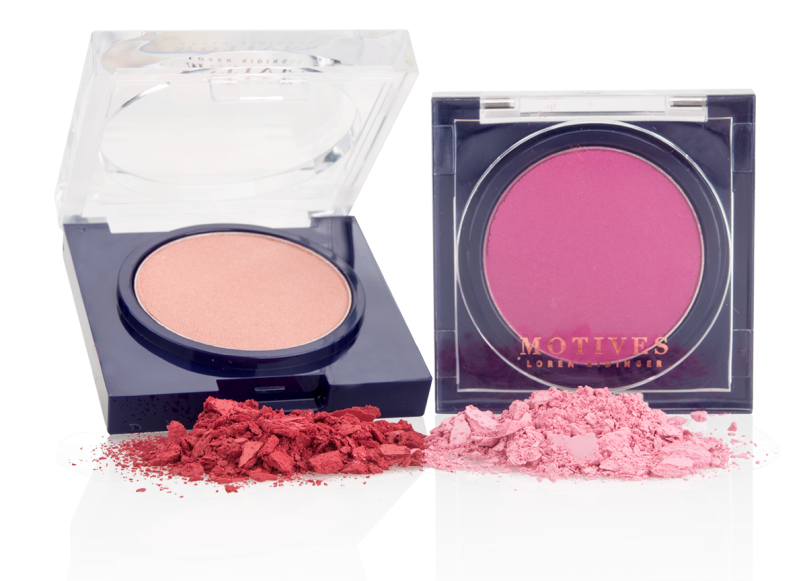 MOTIVES®胭脂 PRESSED BLUSH
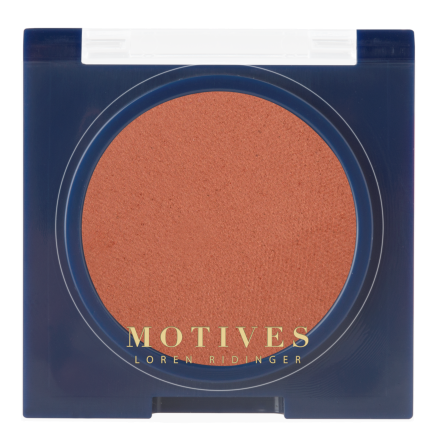 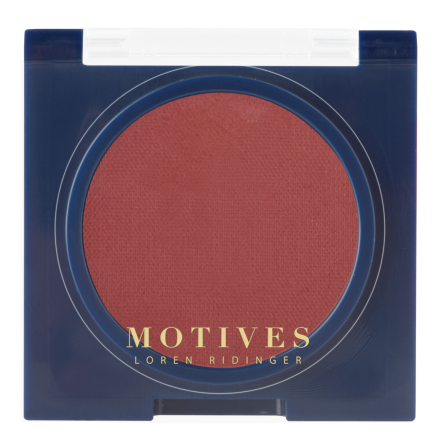 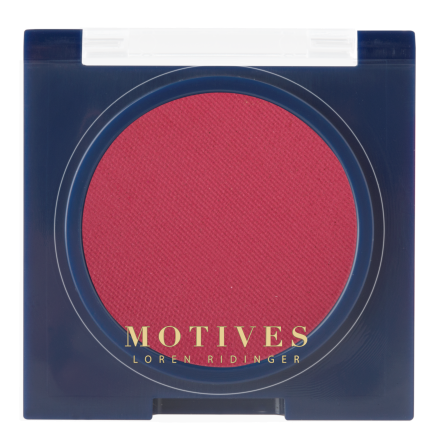 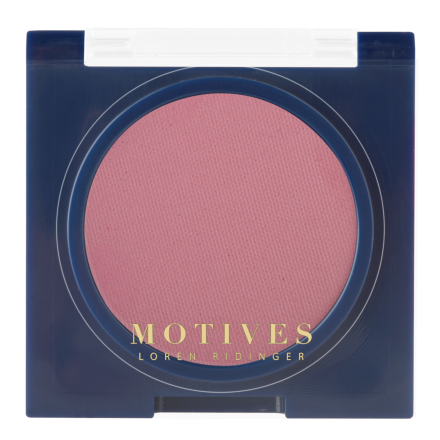 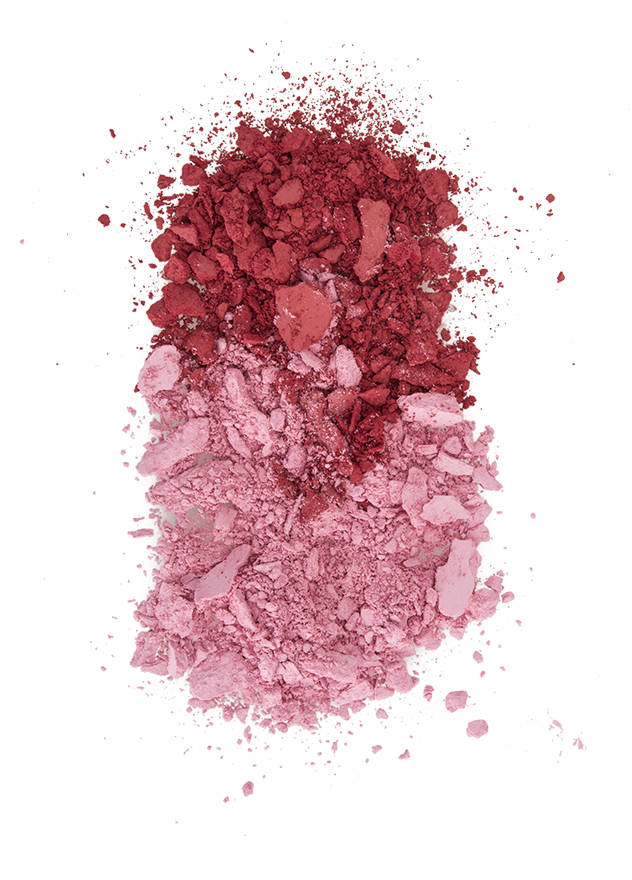 UC: $110.00 | SR: $155.00 | BV: 9.75
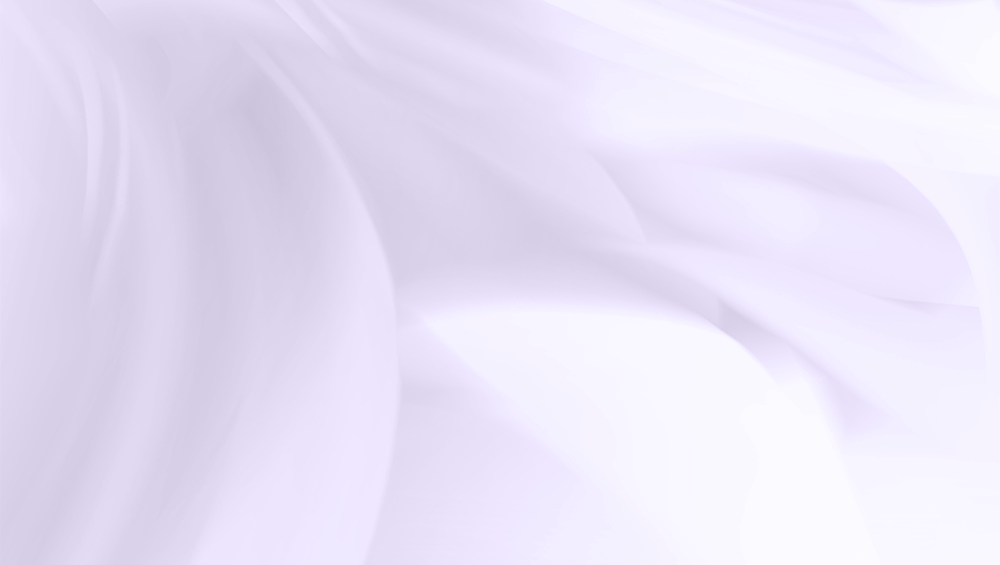 MOTIVES ®多效修容粉餅SHAPE AND SCULPT DUO
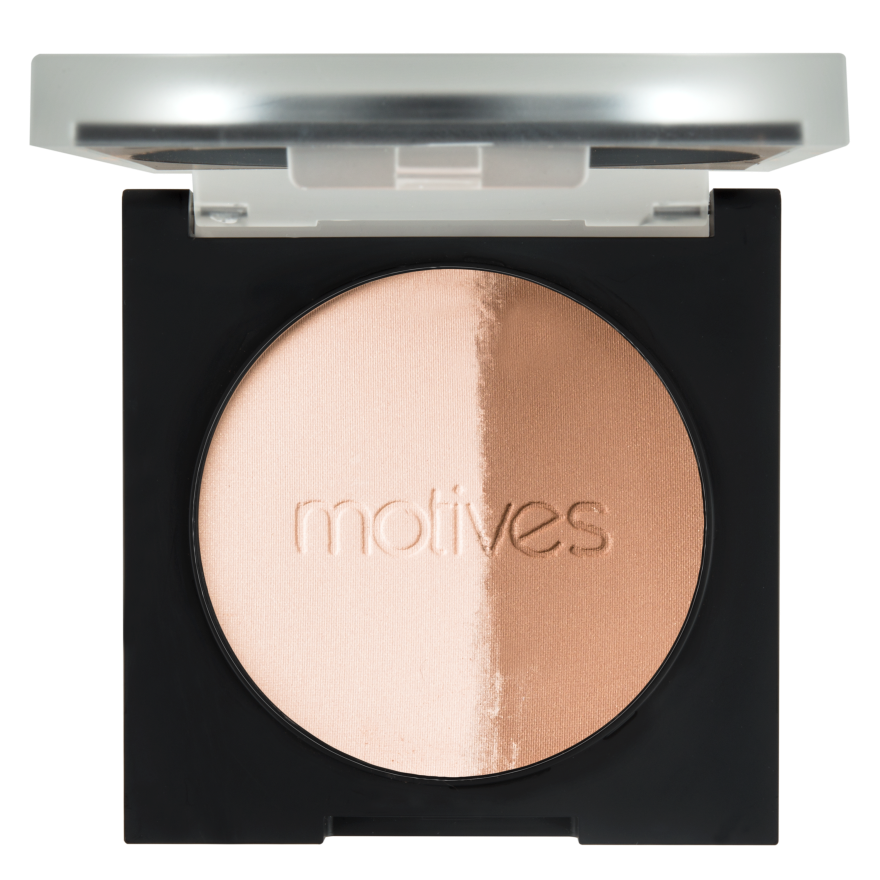 CODE: HK100MSD
UC: $140.00
SR: $196.00
BV: 12.50
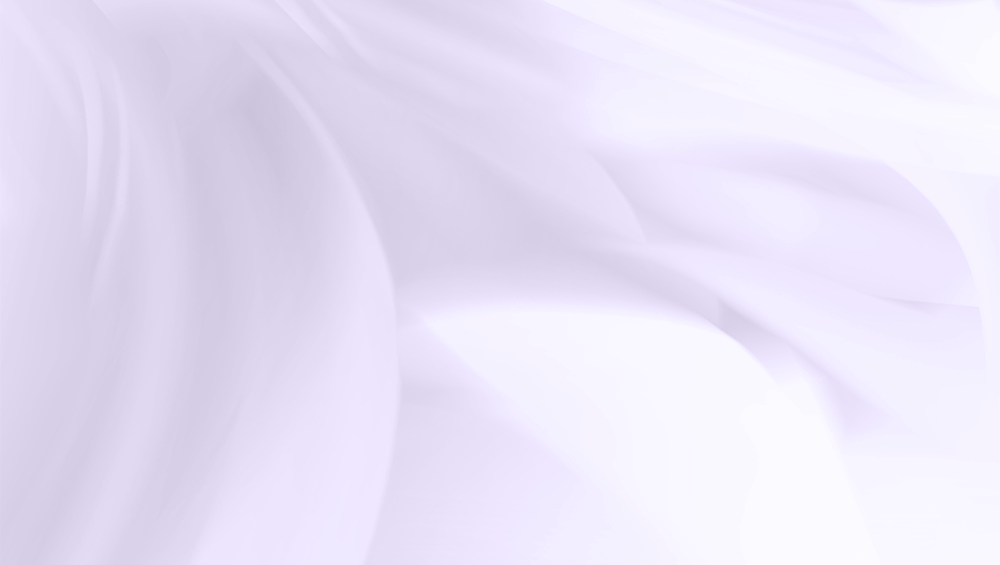 MOTIVES ®瑰麗化妝掃套裝DELUXE BRUSH SET
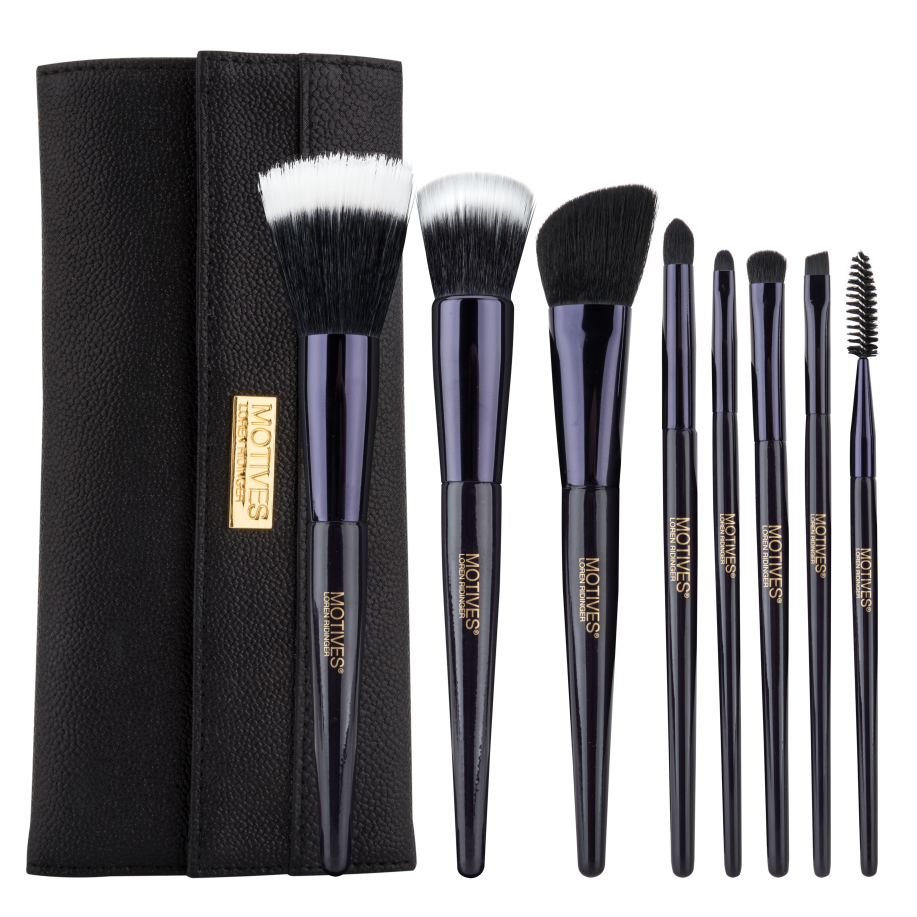 CODE: HK46MBR
UC: $415.00
SR: $585.00
BV: 25.00
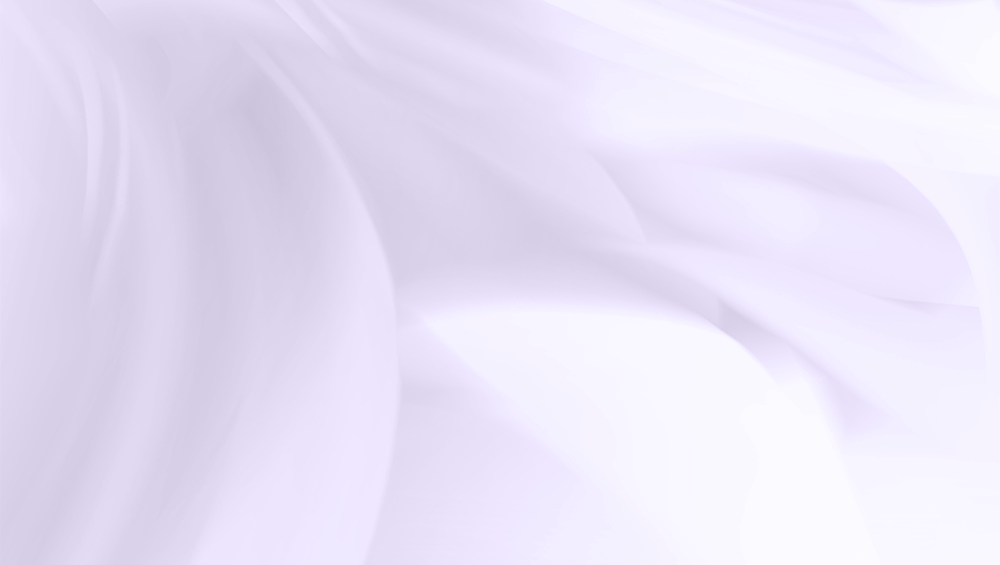 MOTIVES ®專業套裝PROFESSIONAL MAKEUP KIT
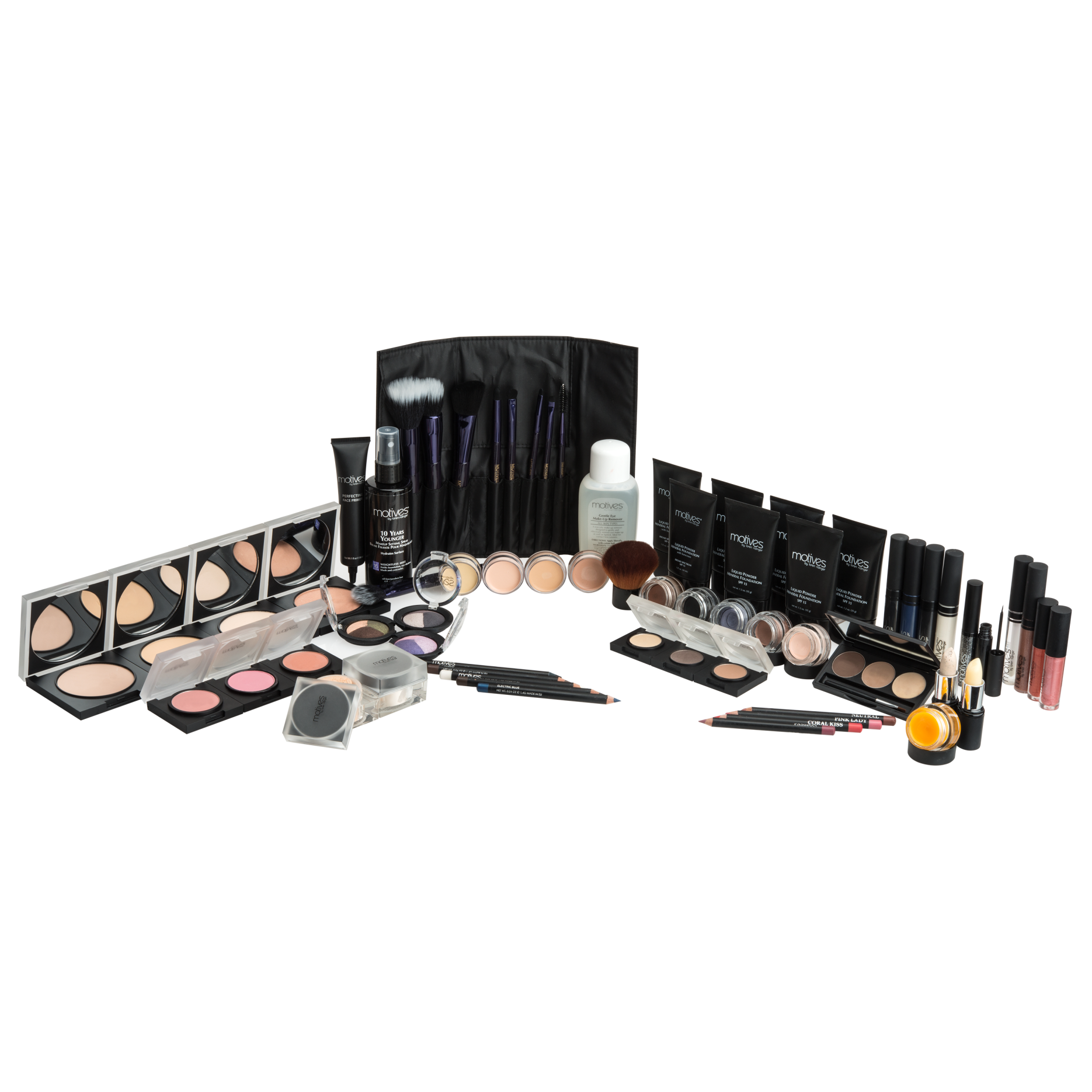 30%
HK2015MLE | UC: HK$5,600.00 | SR: HK$7,600.00 | BV: 400
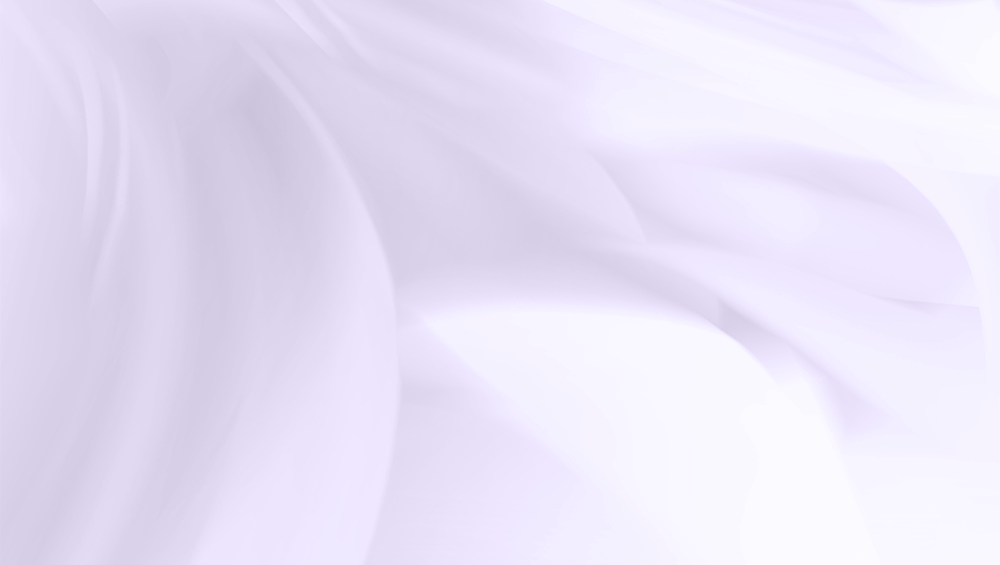 2015春夏新趨勢 SPRING & SUMMERTRENDS
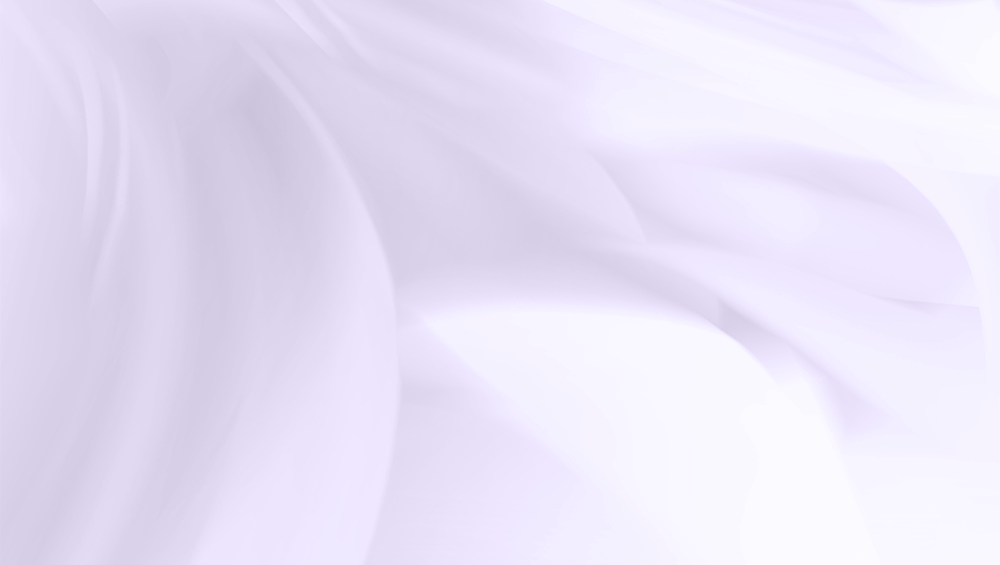 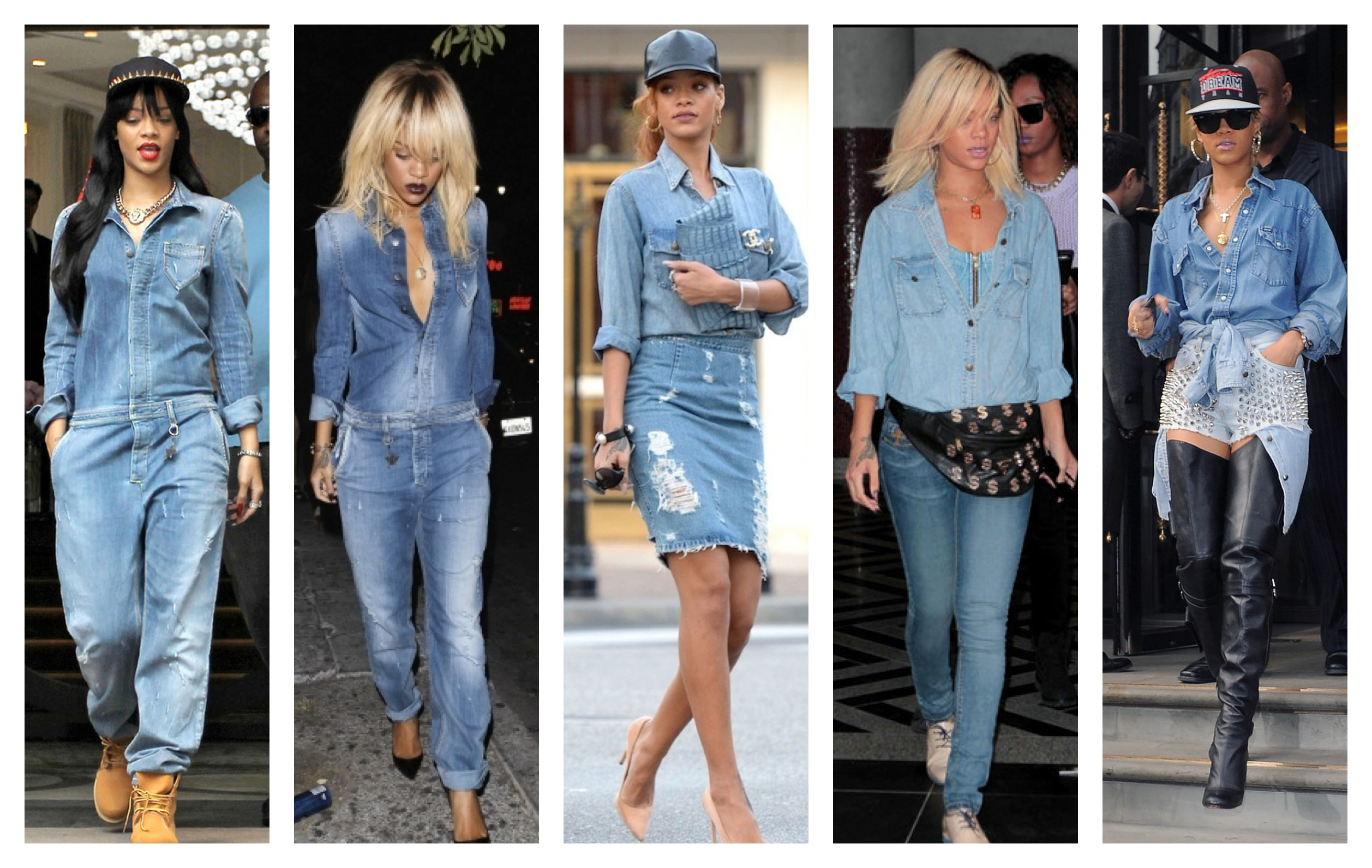 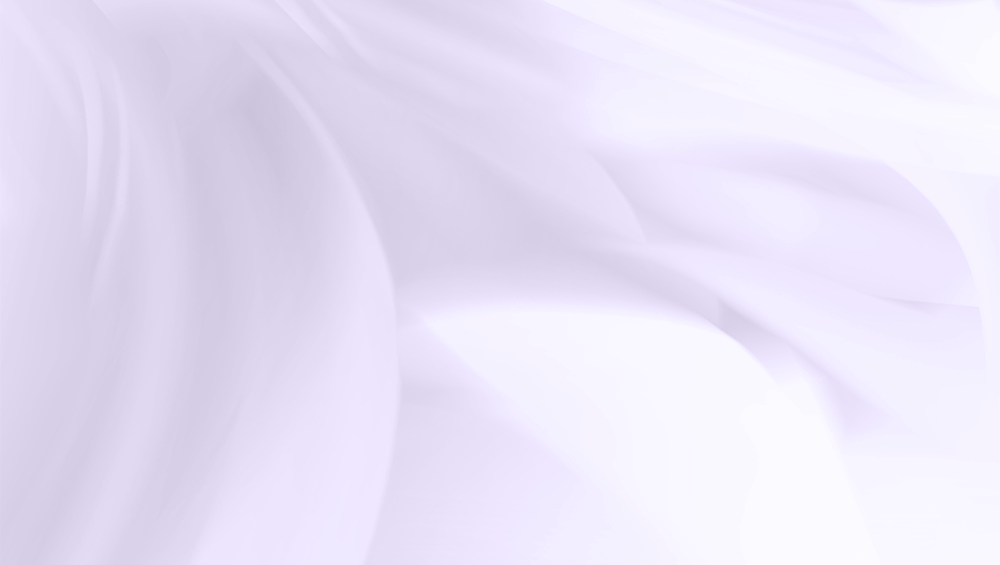 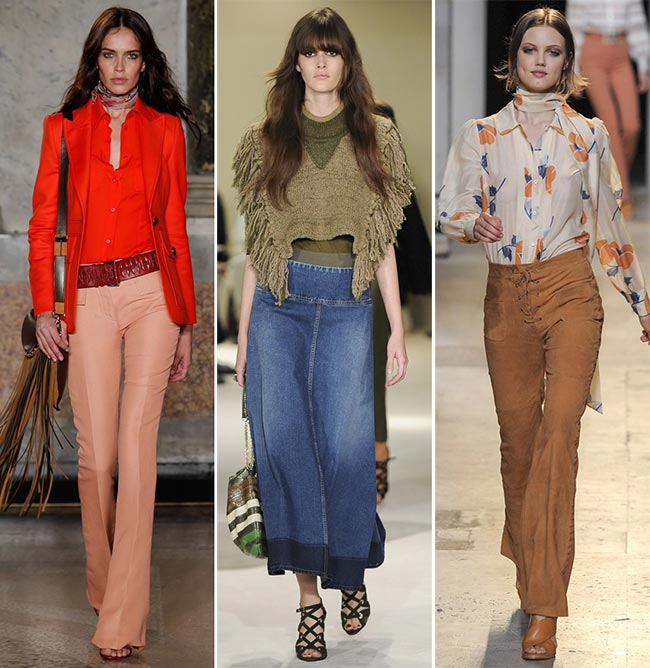 2015 SPRING & SUMMER
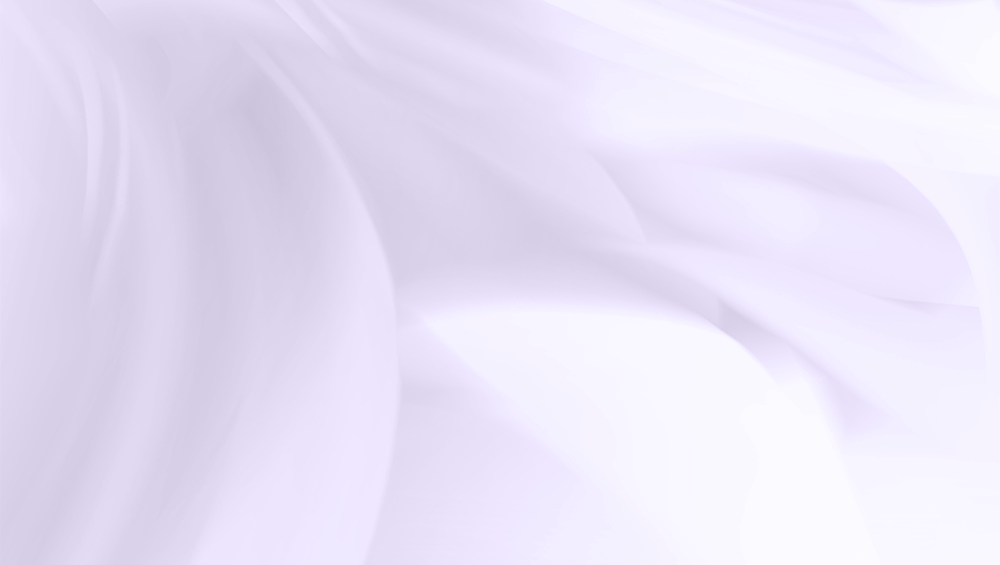 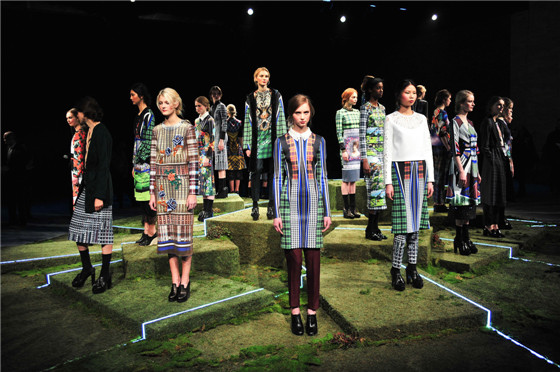 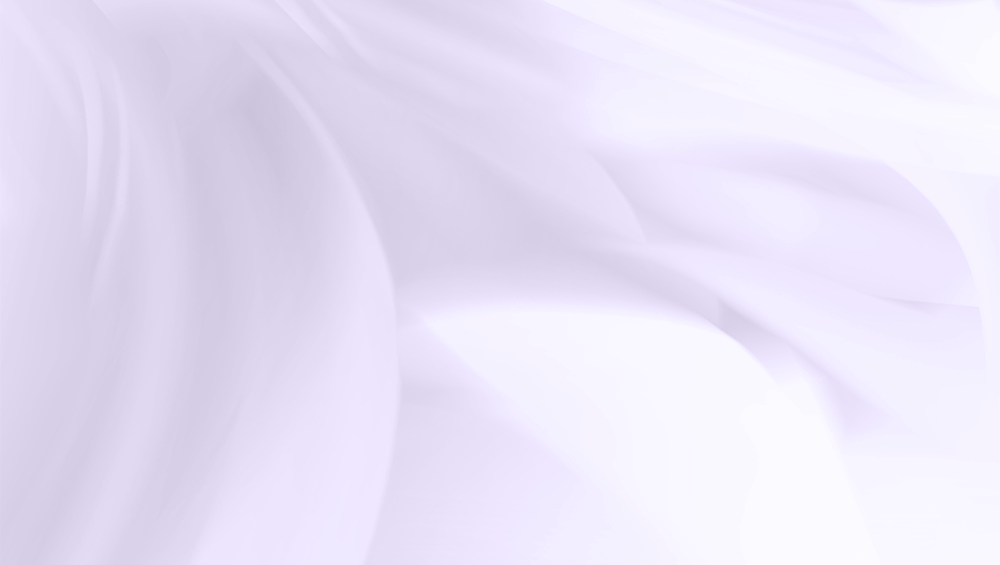 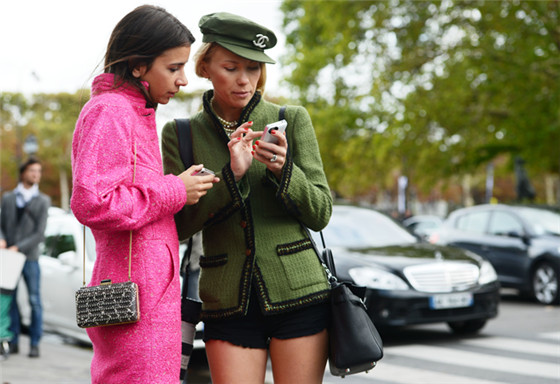 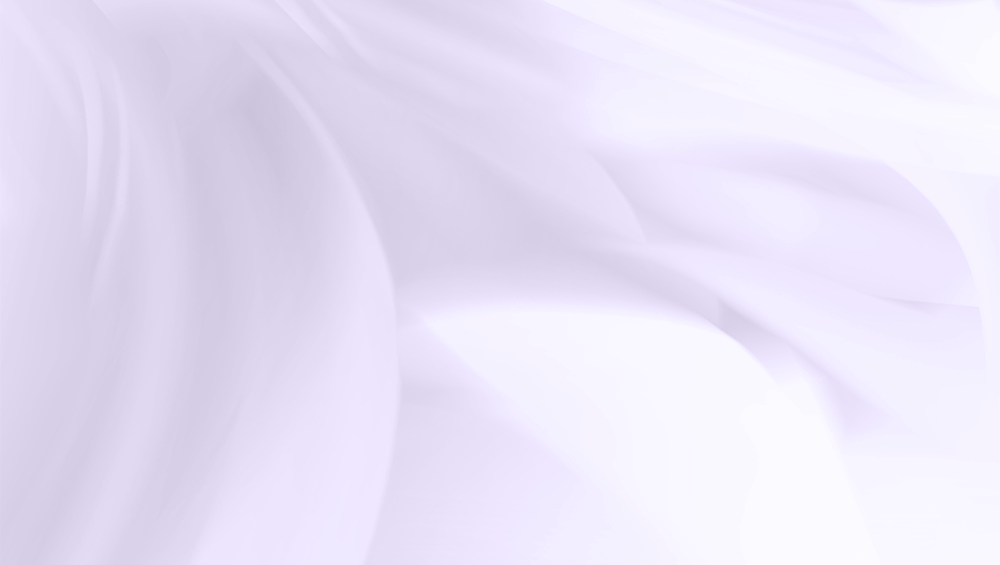 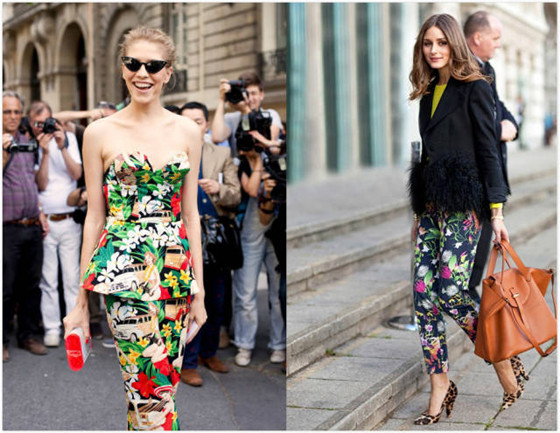 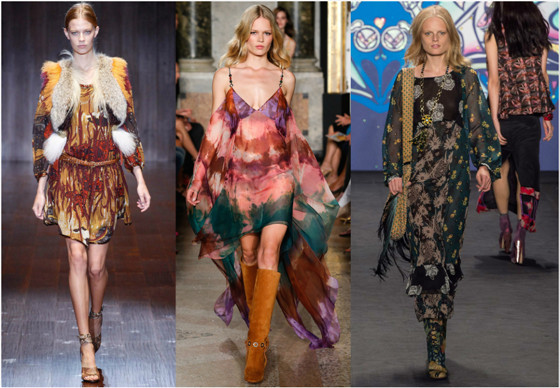 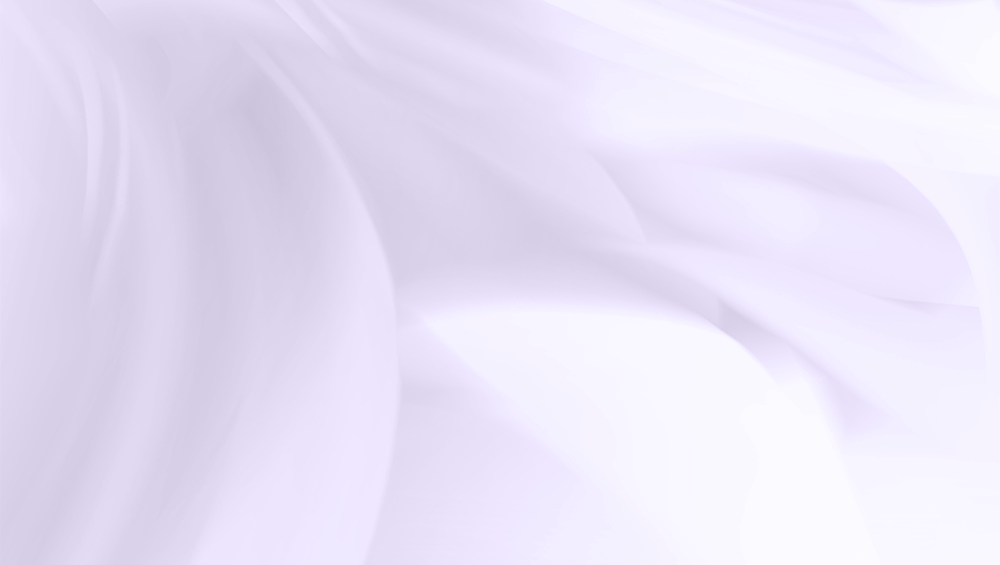 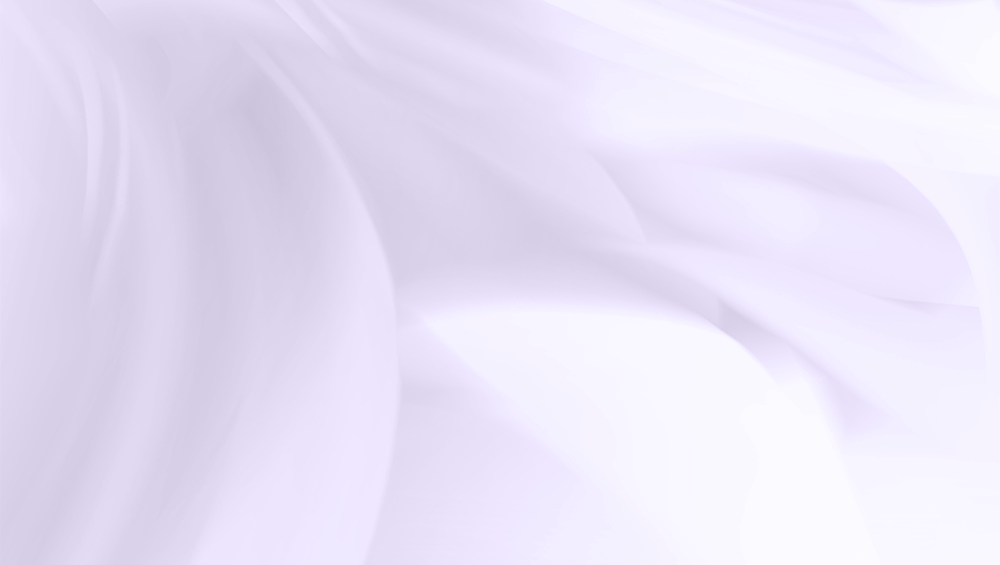 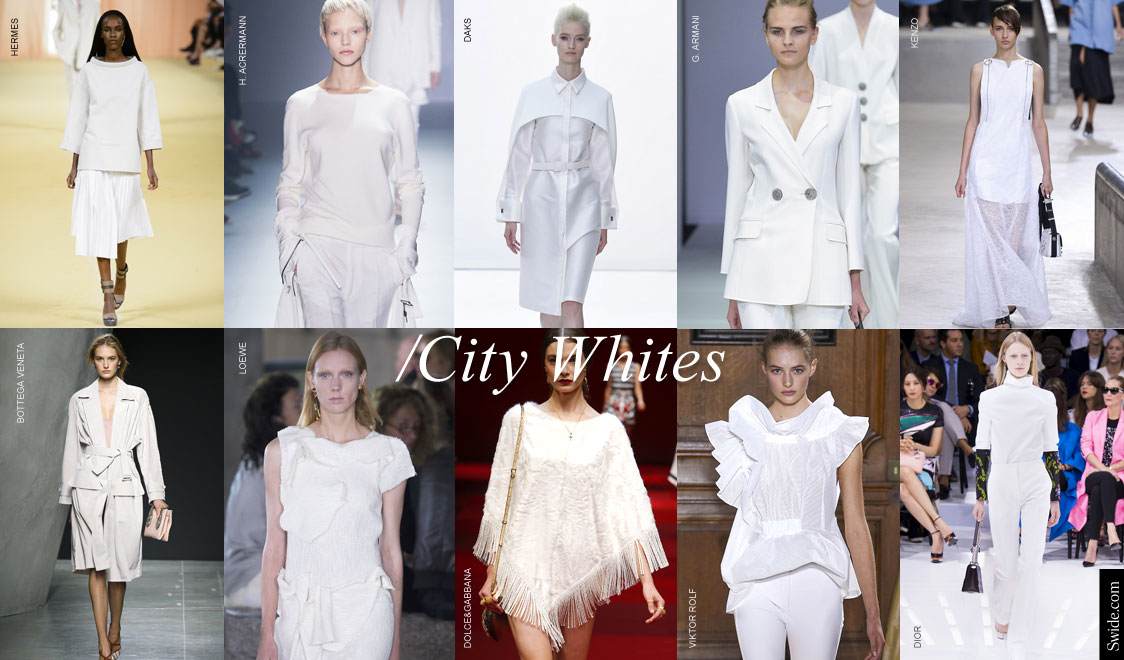 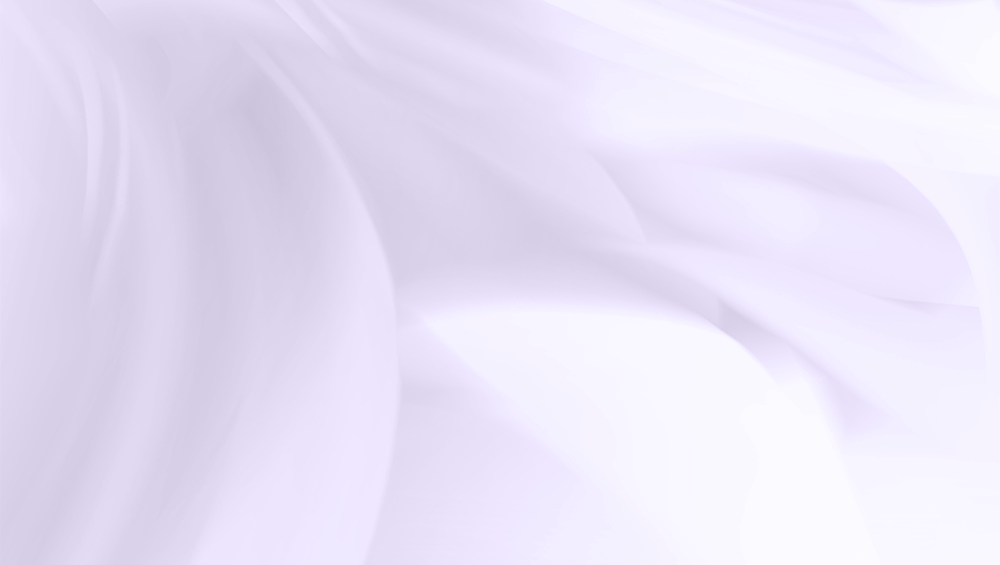 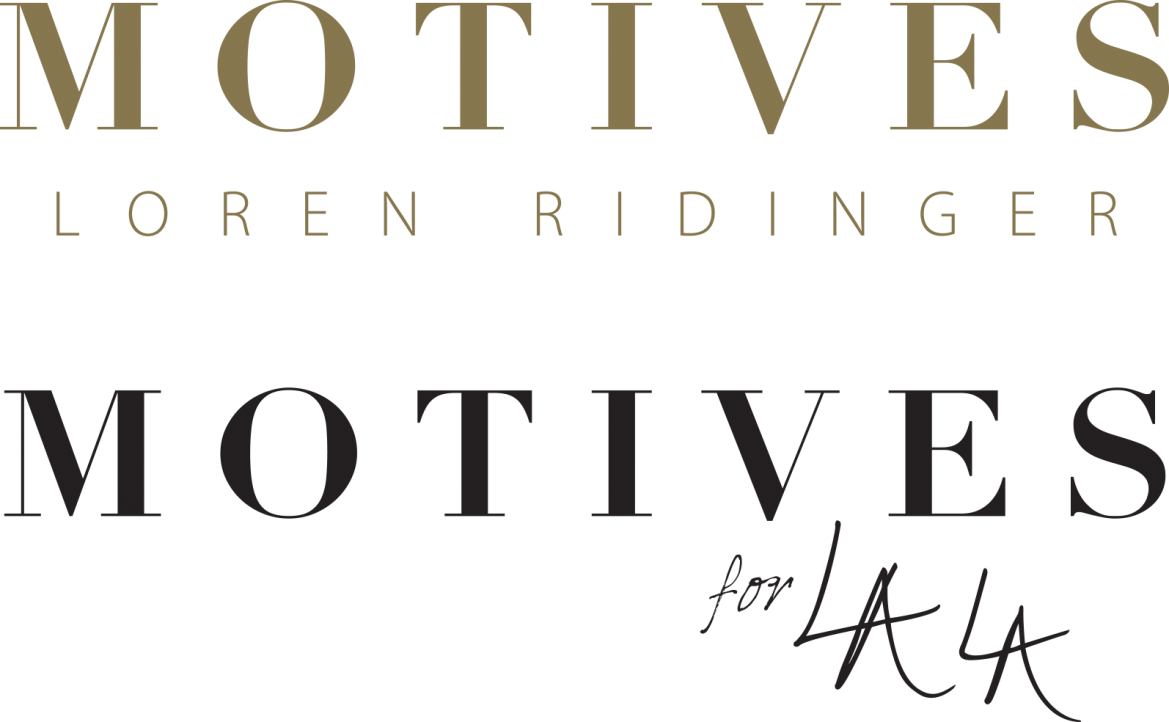 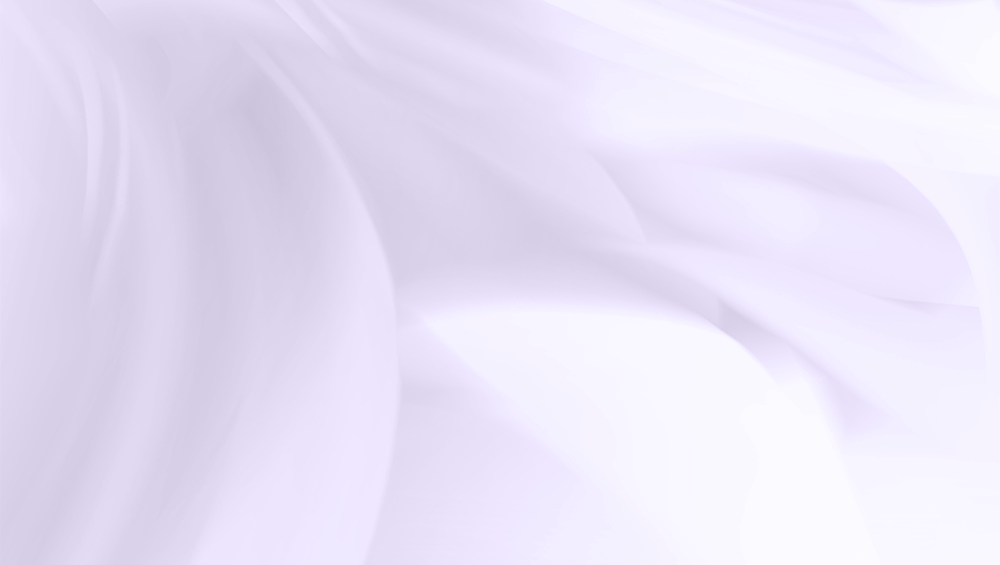 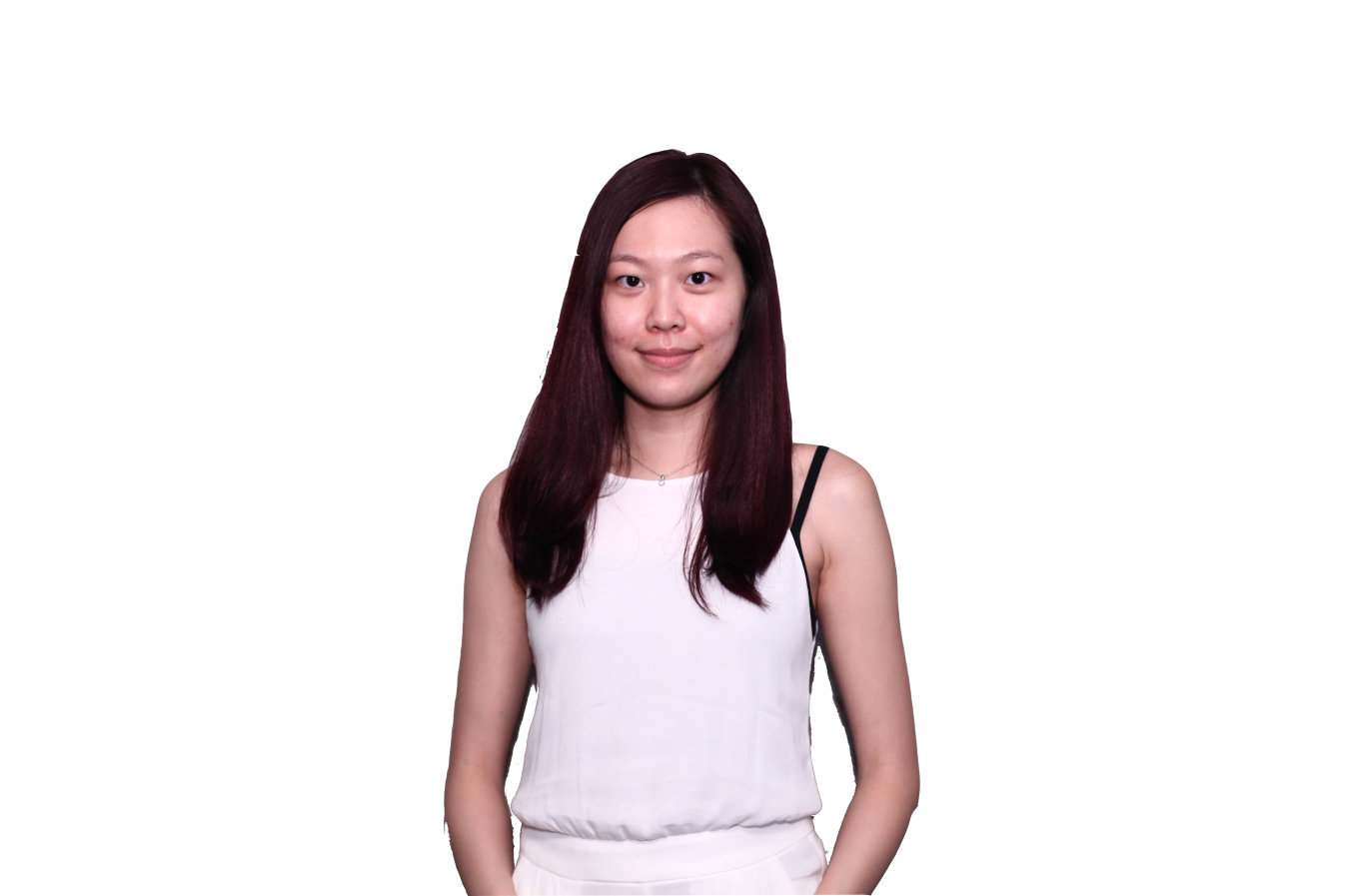 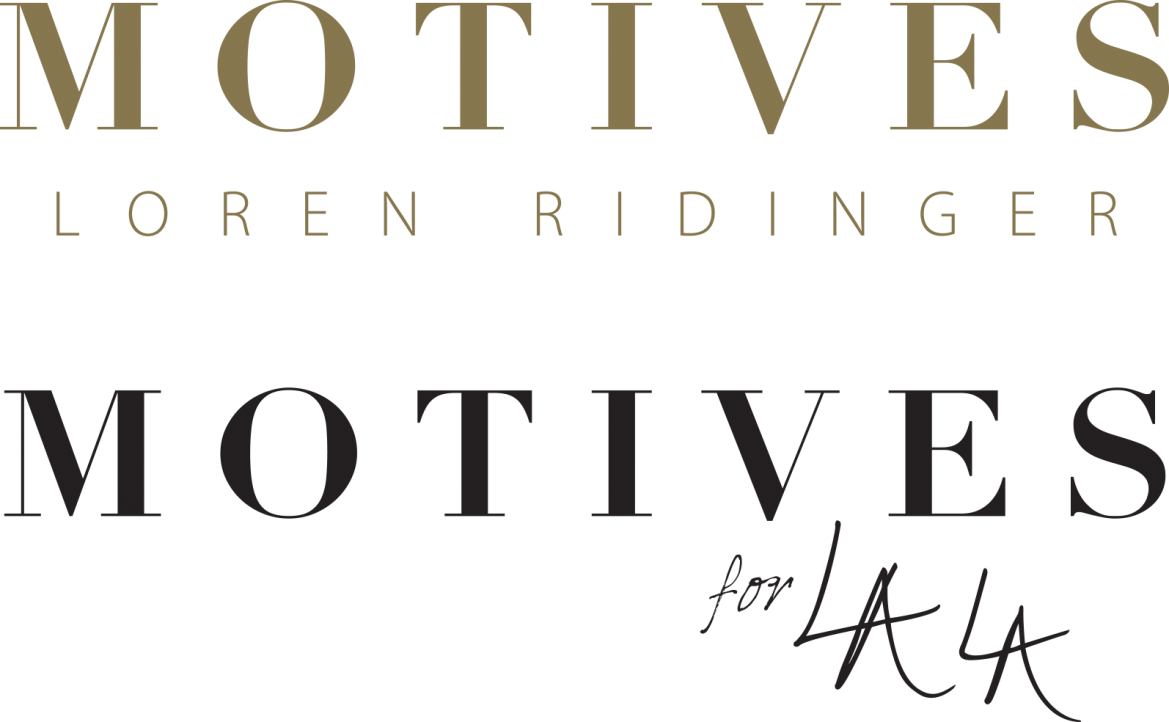 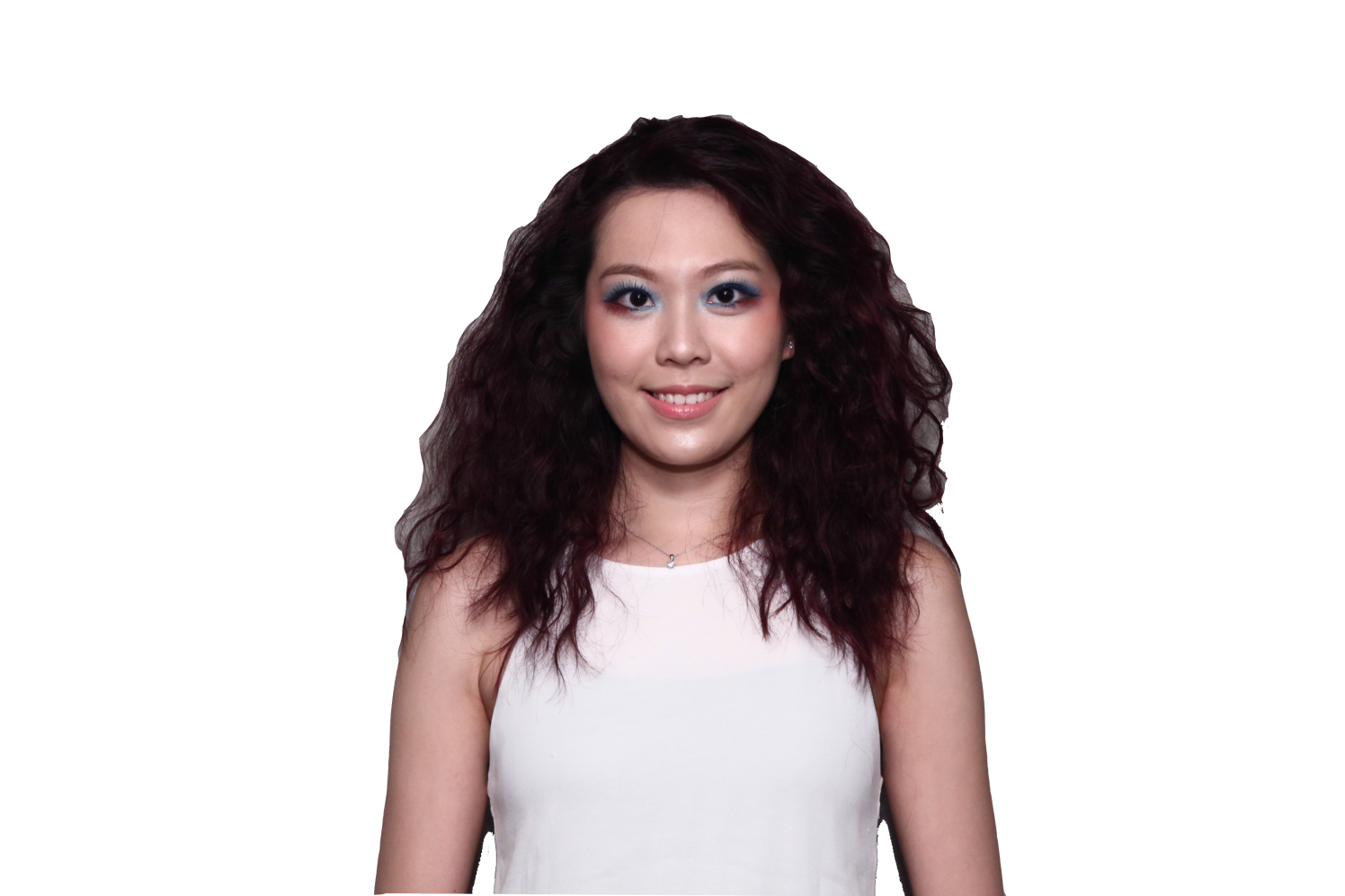 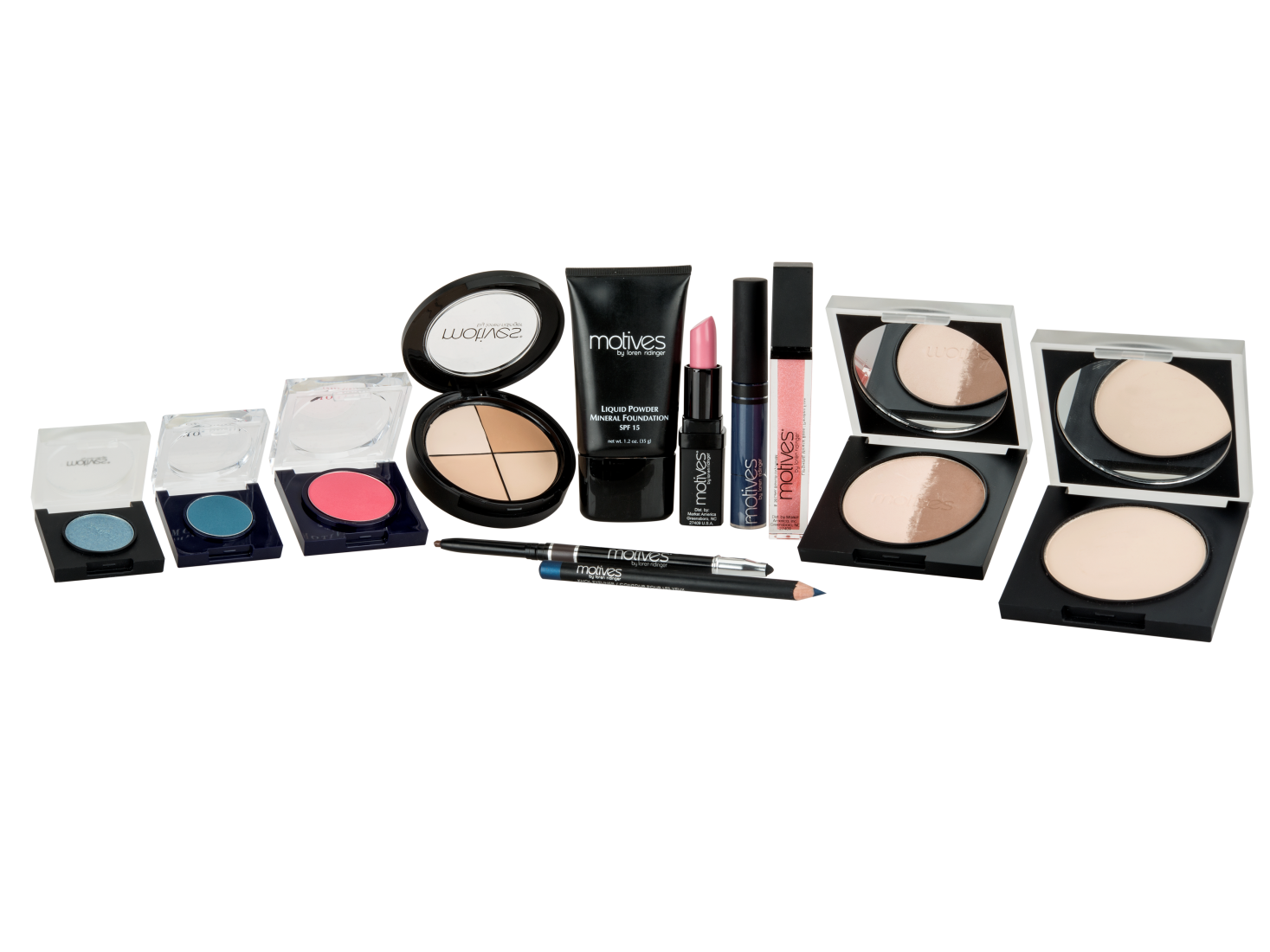 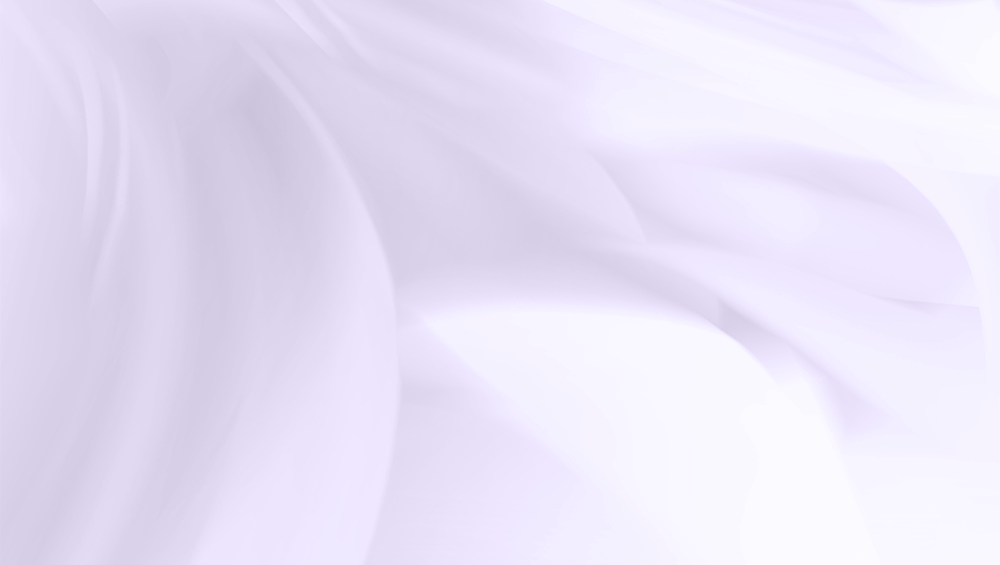 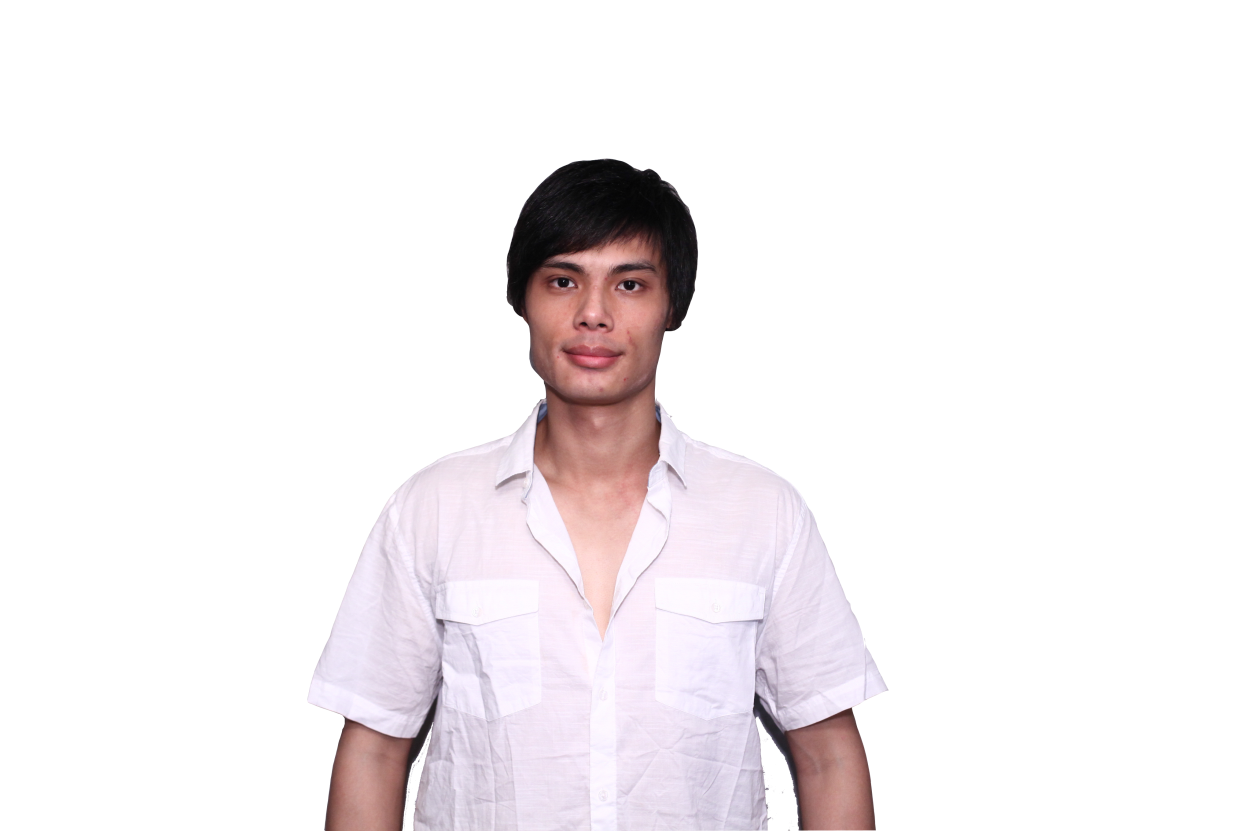 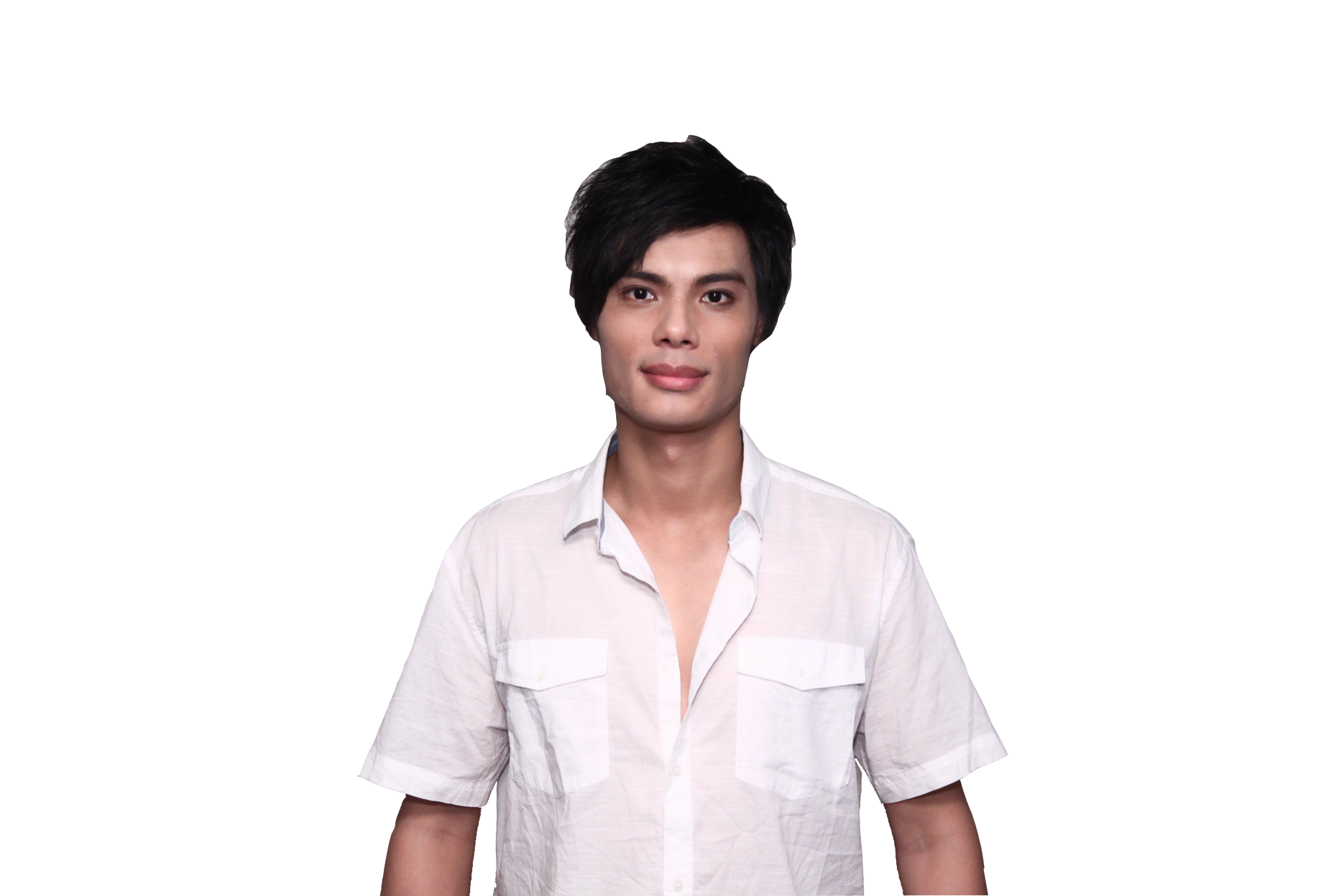 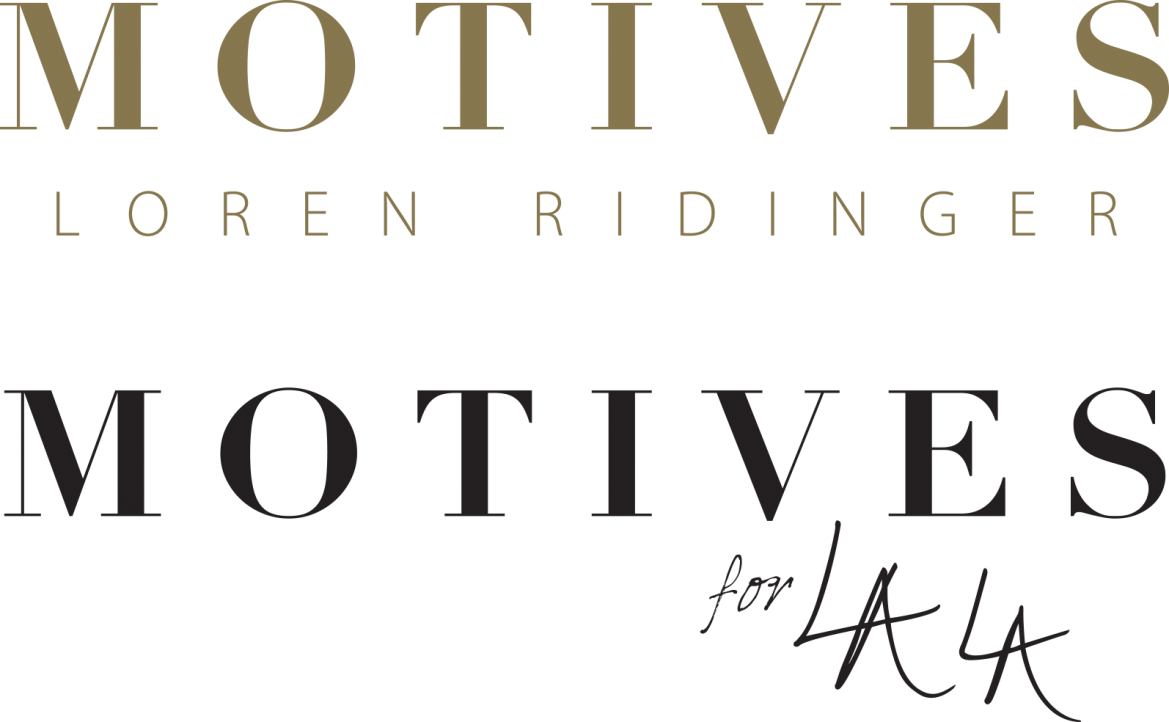 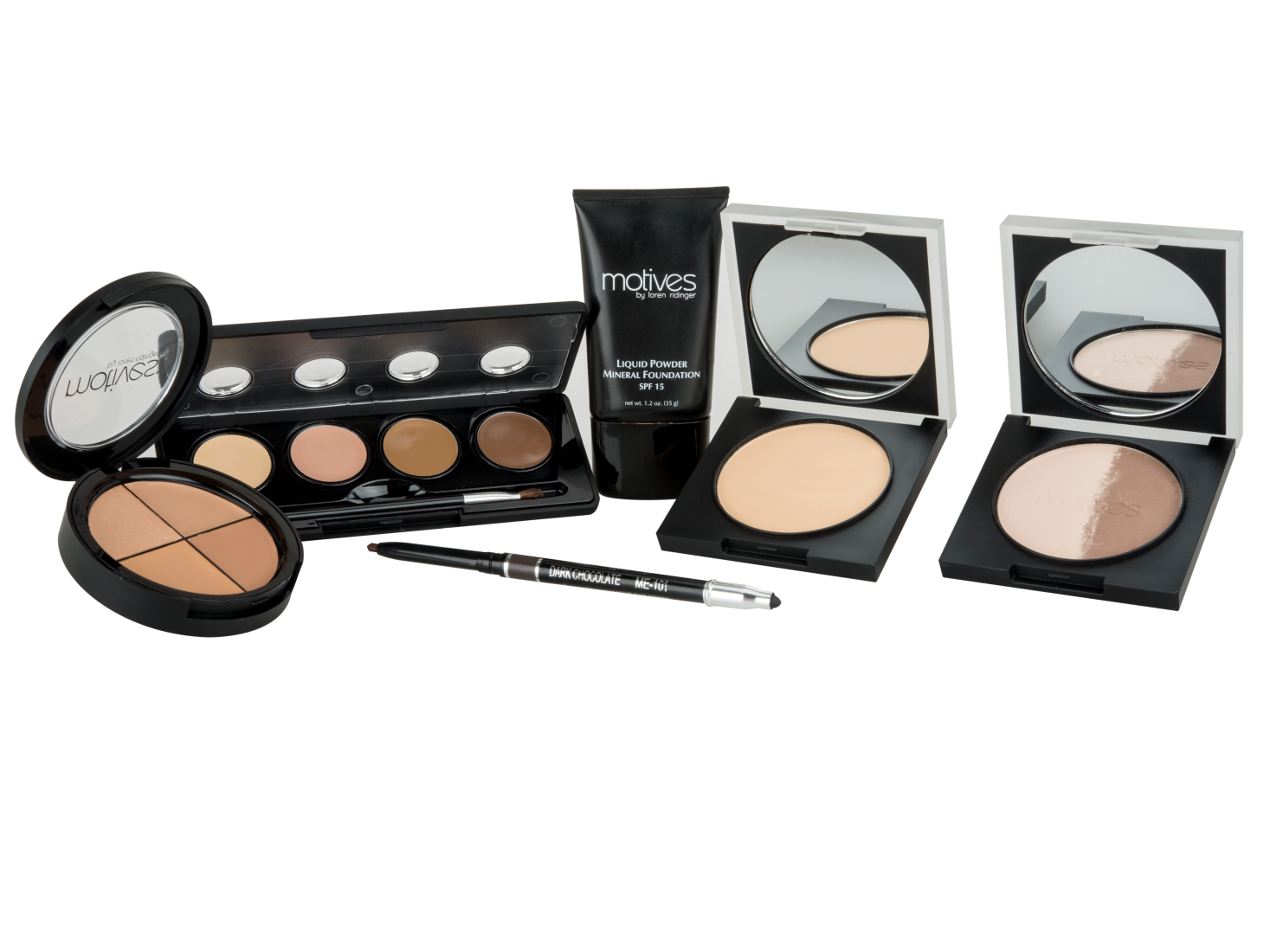 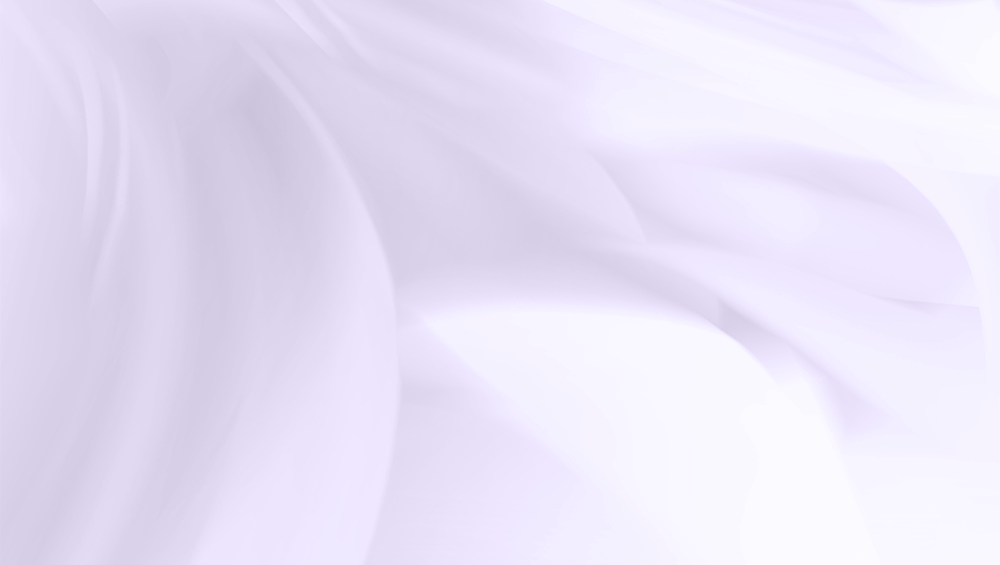 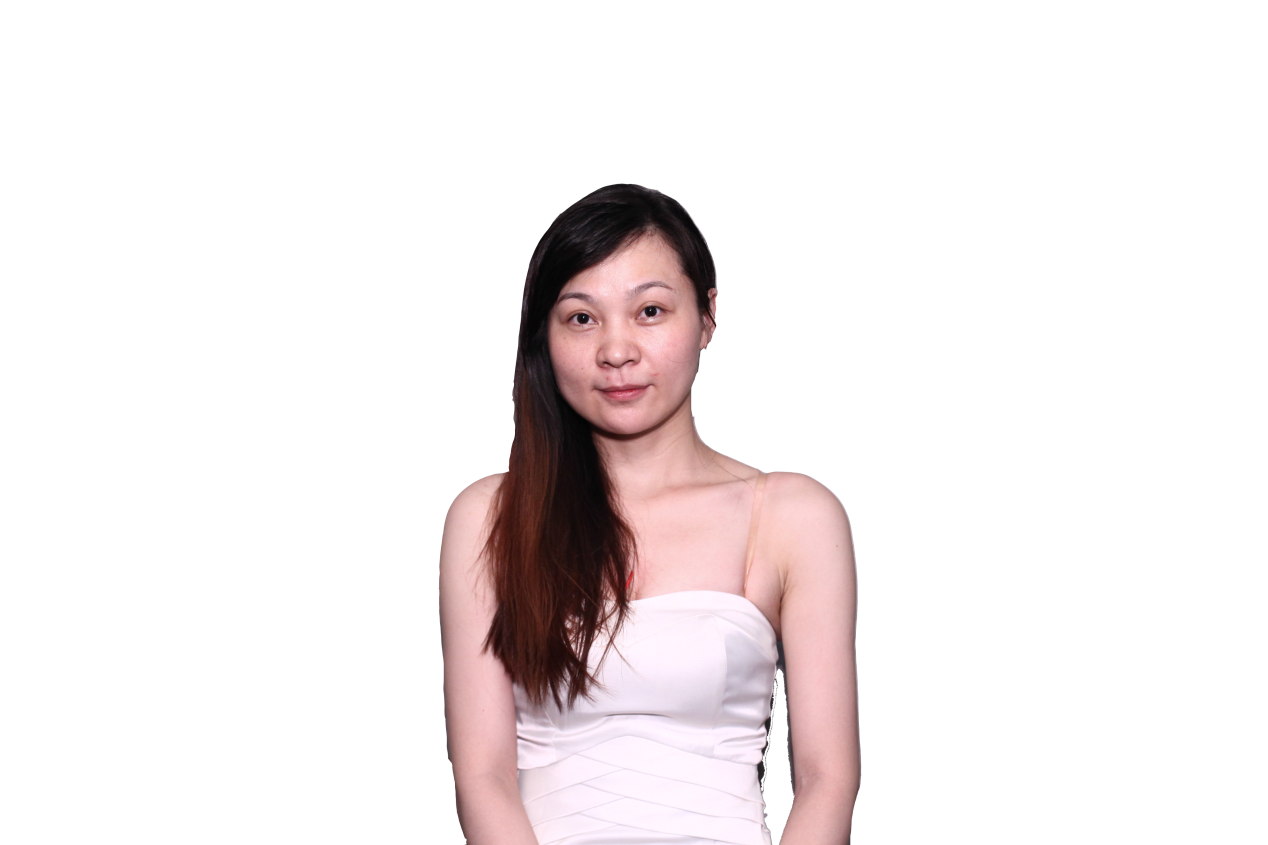 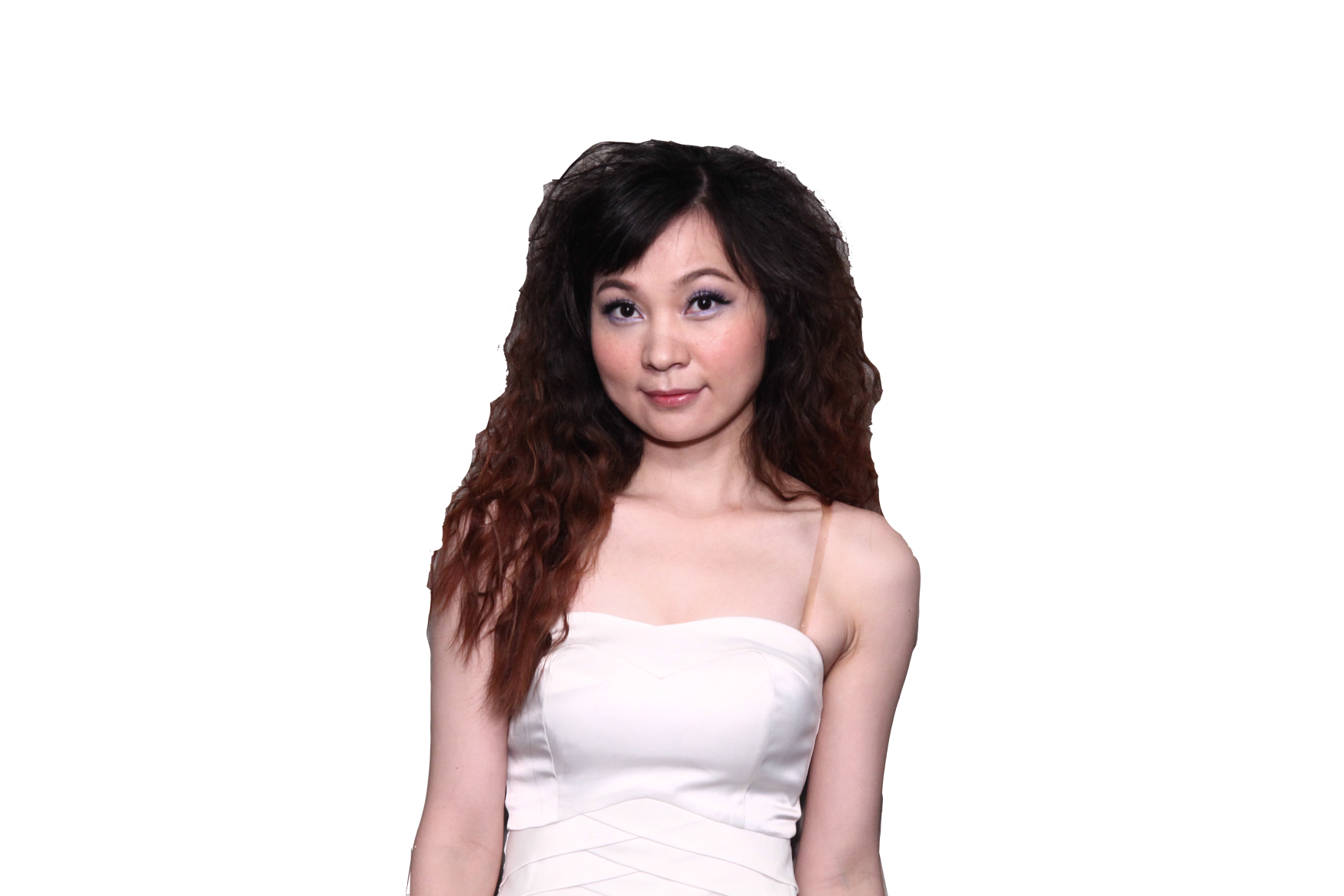 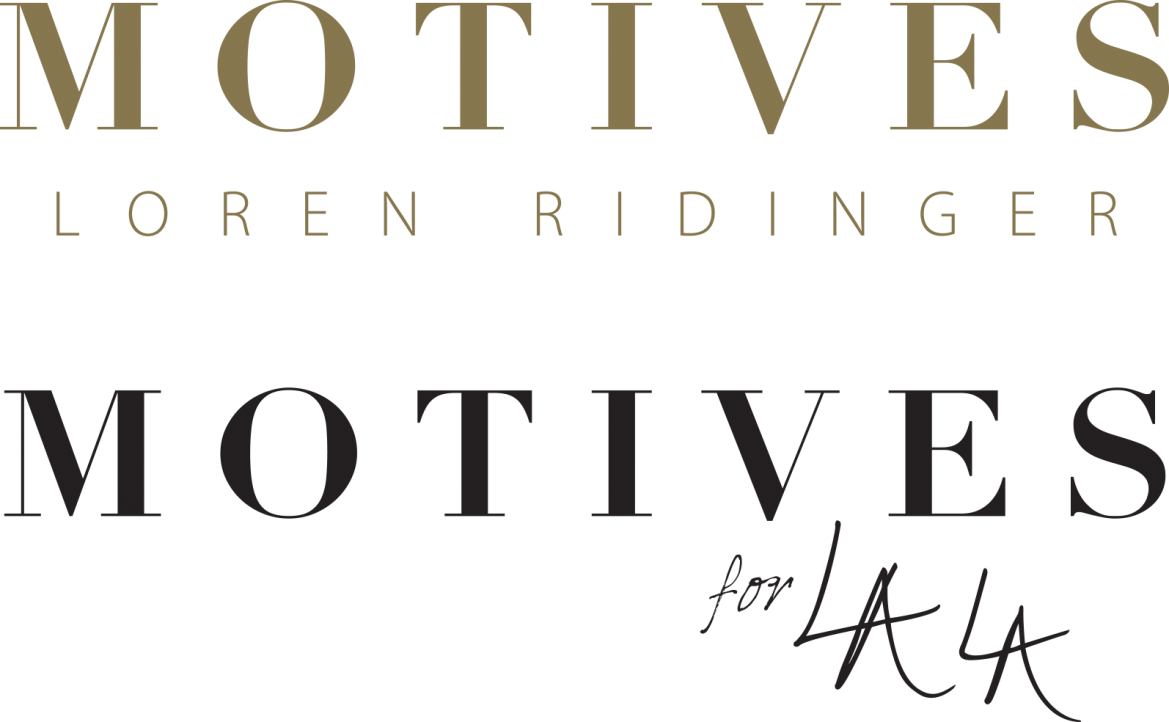 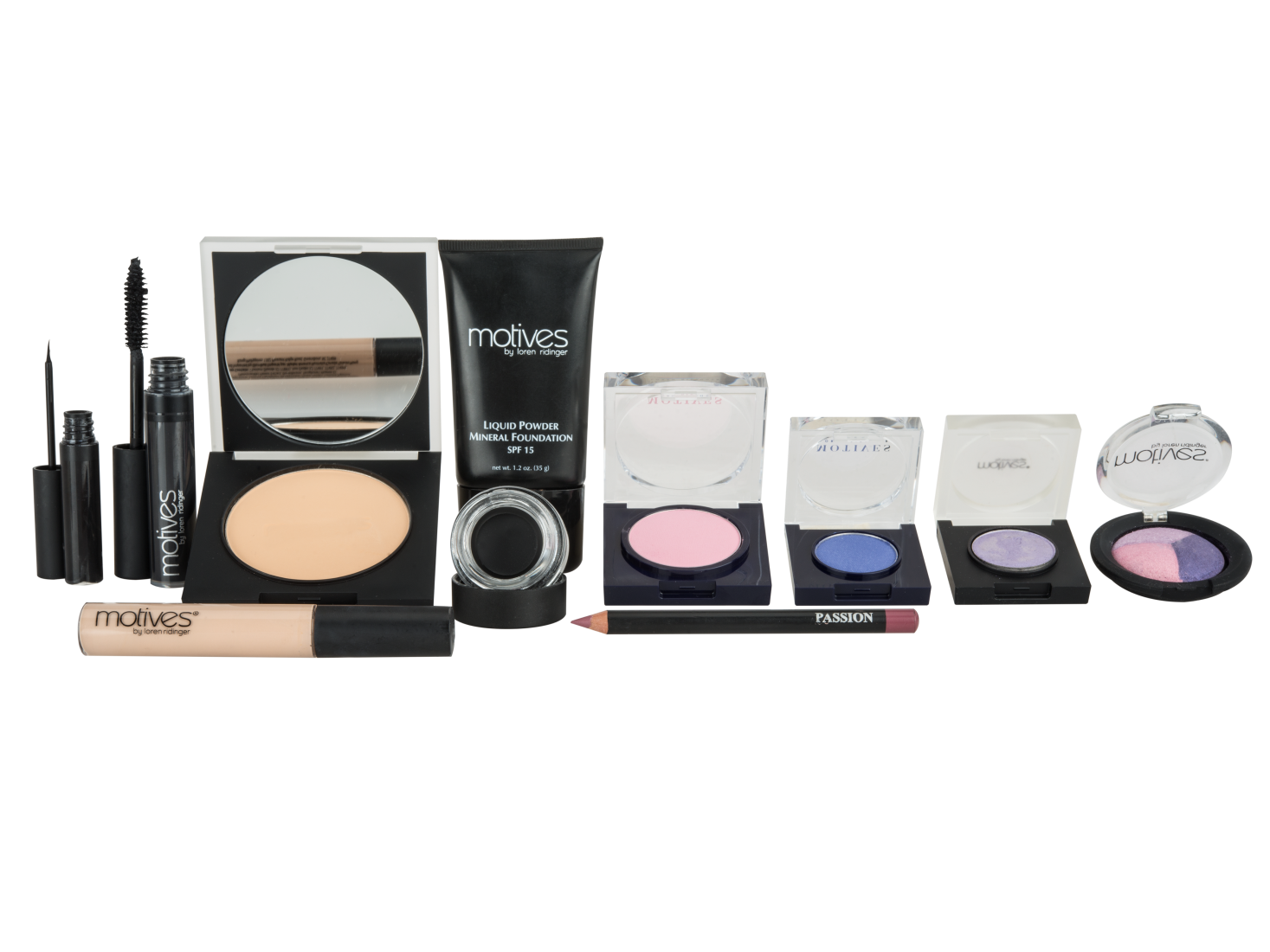 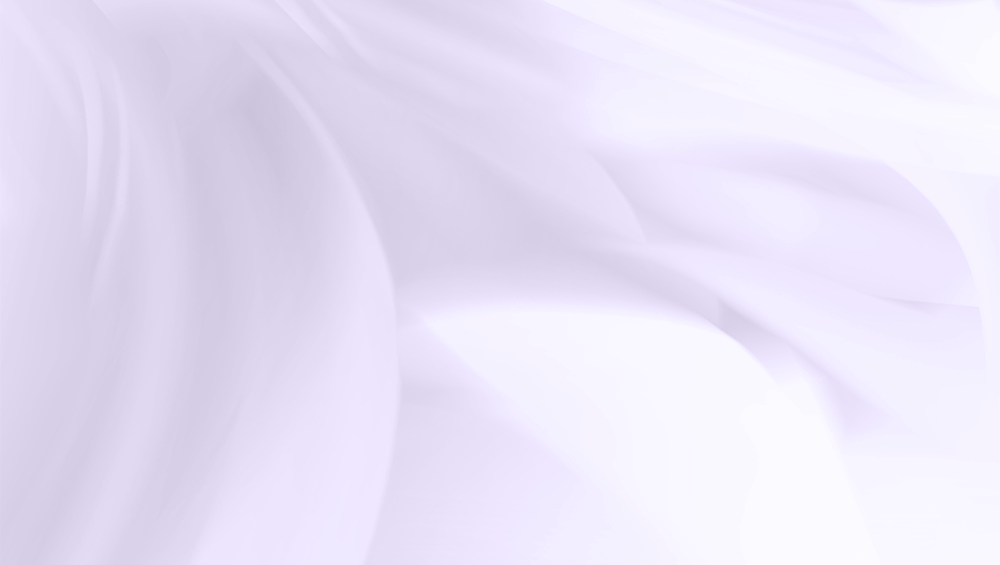 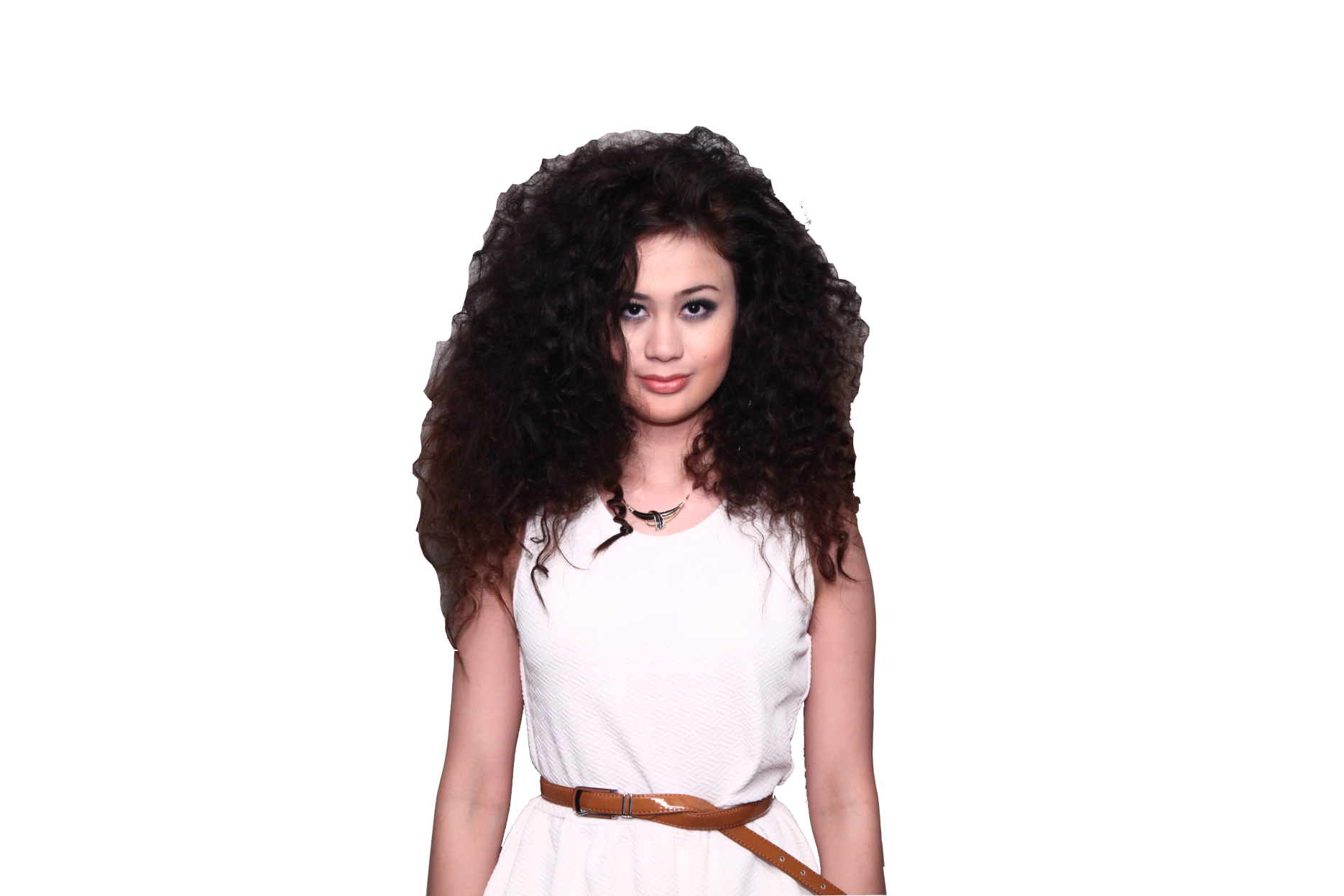 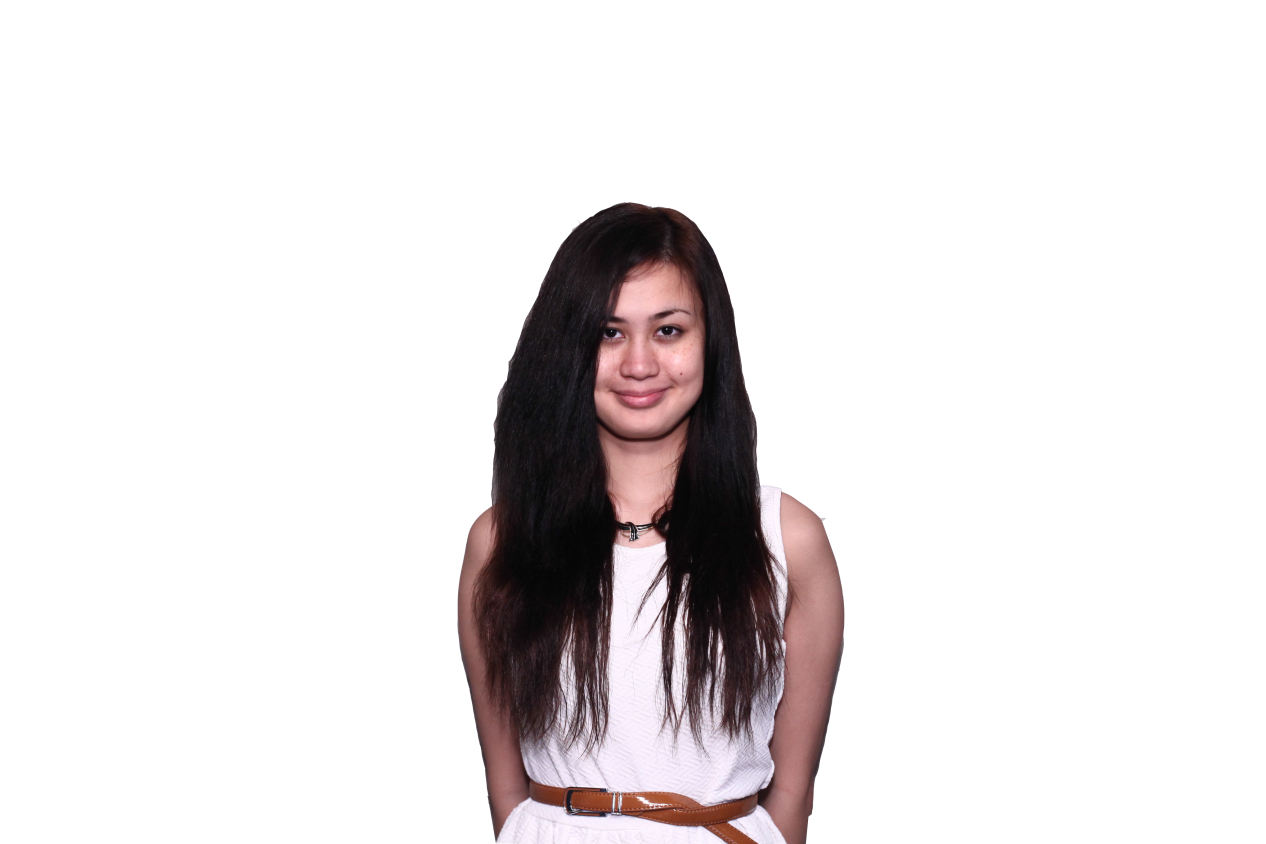 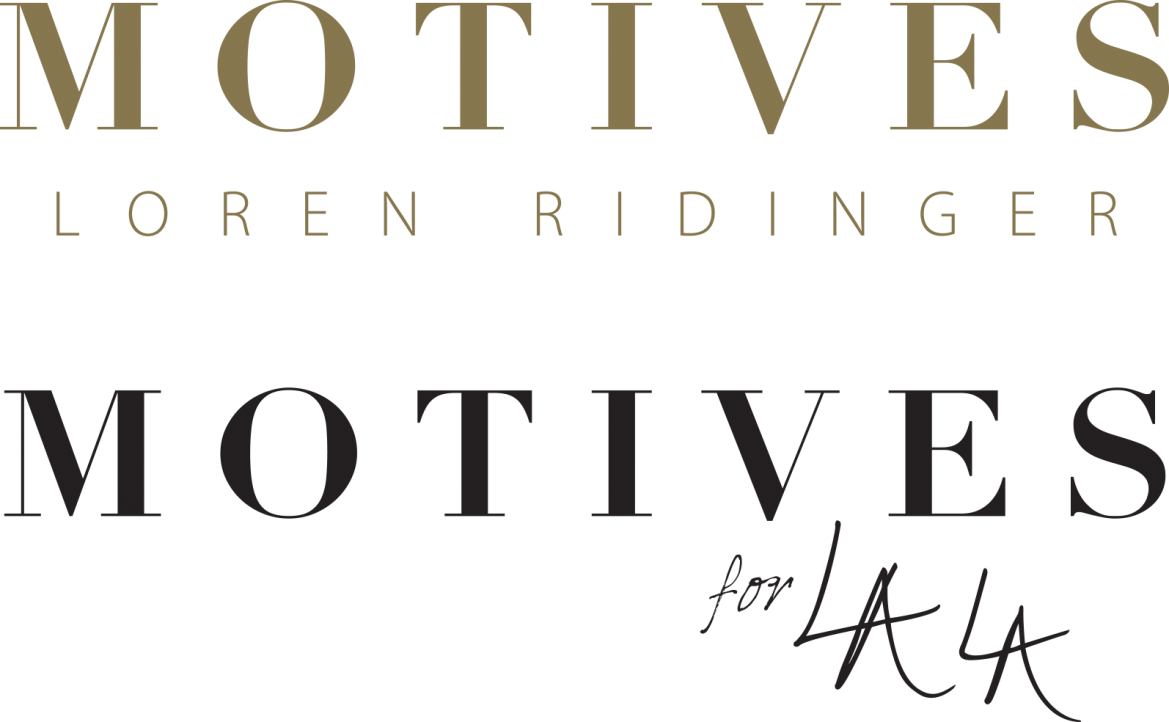 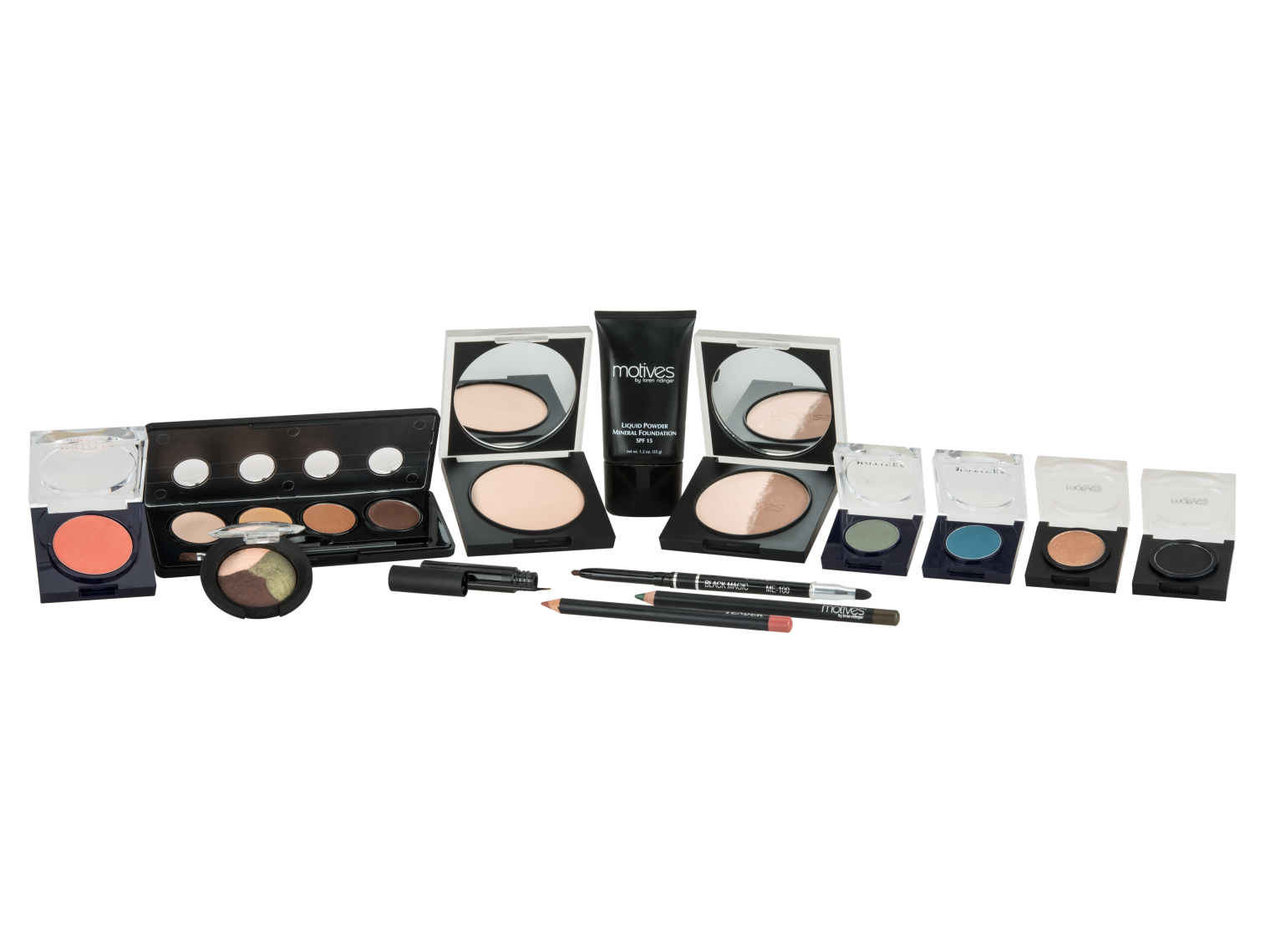 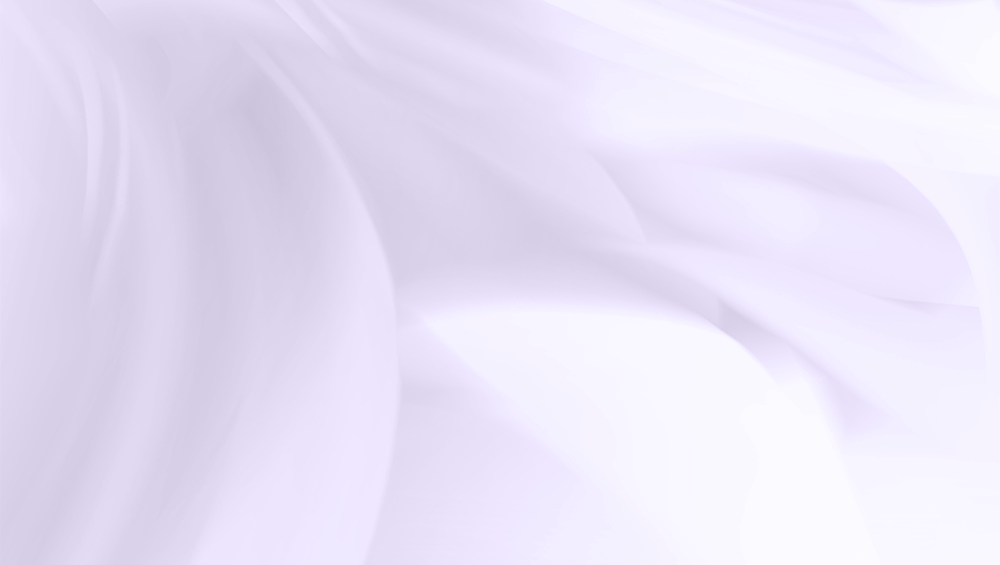 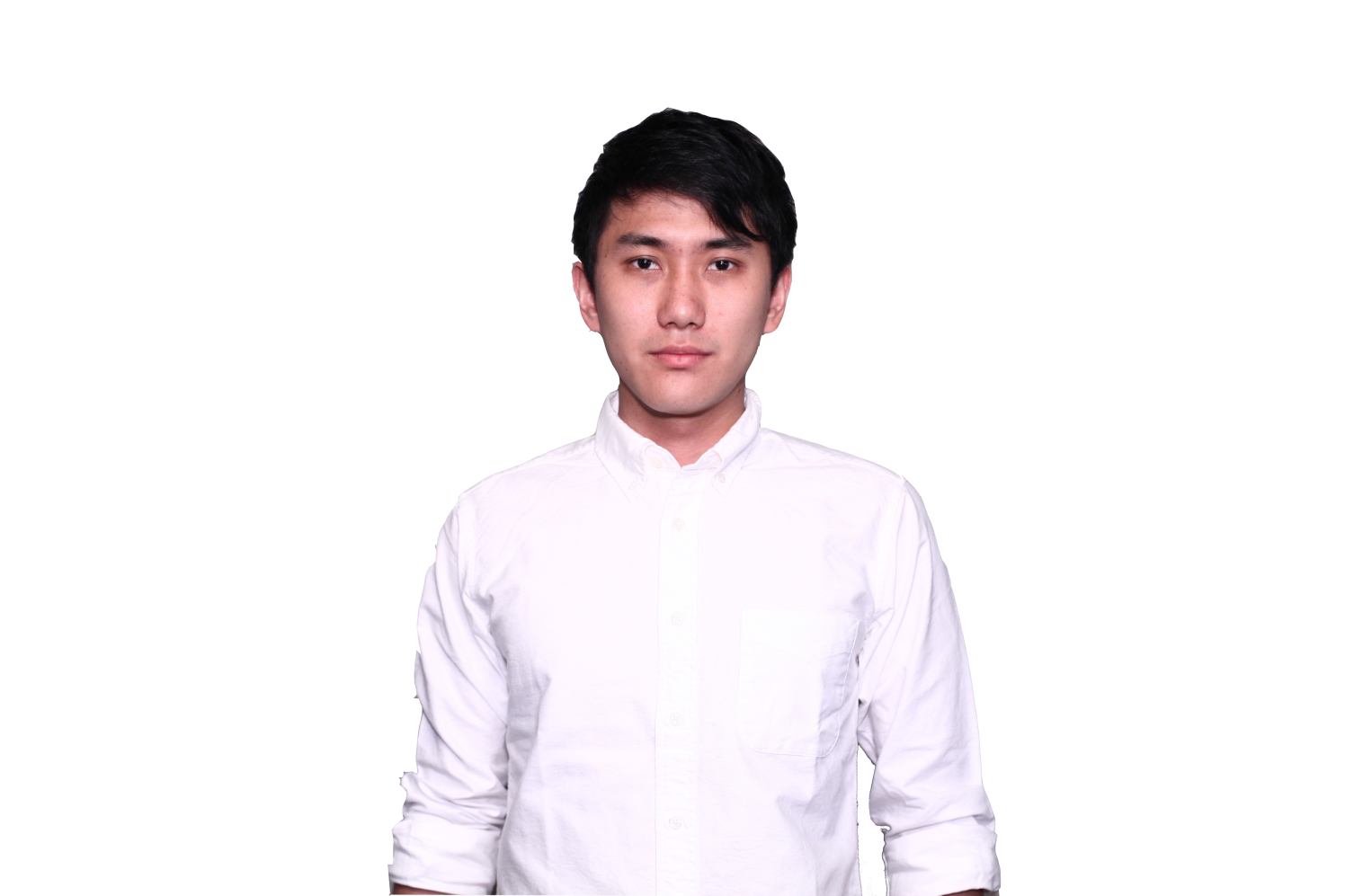 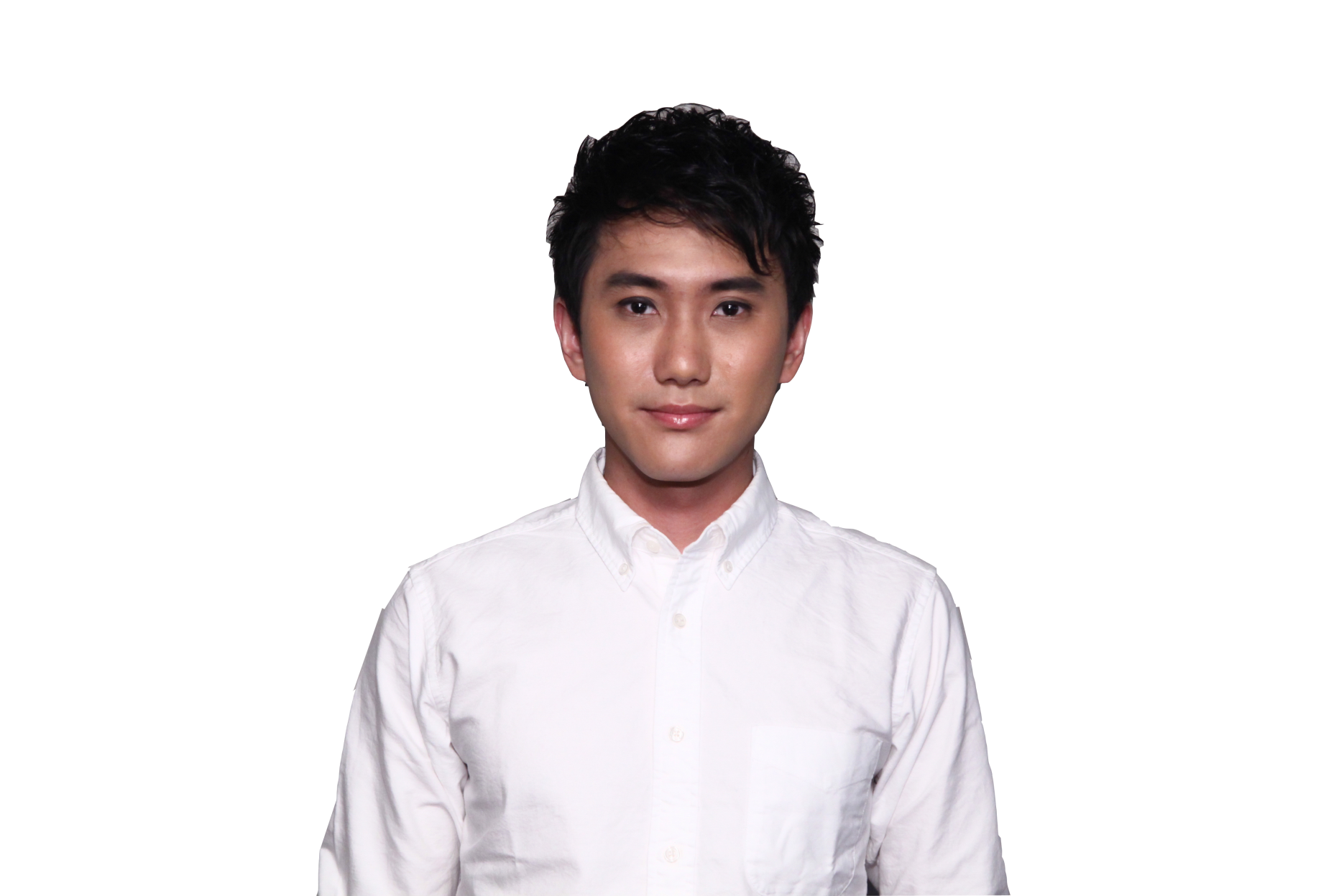 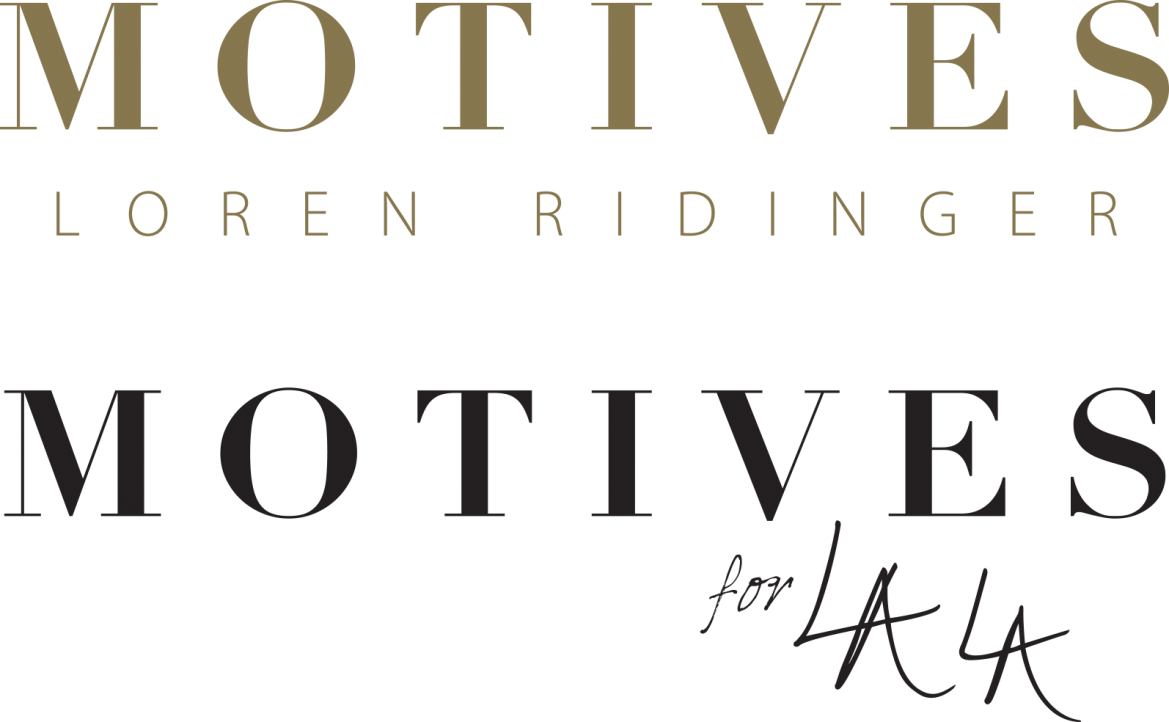 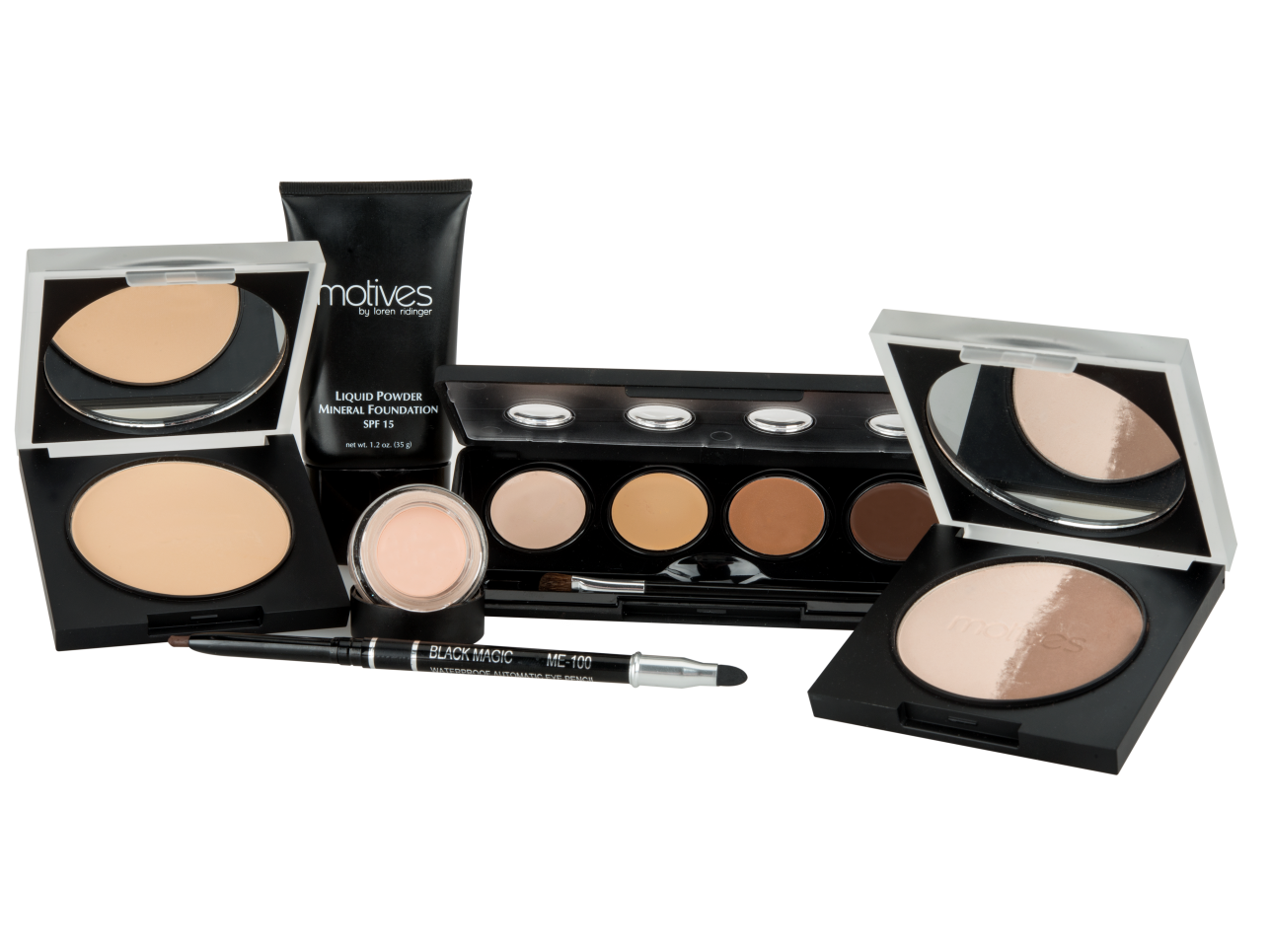 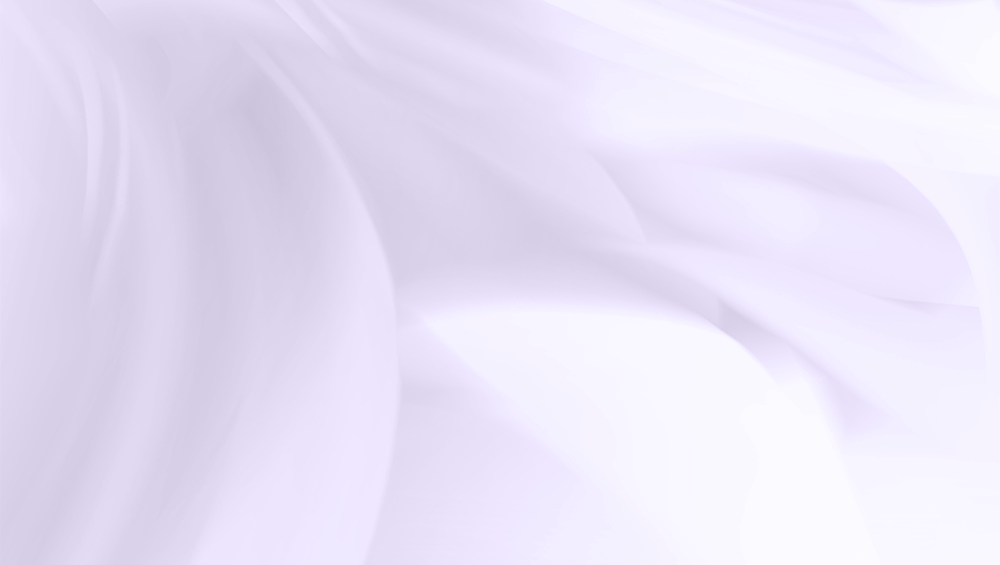 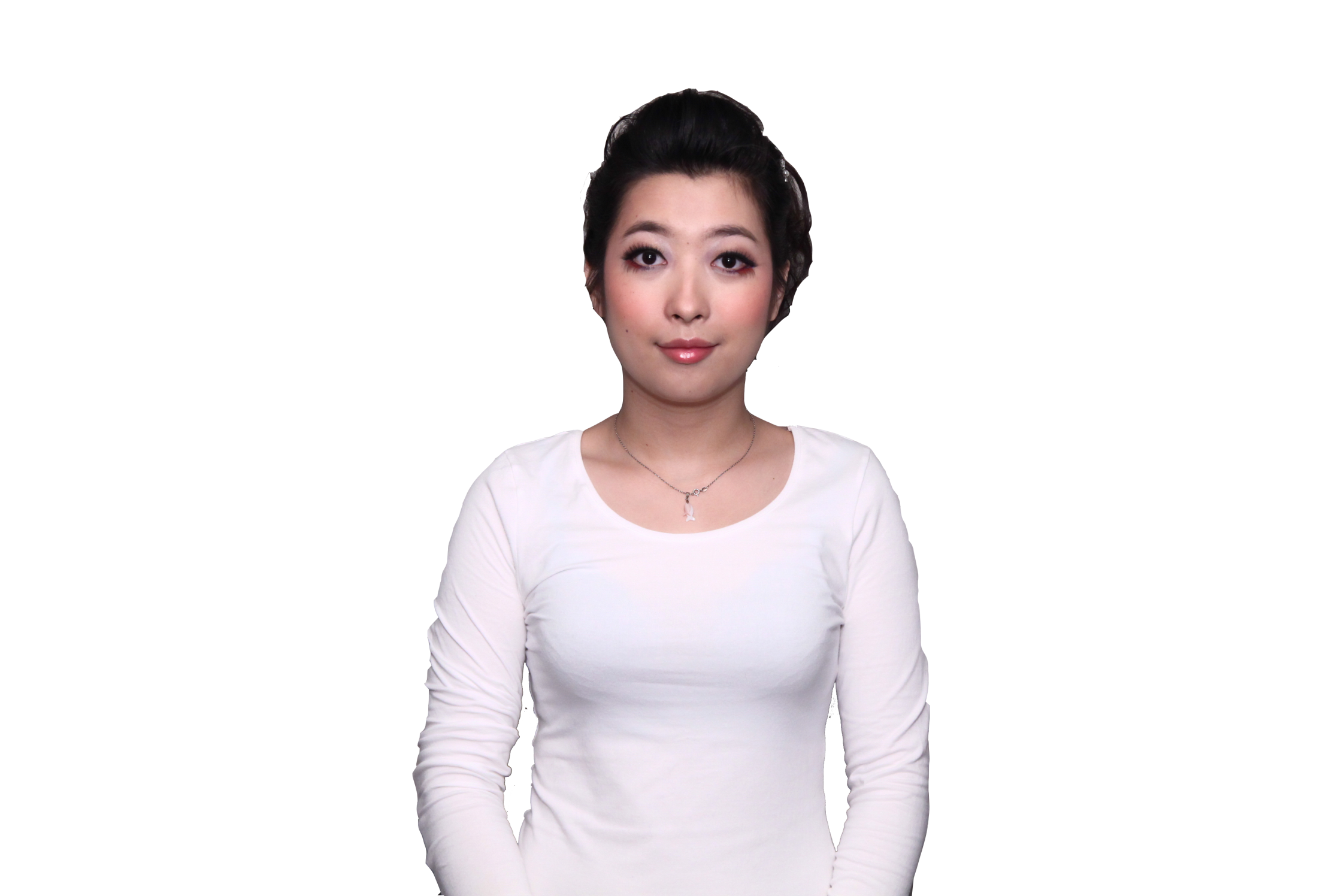 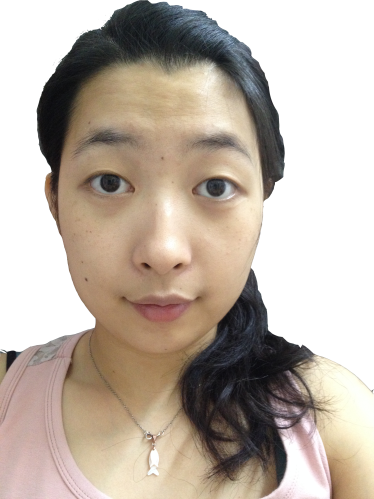 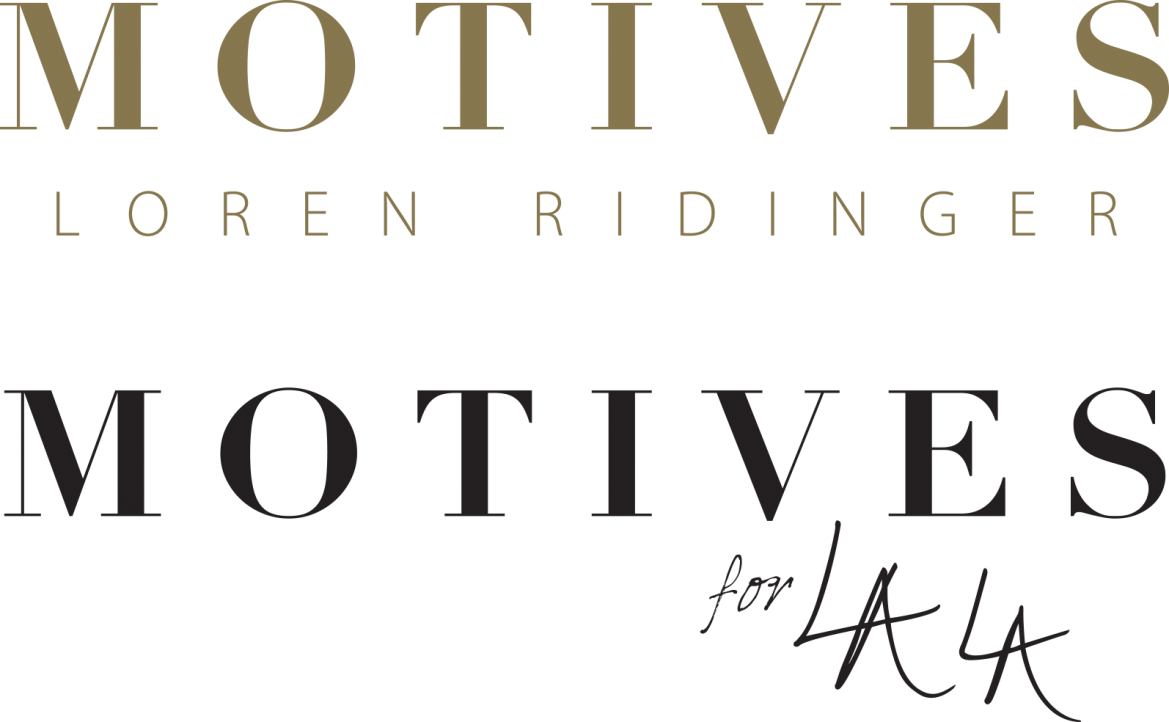 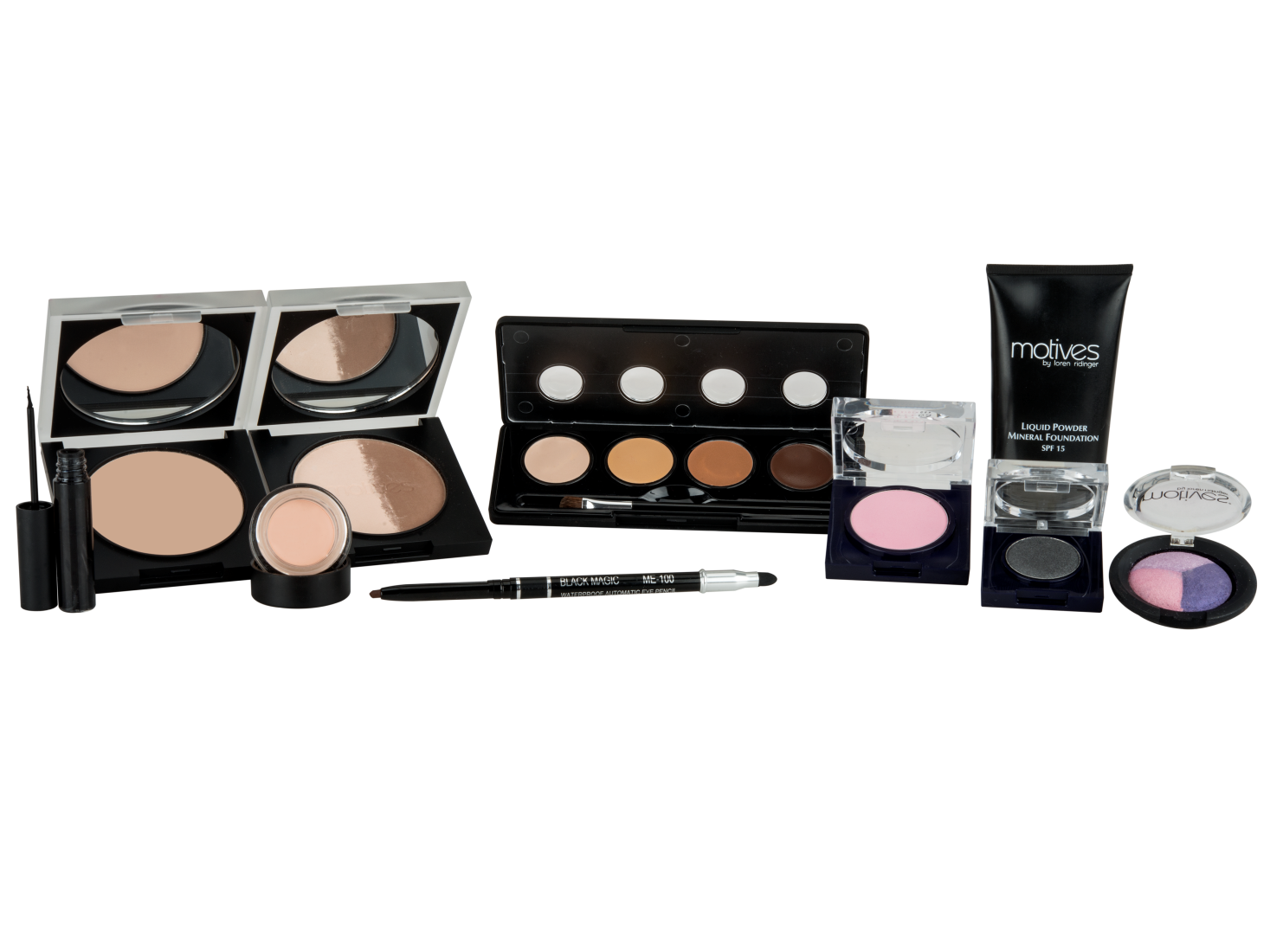 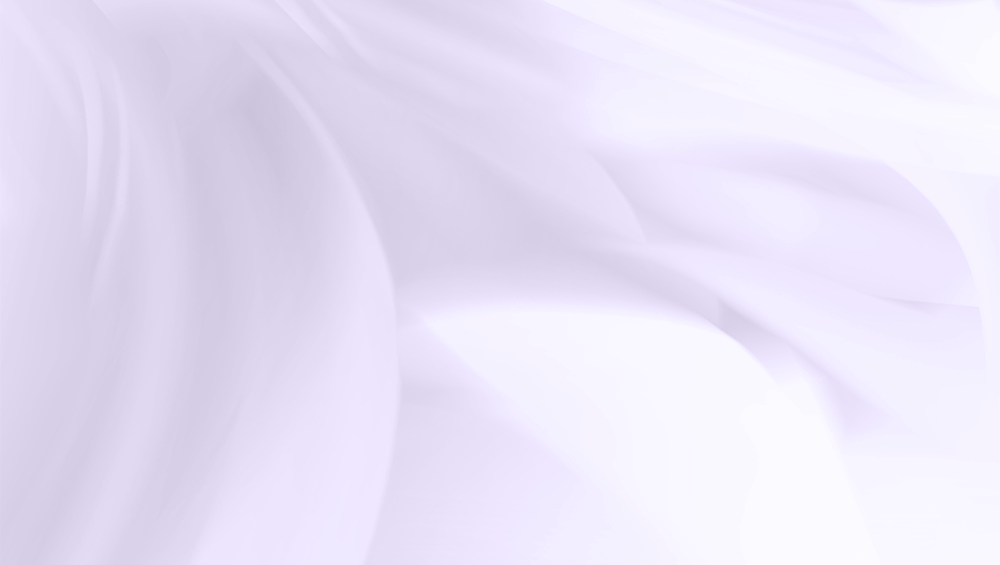 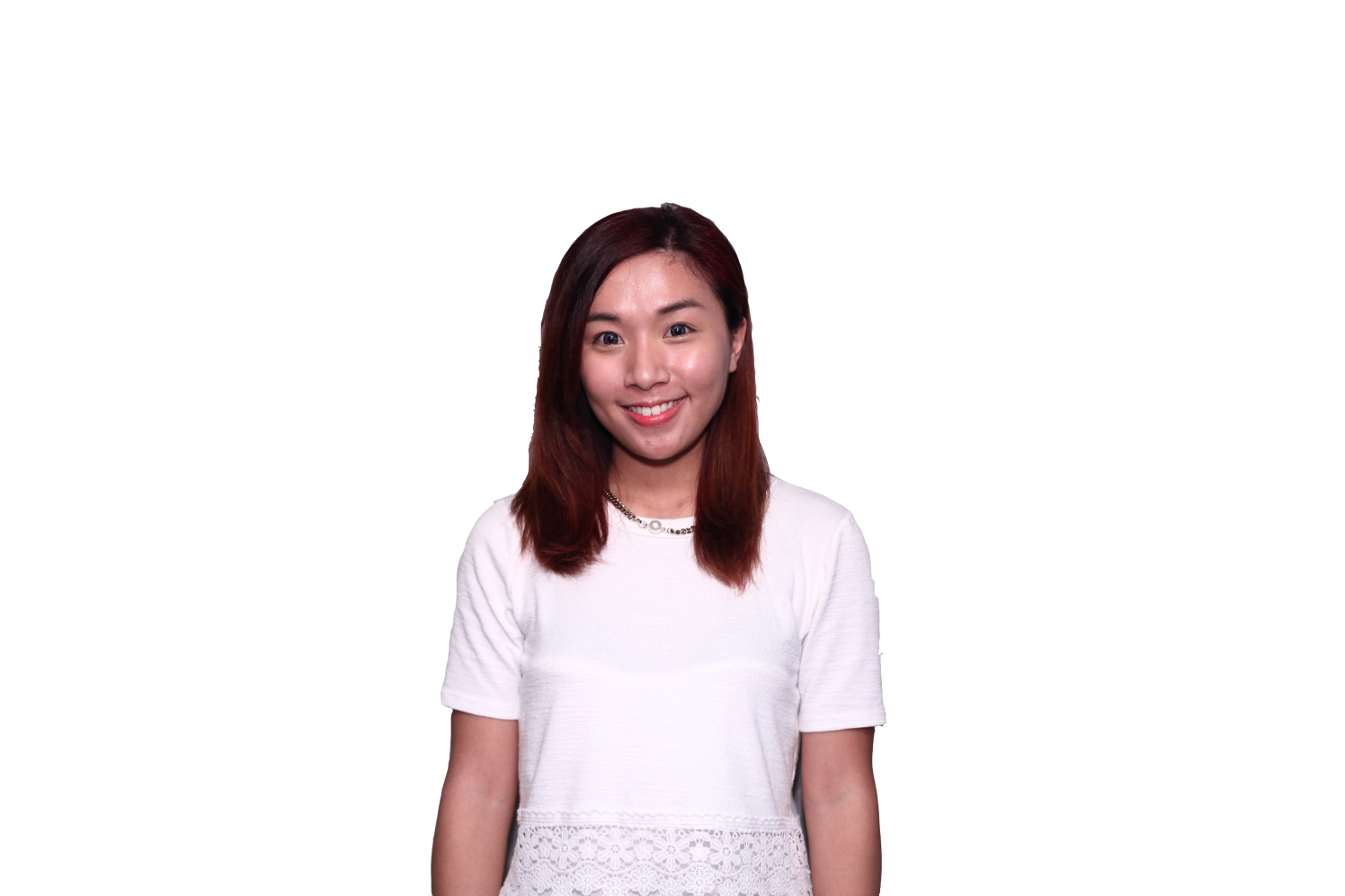 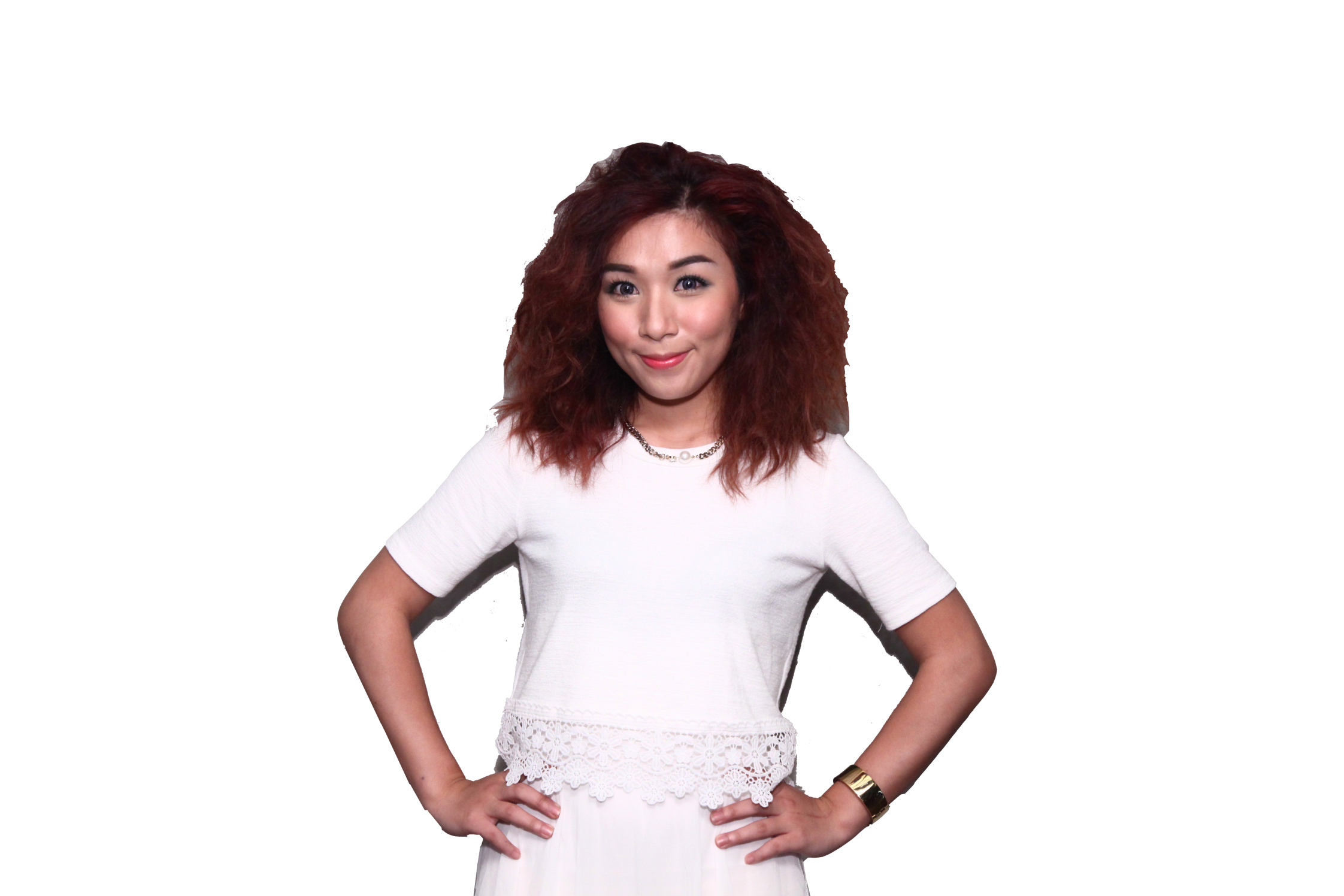 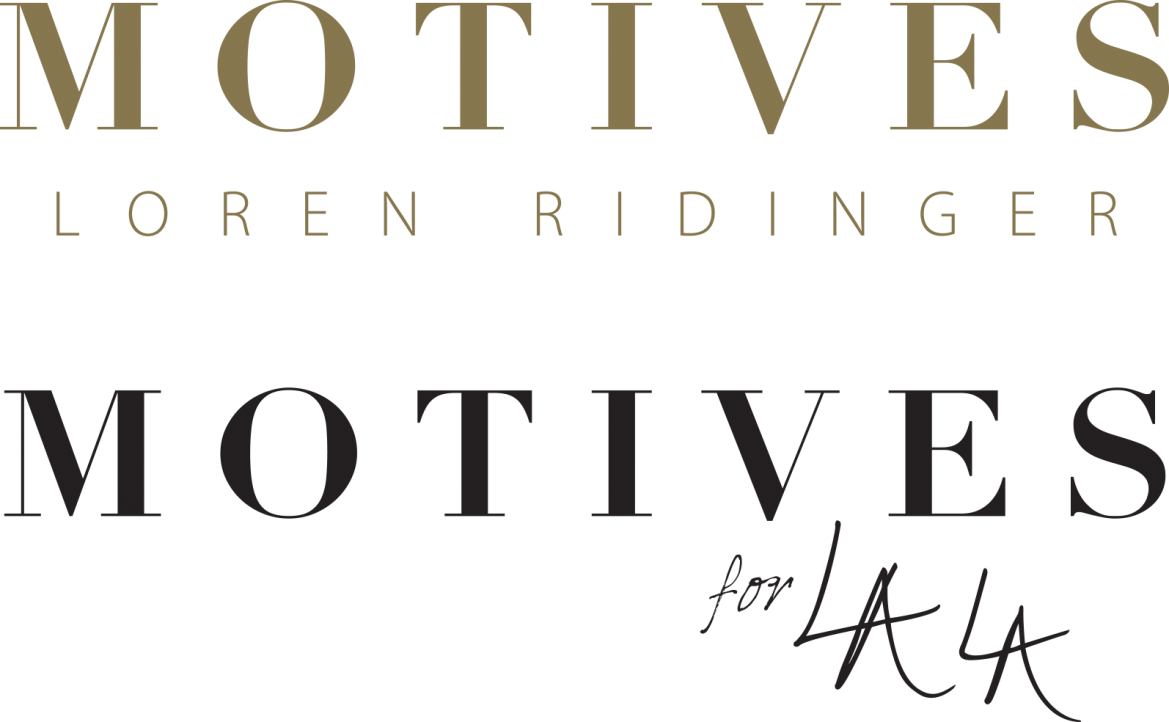 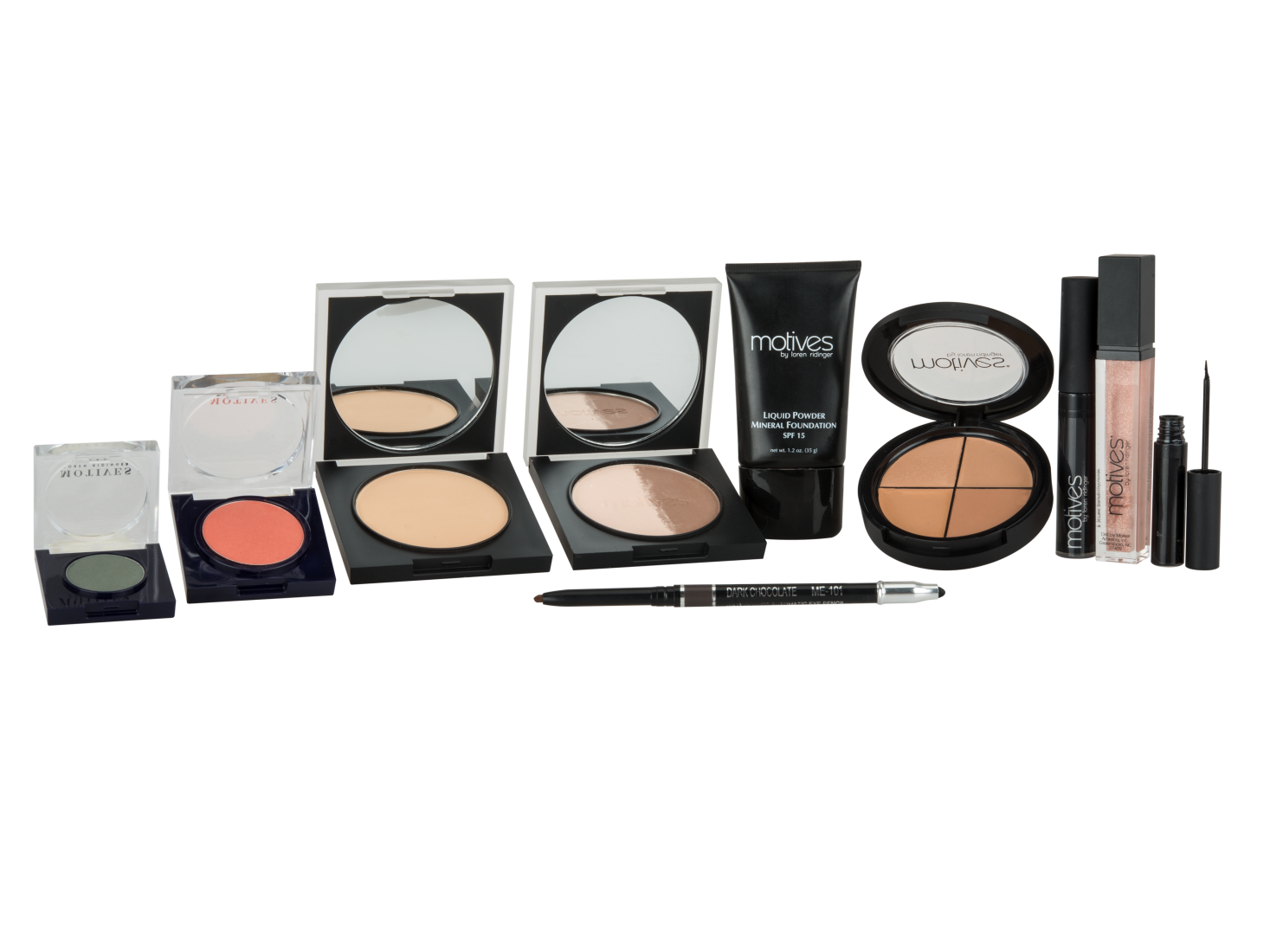 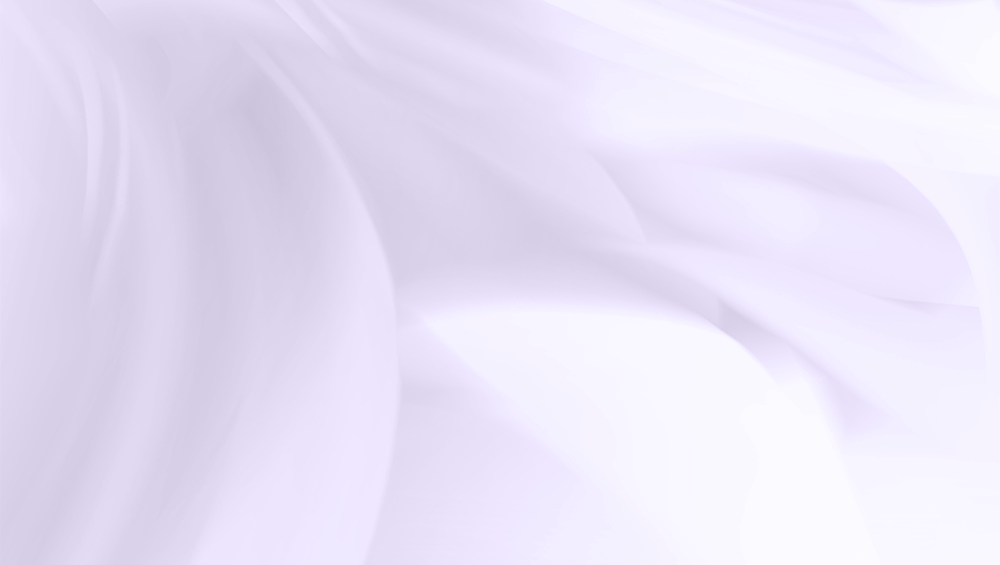 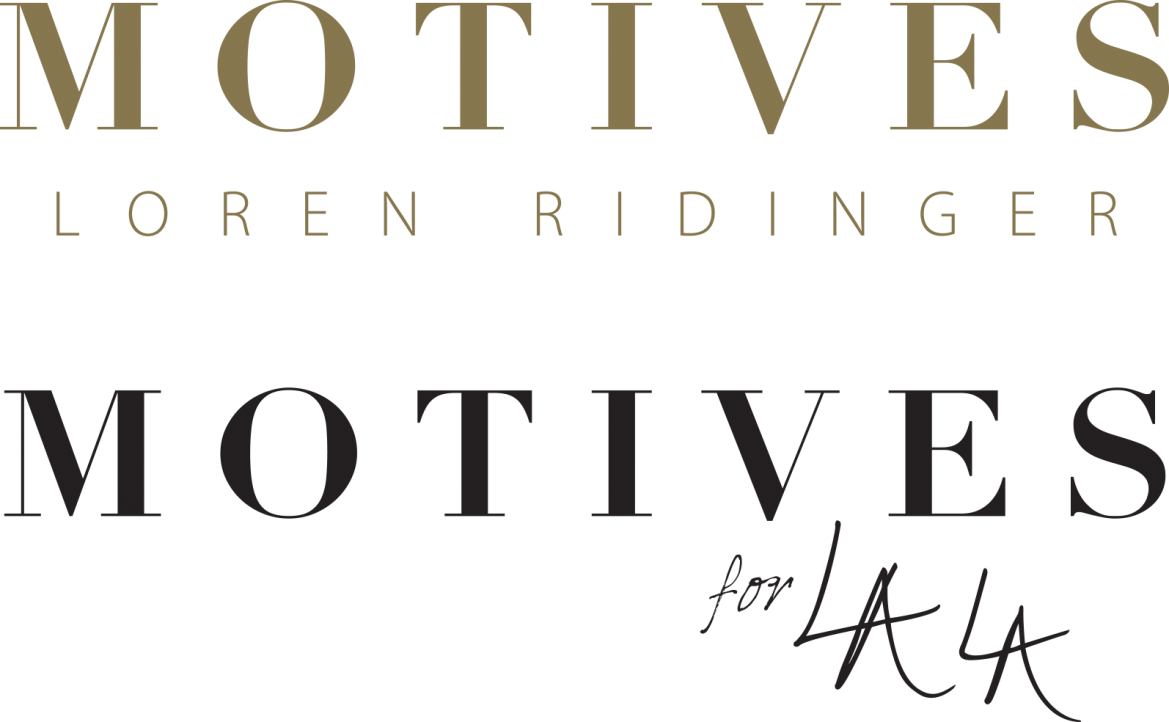 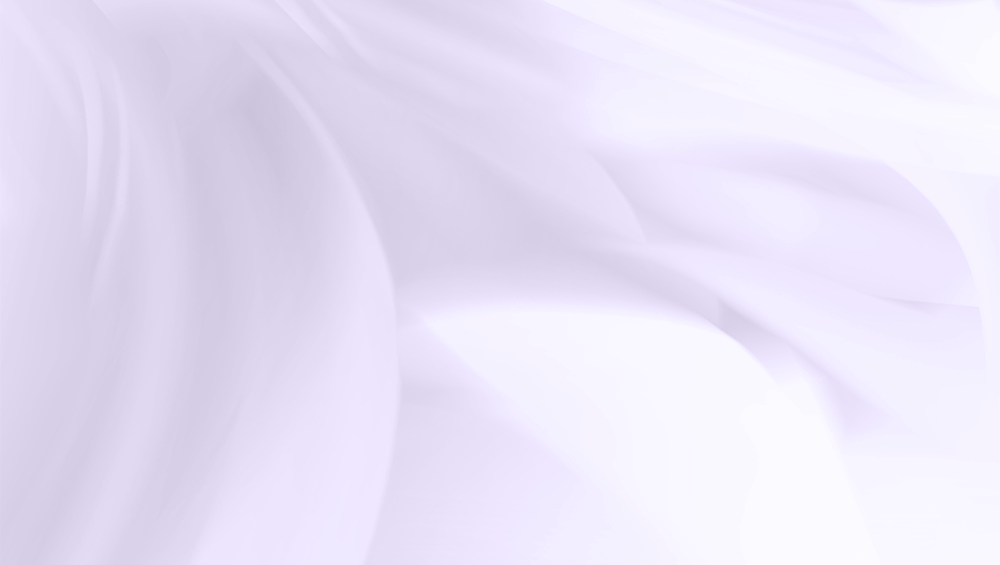 MOTIVES ®授証訓練 
CERTIFIED TRAINING
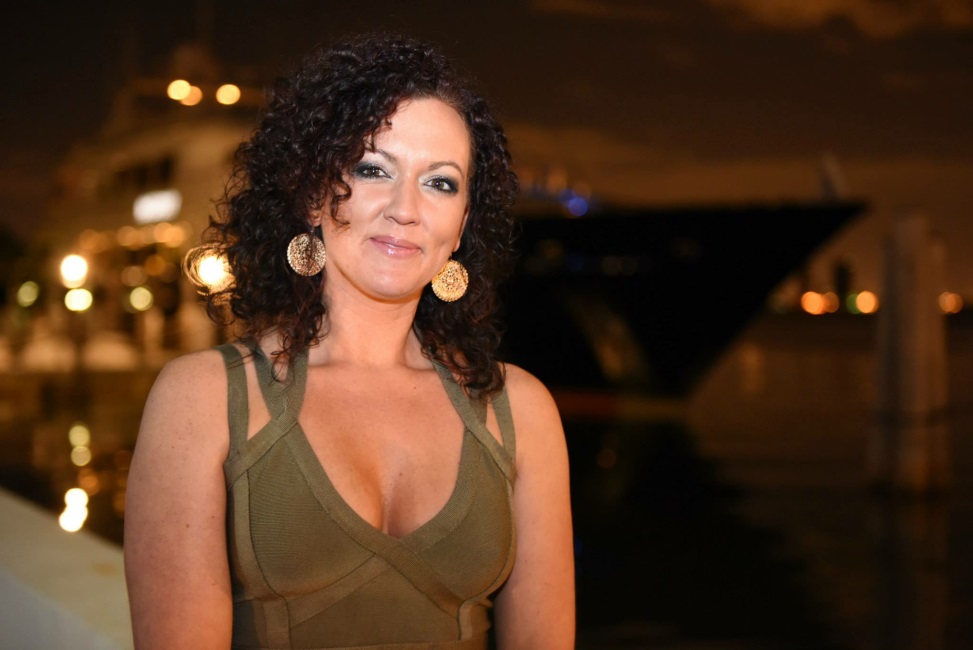 日期：6月13及14日（六及日）
地點：美安生活廊
DATE: JUNE 13 & 14 (SAT. & SUN)
VENUE: MHK SHOWCASE
Lisa Martin
Motives ®總監－超連鎖™ 店主培訓
 Director of Field Development